Ensayo en Homenaje a Carlos Ortúzar (D0001)
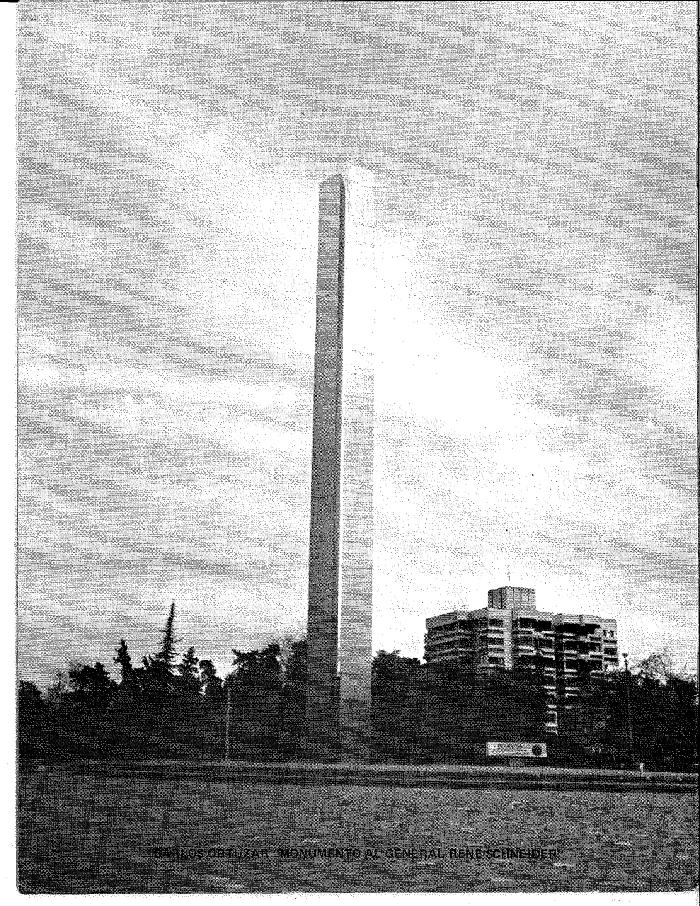 Comprobante de egreso (6-30006)
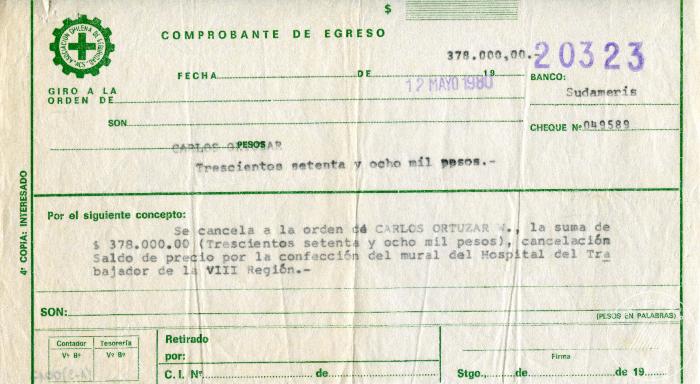 Boleta de servicios (6-30005)
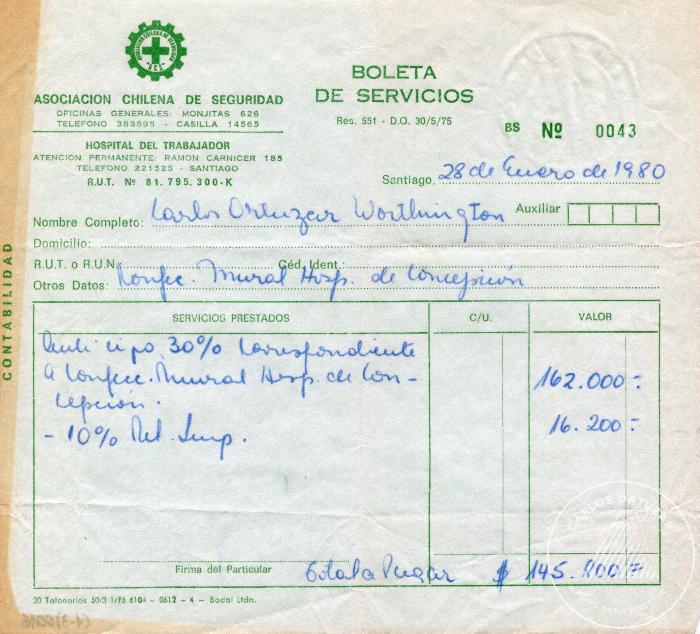 Boleta de servicios (6-30004)
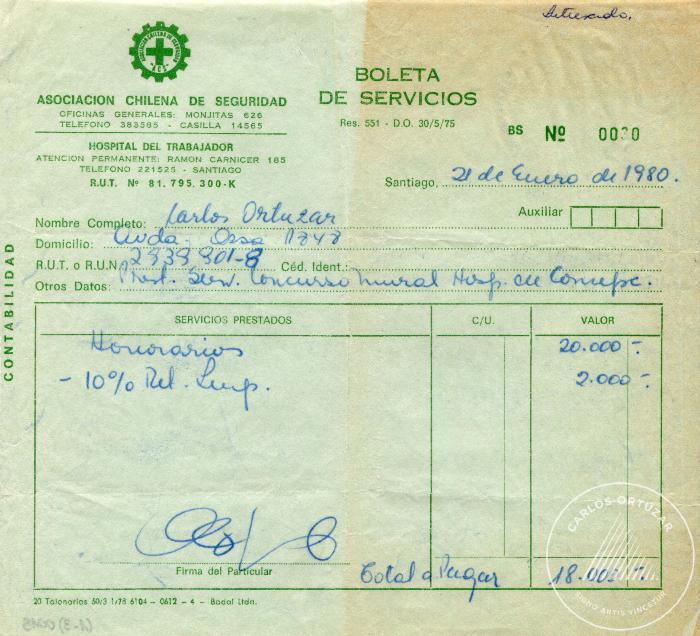 Comprobante del artista (6-30003)
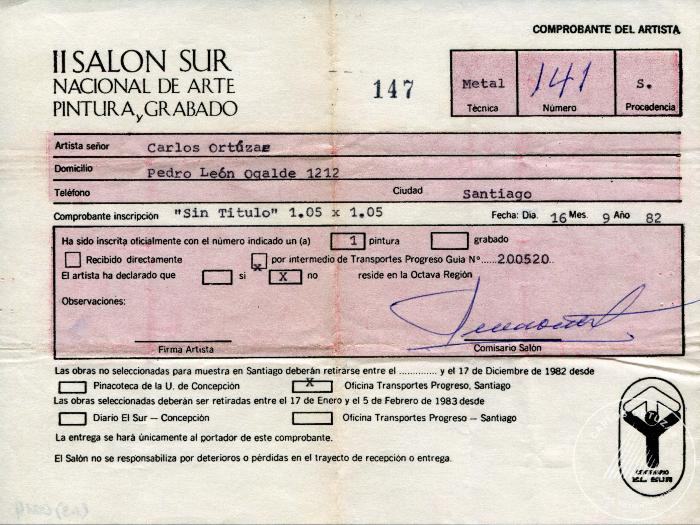 Comprobante del artista (6-30002)
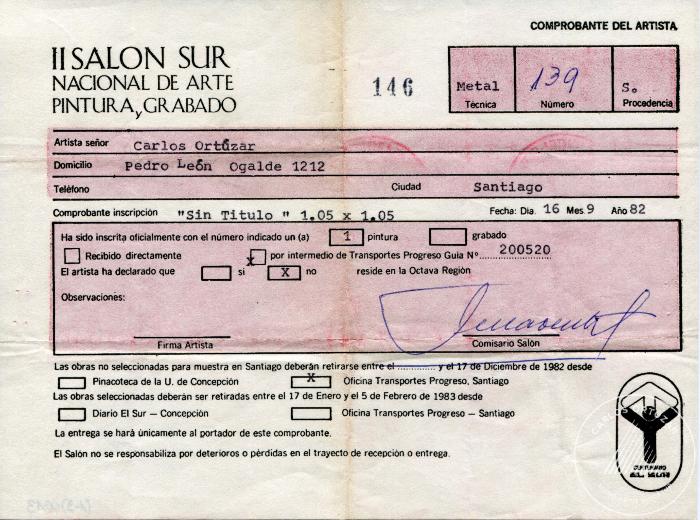 Contrato de arrendamiento de servicios materiales (6-30001)
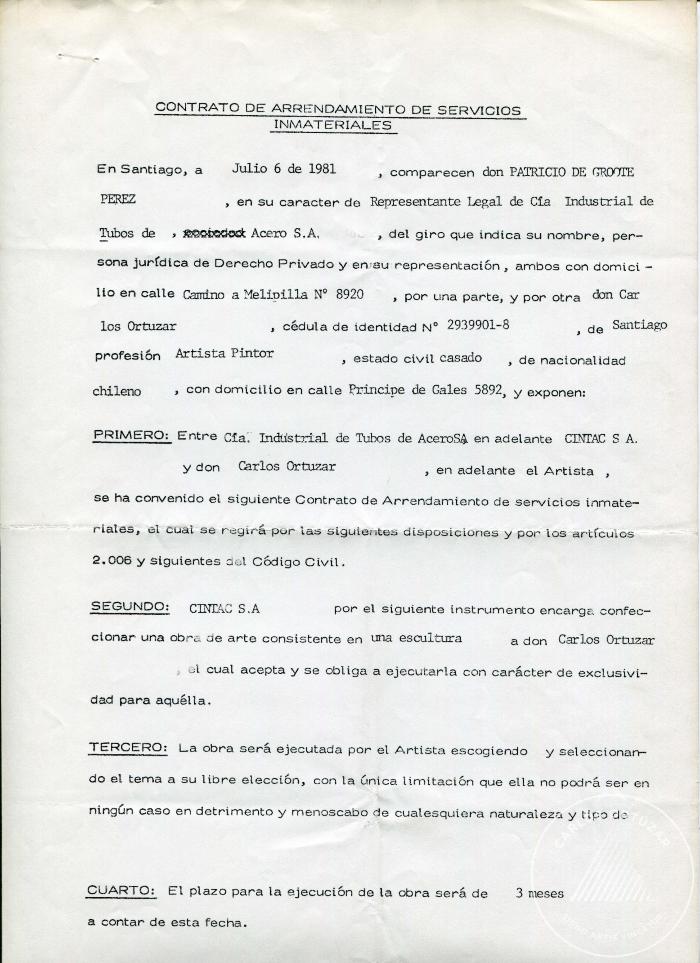 Descripción escultura cuatro primas (titulo tentativo) (6-20006)
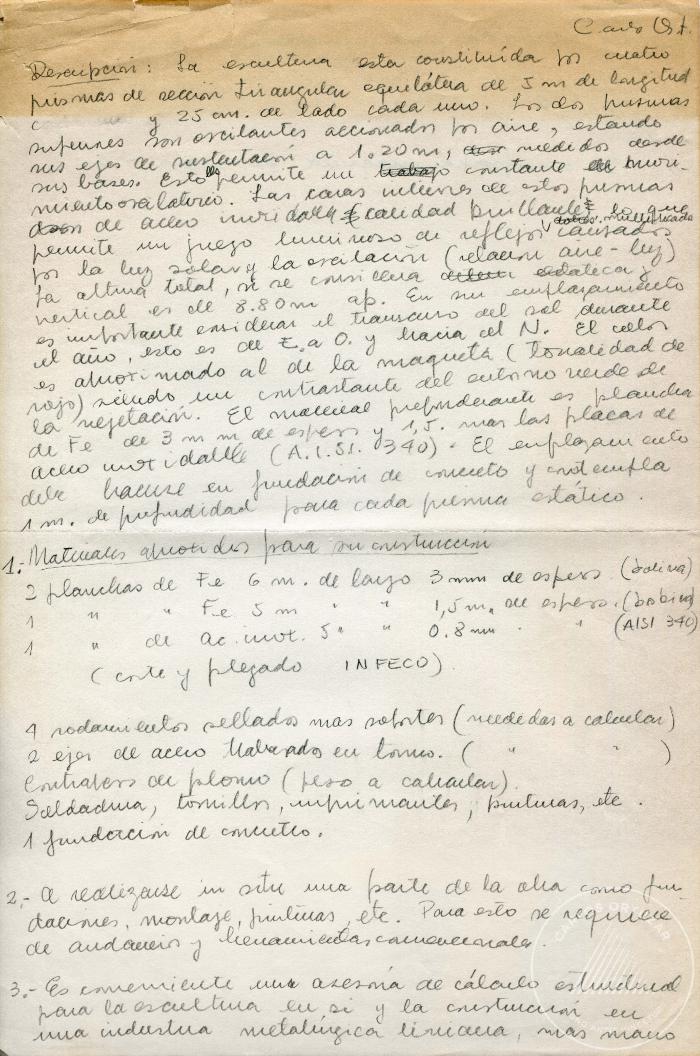 At Work from 3-10-1980 (6-20005)
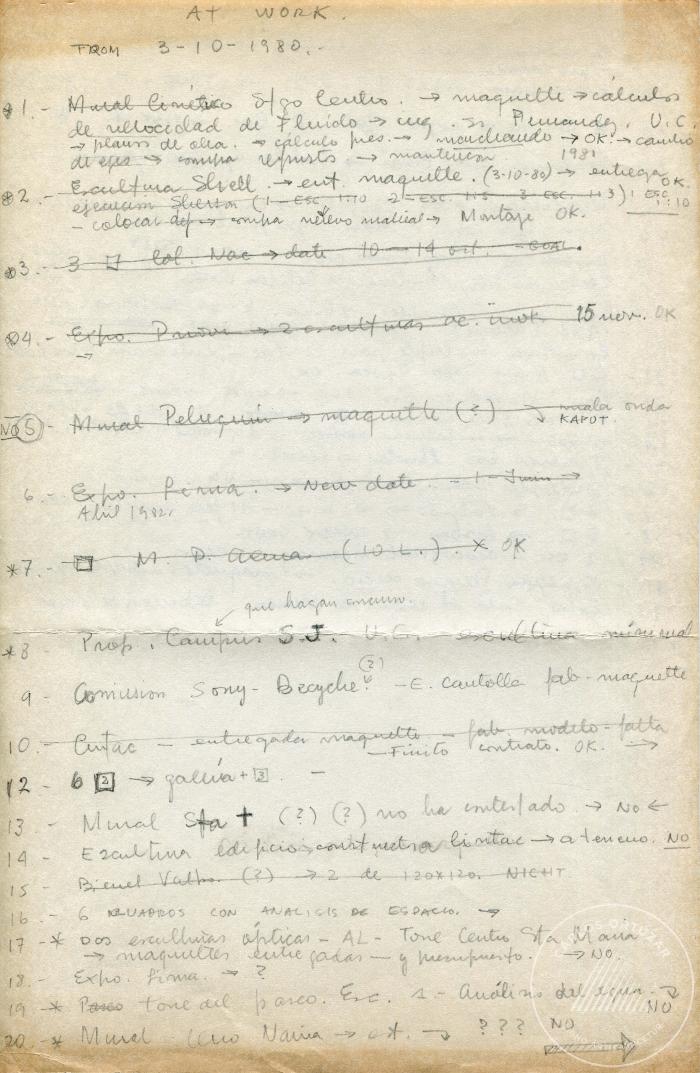 Cintac. Multiple. Sculpture. Material necesario para una escultura (6-20004)
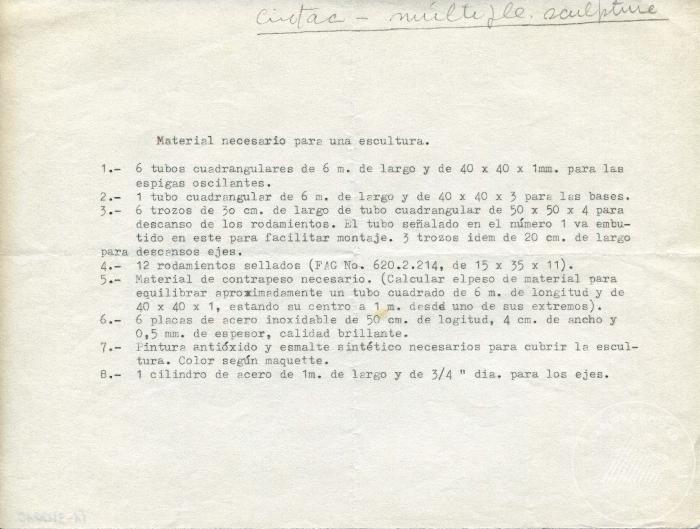 Memoria explicativa (6-20003)
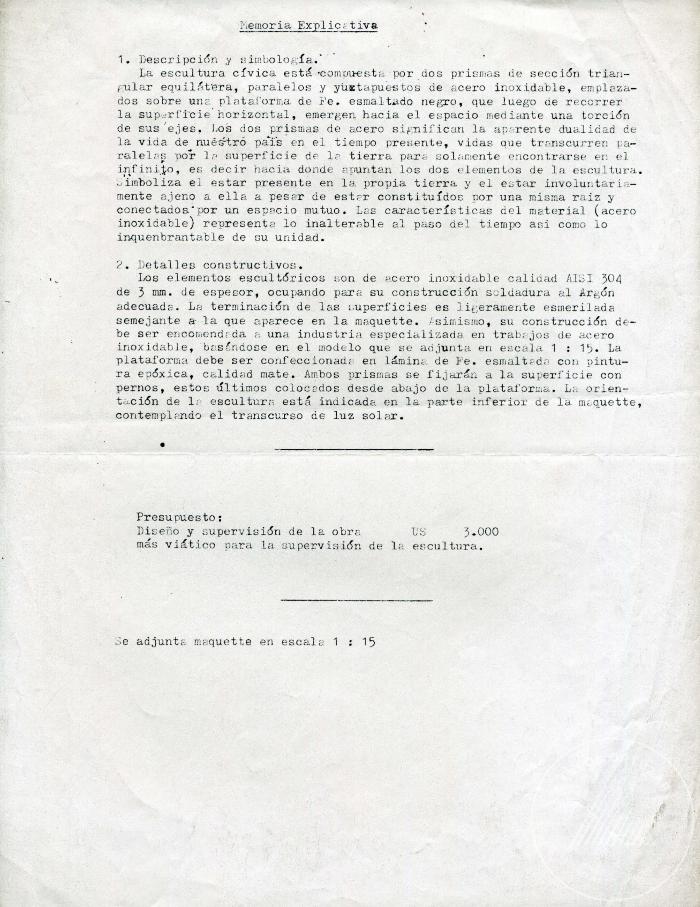 Estudios del espacio propio (6-20002)
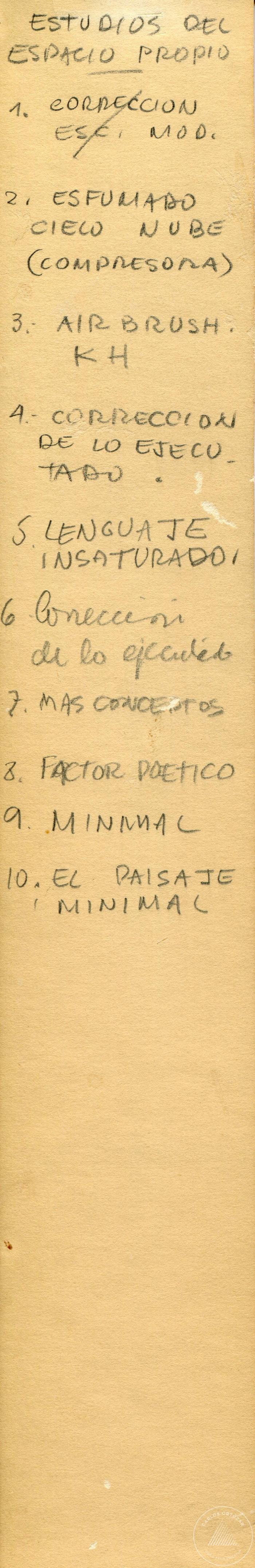 List of photographies (6-20001)
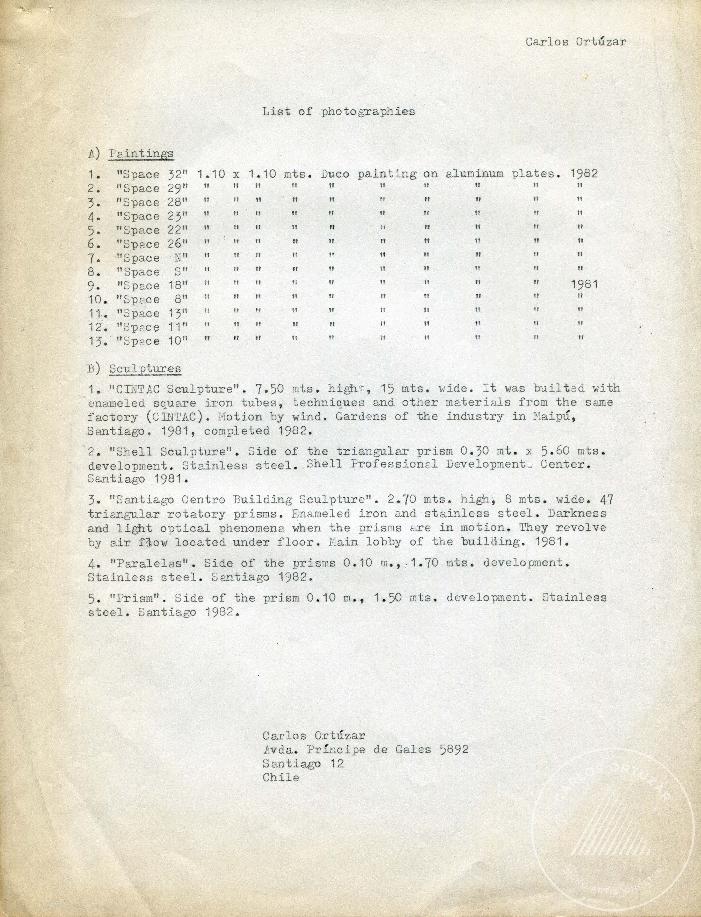 Vista frontal de obras pictóricas de la serie Space (6-10046)
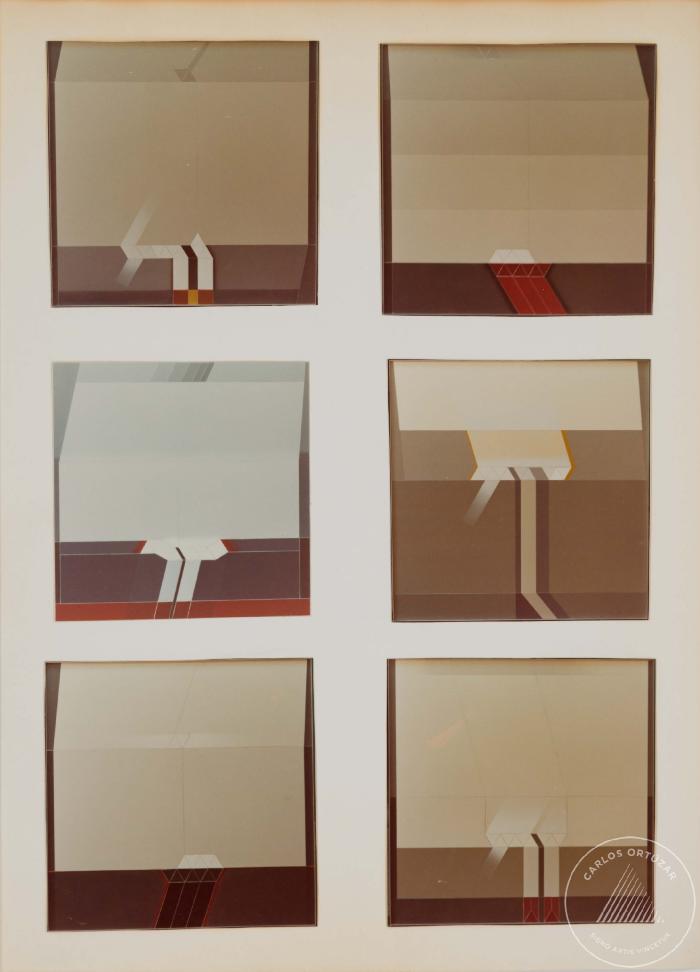 Vista frontal de obras pictóricas de la serie Space (6-10045)
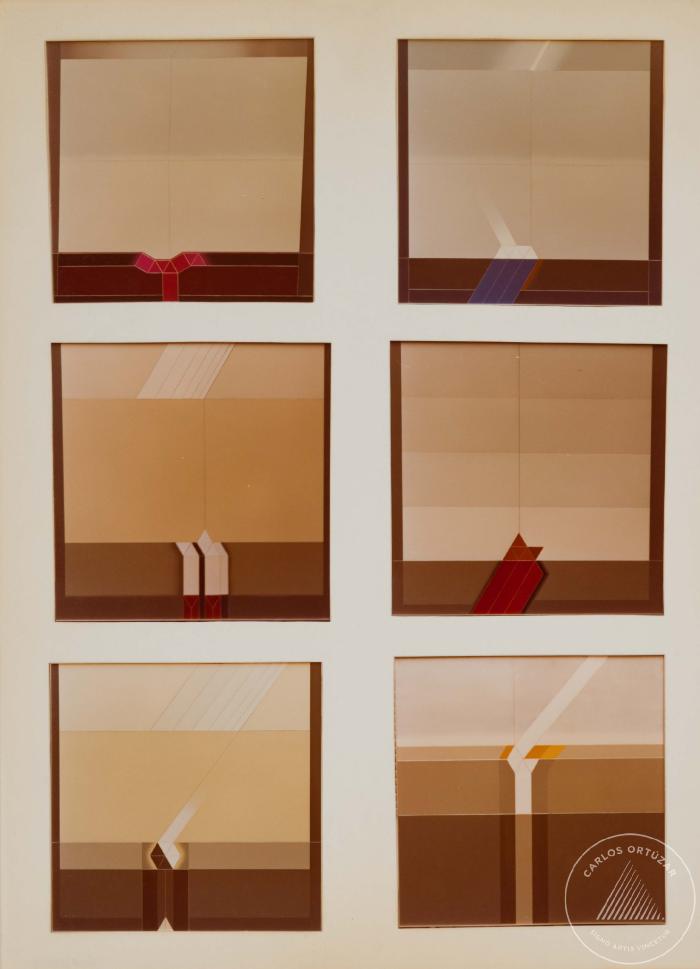 Vista frontal de obras pictóricas de la serie Space (6-10044)
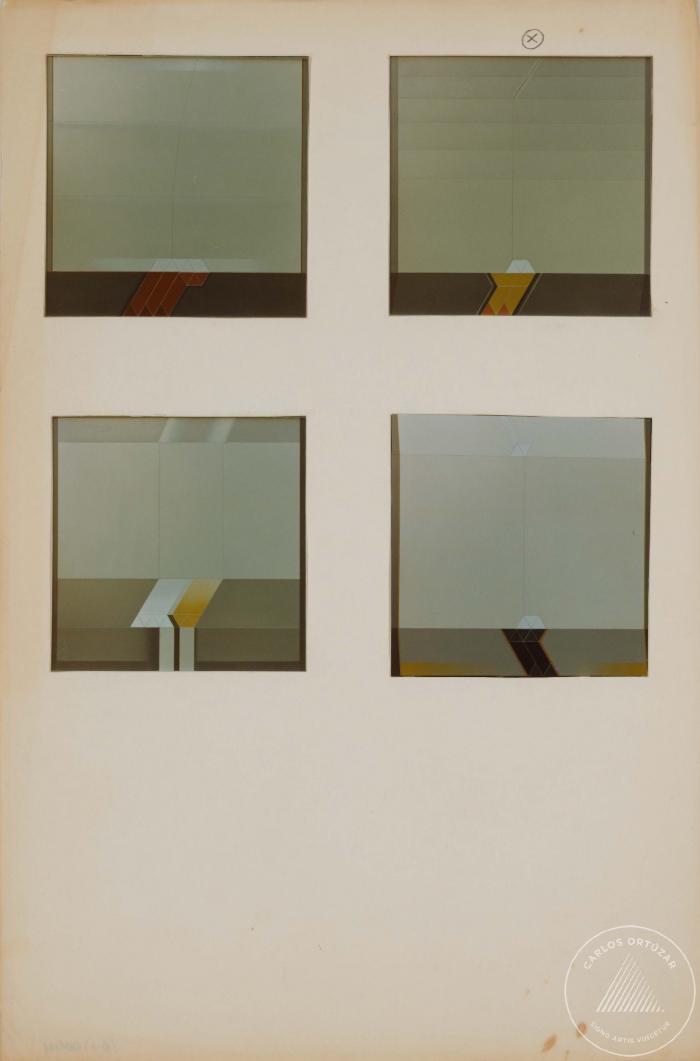 Vista frontal de obras pictóricas de la serie Space (6-10043)
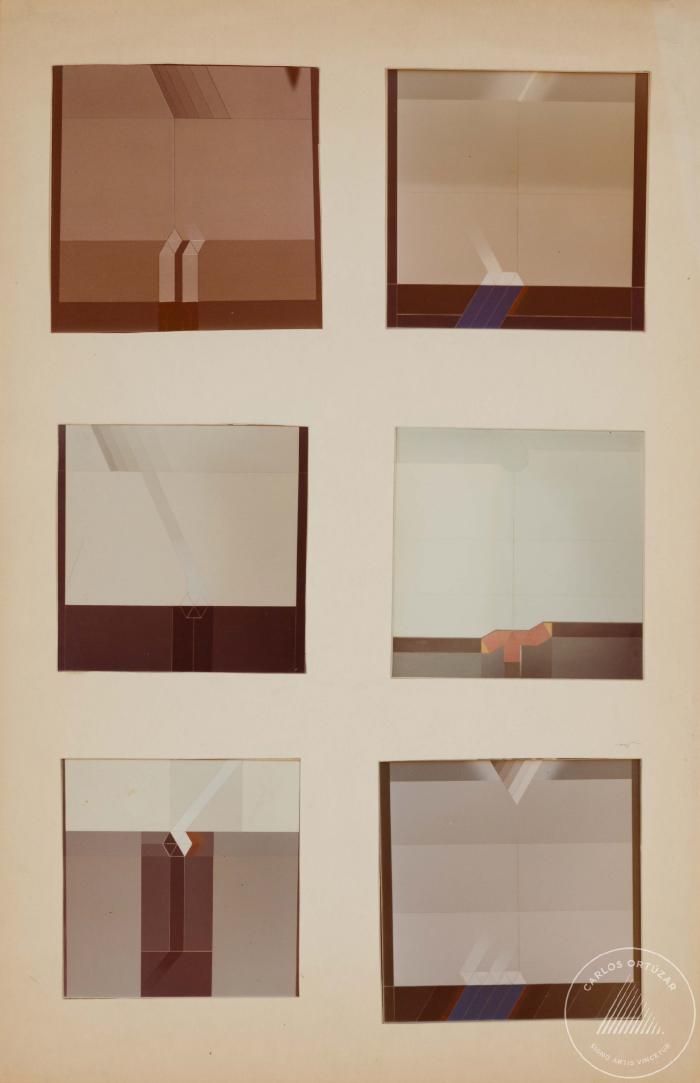 Vista frontal de obras pictóricas de la serie Space (6-10042)
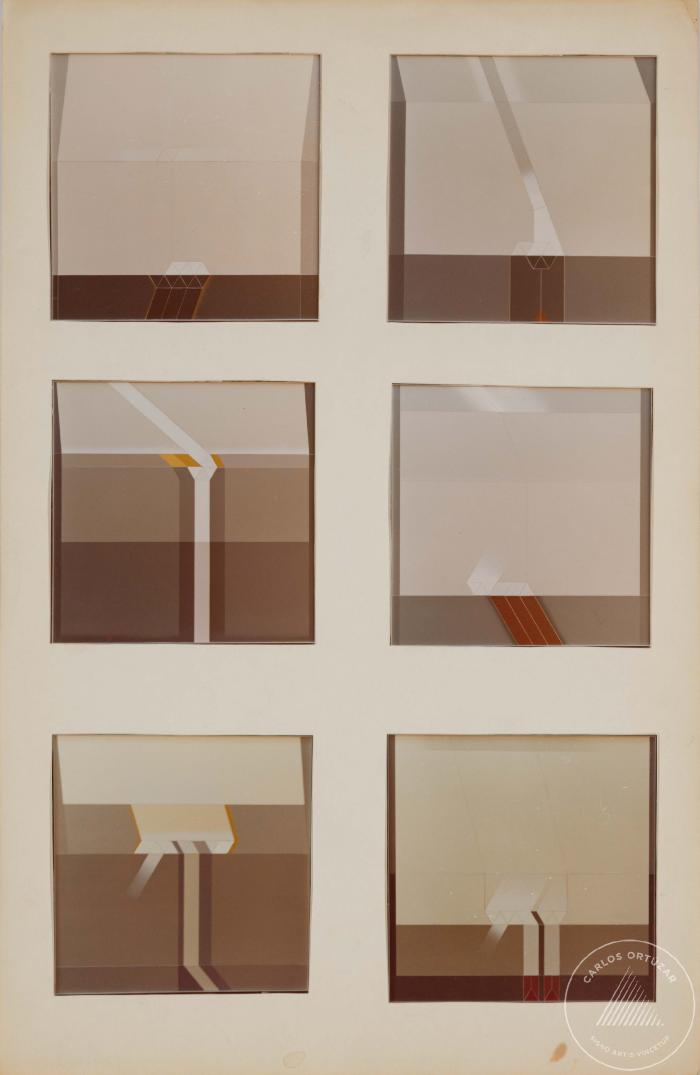 Vista frontal de obras pictóricas de la Serie Space (6-10041)
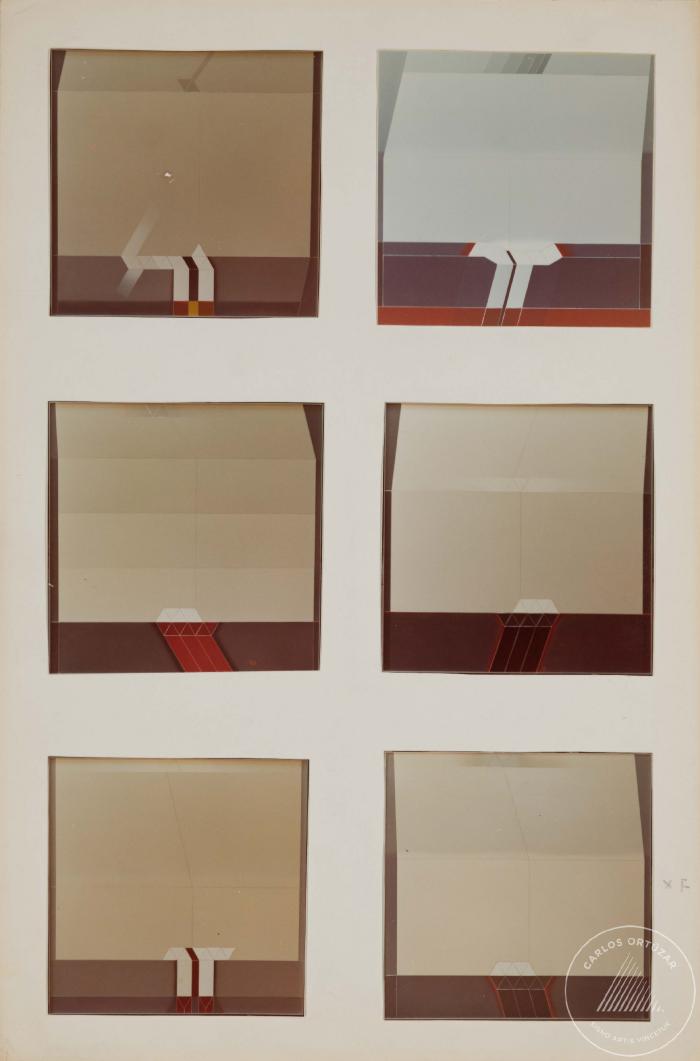 Vista frontal de obras pictóricas de la Serie Space (6-10040)
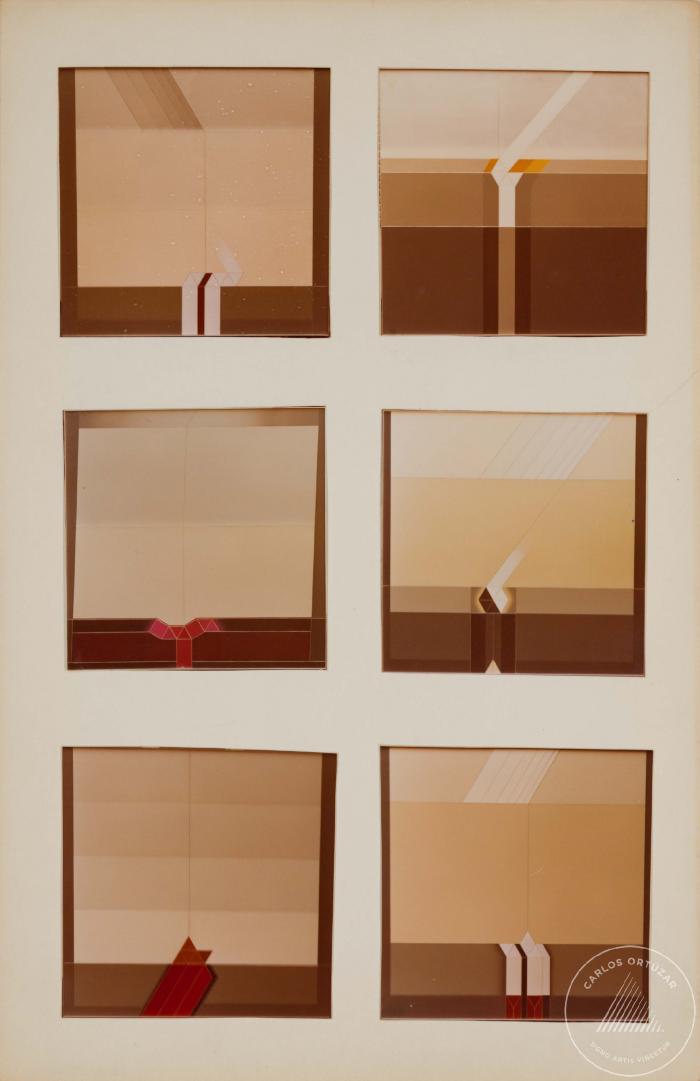 Vista maqueta en base a prisma triangular (6-10039)
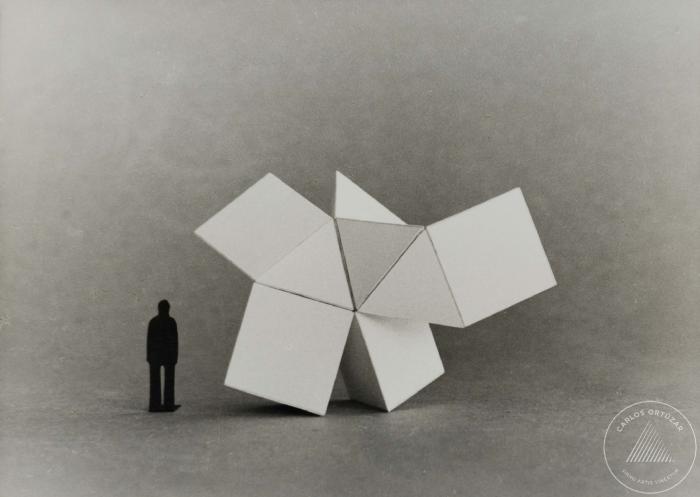 Vista de maqueta de escultura en base a prima triangular (6-10038)
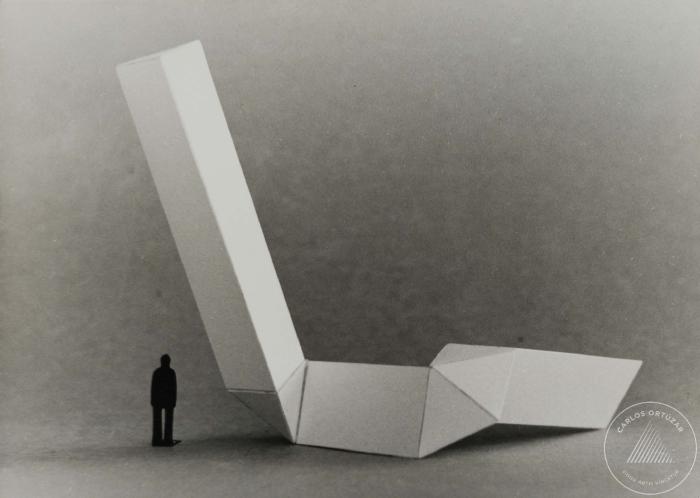 Vista de maqueta en base a prismas triangulares (6-10037)
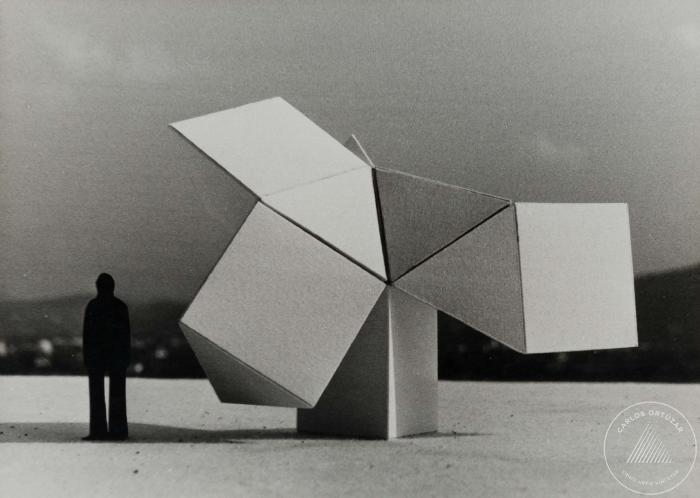 Vista frontal de maqueta basada en prismas triangulares (6-10036)
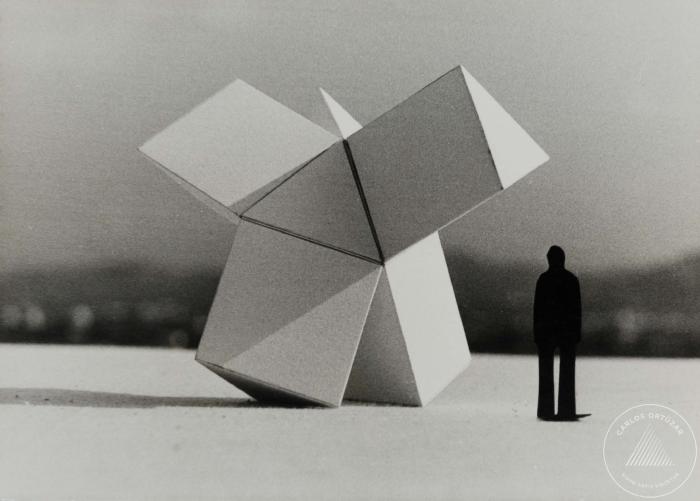 Vista cenital de maqueta de prismas triangulares (6-10035)
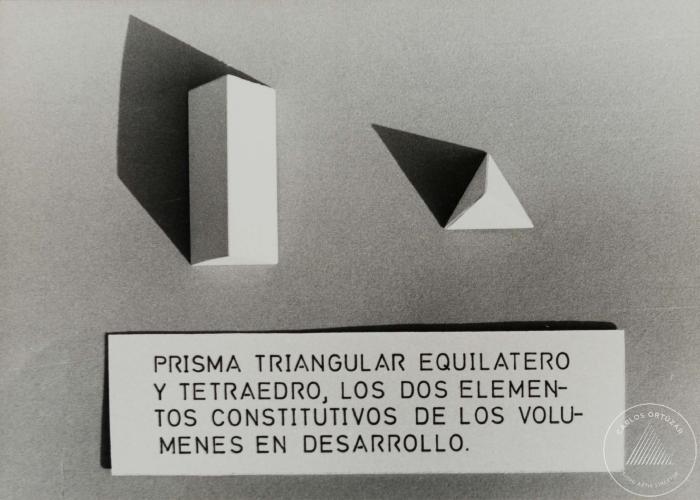 Vistas de maquetas de prismas triangulares (6-10034)
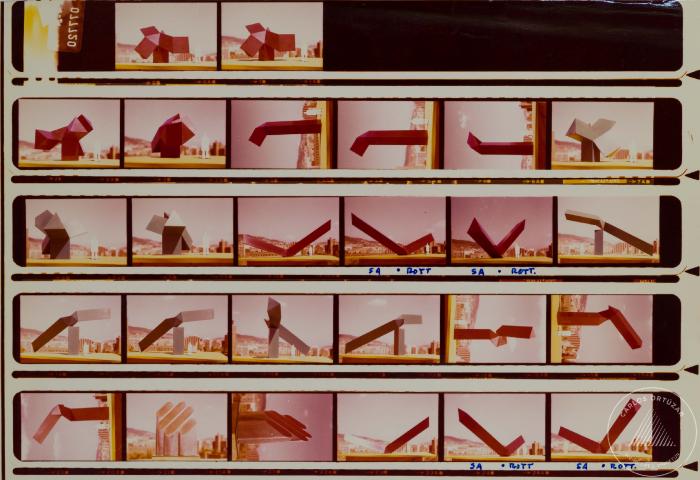 Set de fotografías frontales de maquetas escultóricas de prismas (6-10033)
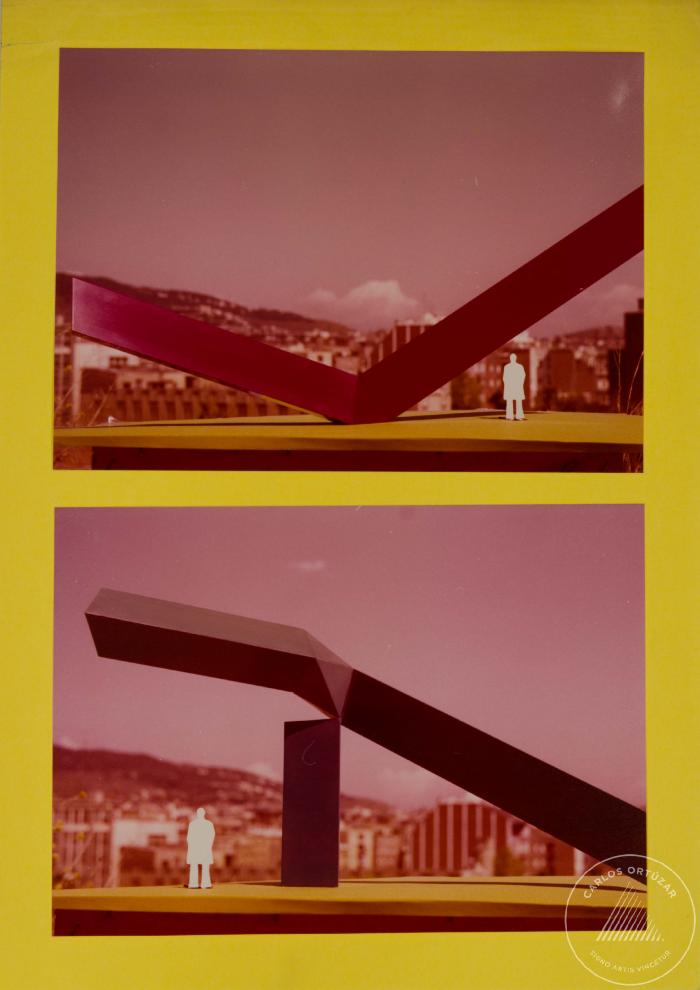 Vista frontal de la obra Space 10 (6-10032)
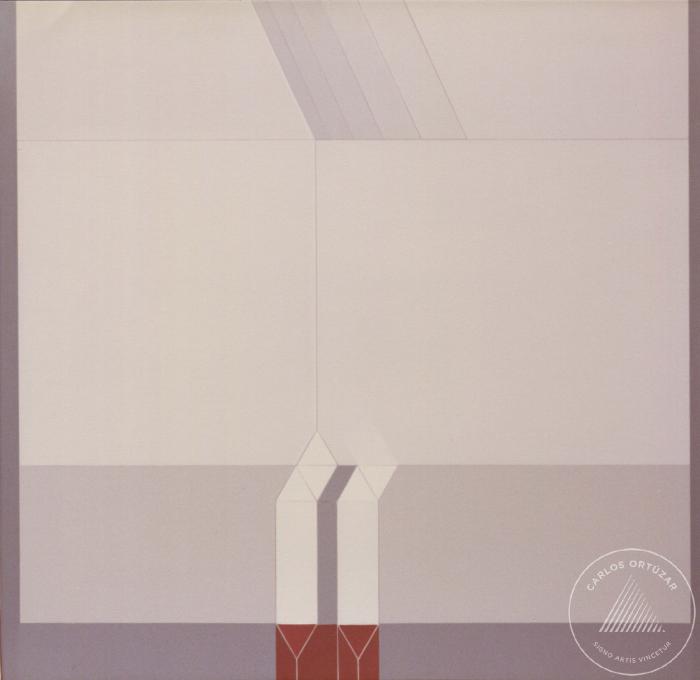 Vista frontal de la obra Space 8 (6-10031)
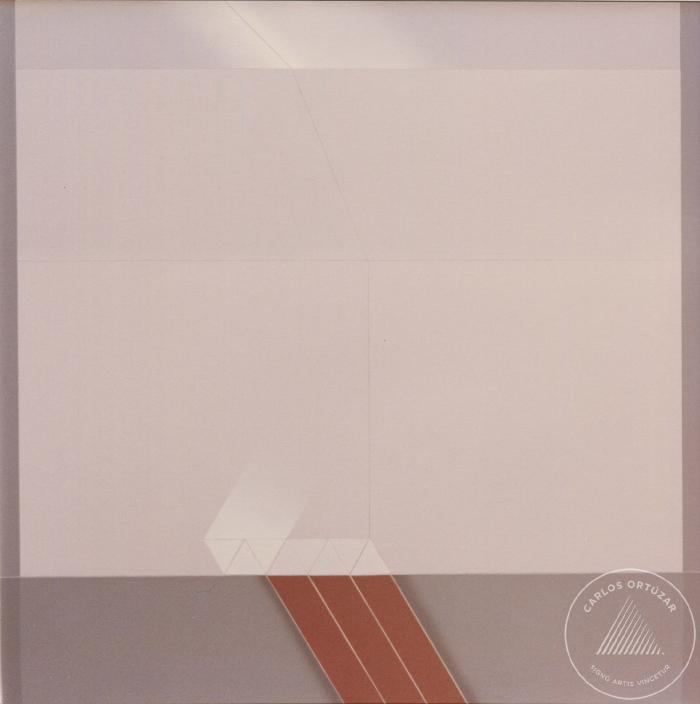 Vista frontal de la obra Space 29 (6-10030)
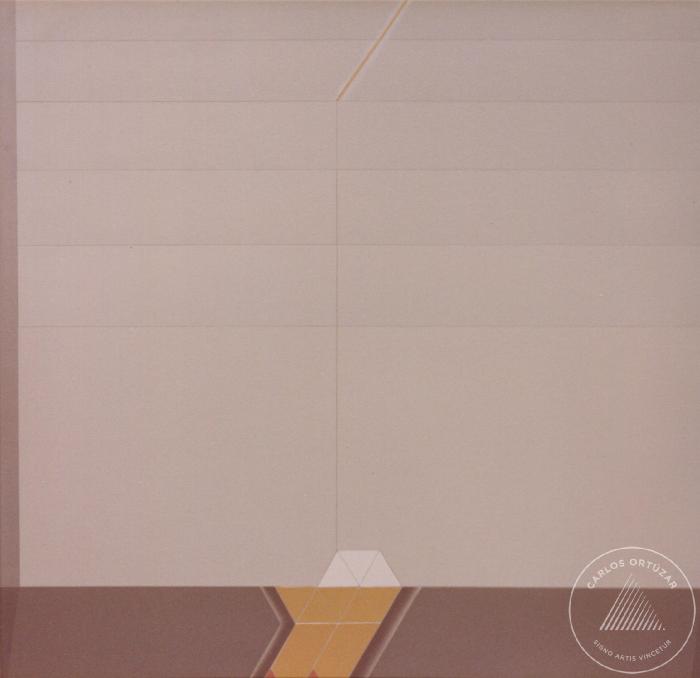 Vista frontal de la Serie Space 26 (6-10029)
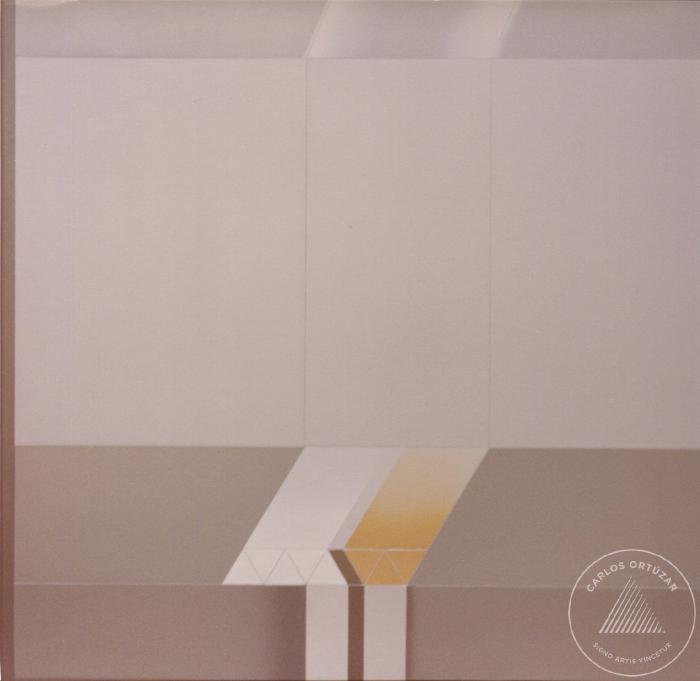 Vista frontal de pintura de la Serie Space (6-10028)
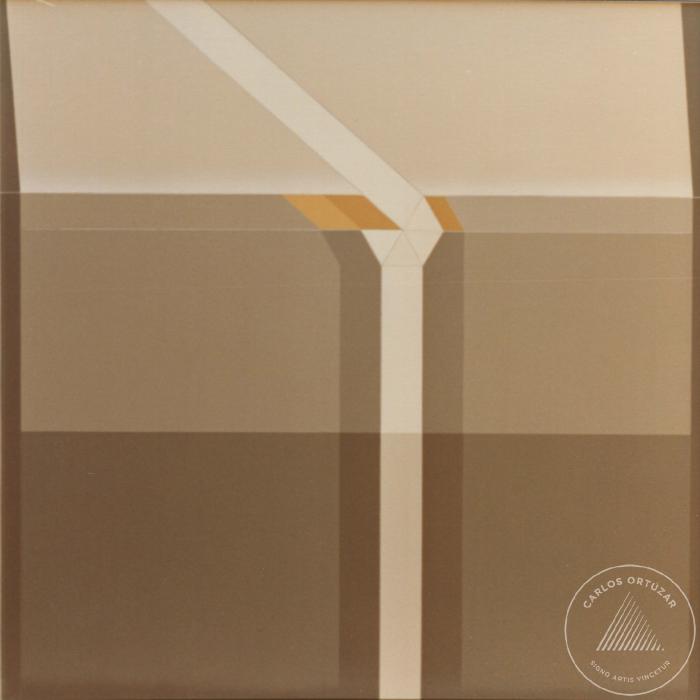 Vista frontal de la obra Space 11 (6-10027)
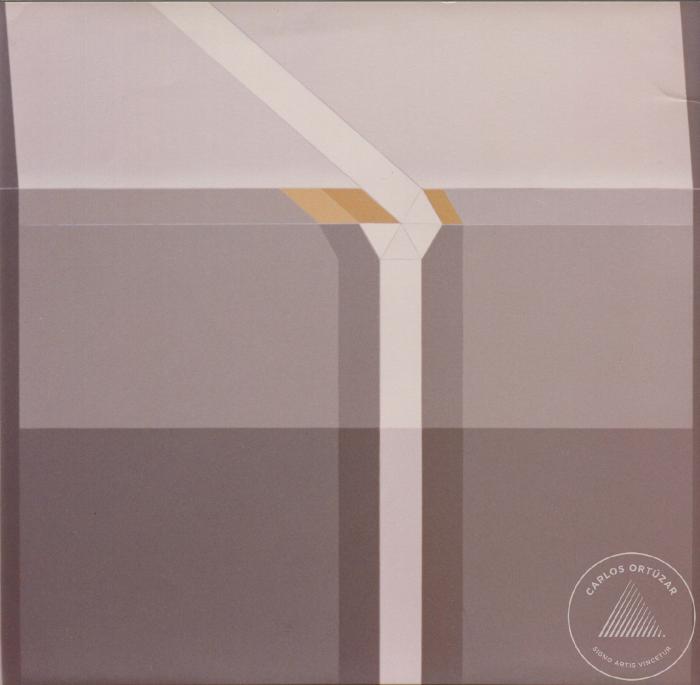 Vista frontal de obra pictórica de las serie Space (6-10026)
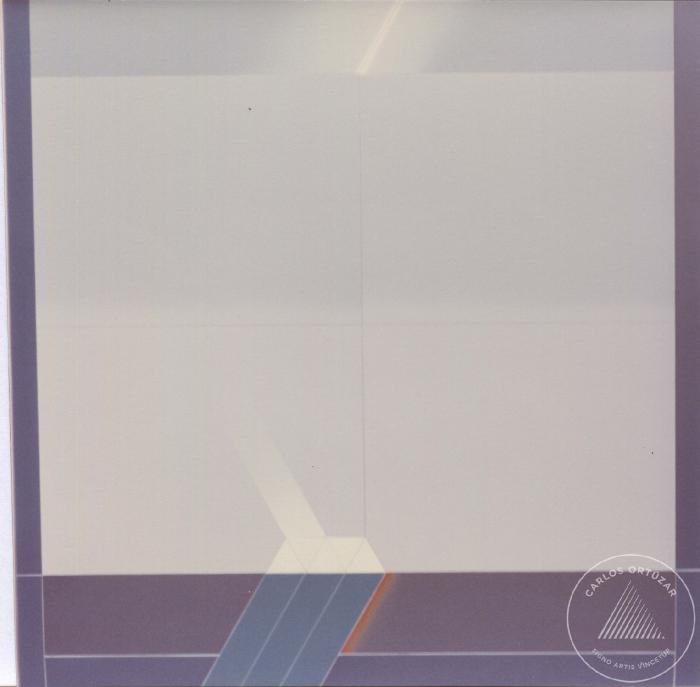 Vista frontal obra Space 13 (6-10025)
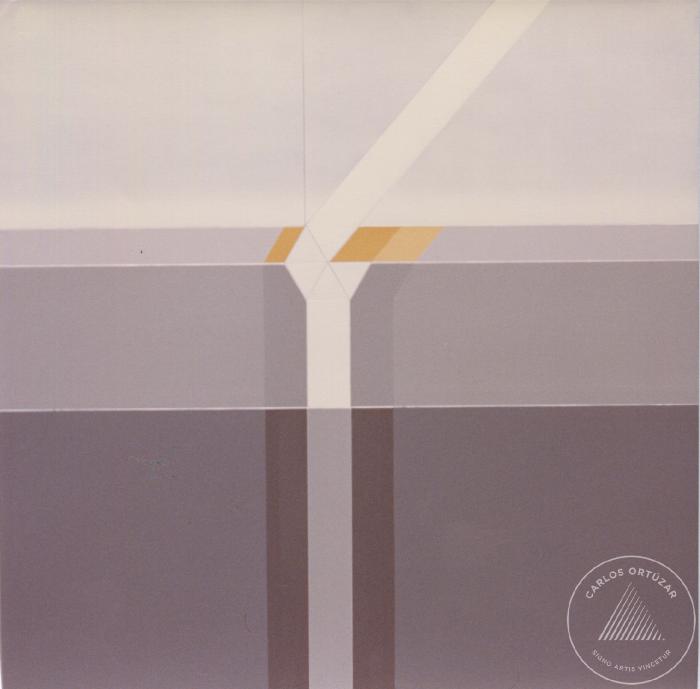 Vista frontal de obra de la Serie Space (6-10024)
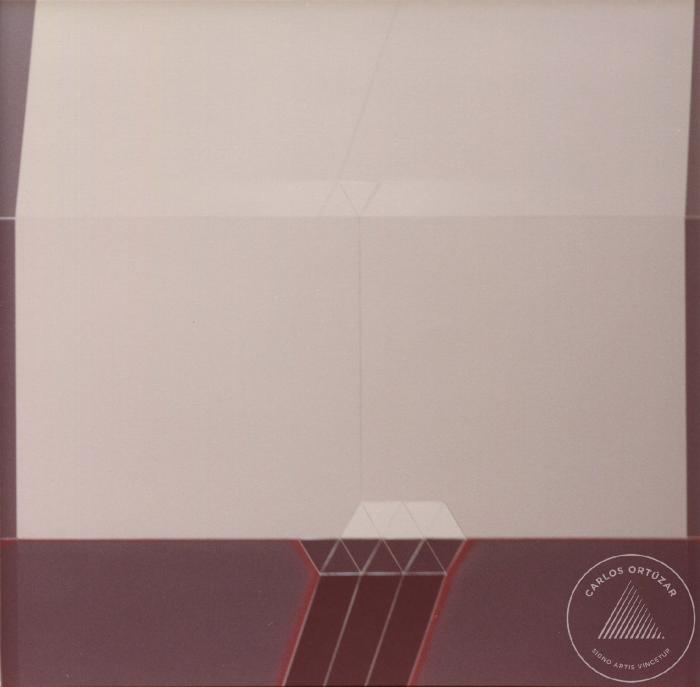 Registro frontal "Space 22" (6-10023)
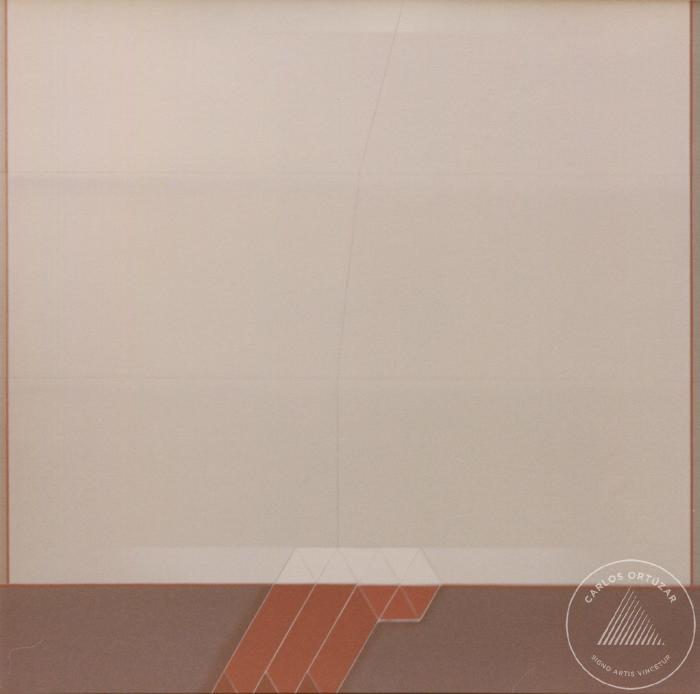 Vista frontal obra planimétrica (6-10022)
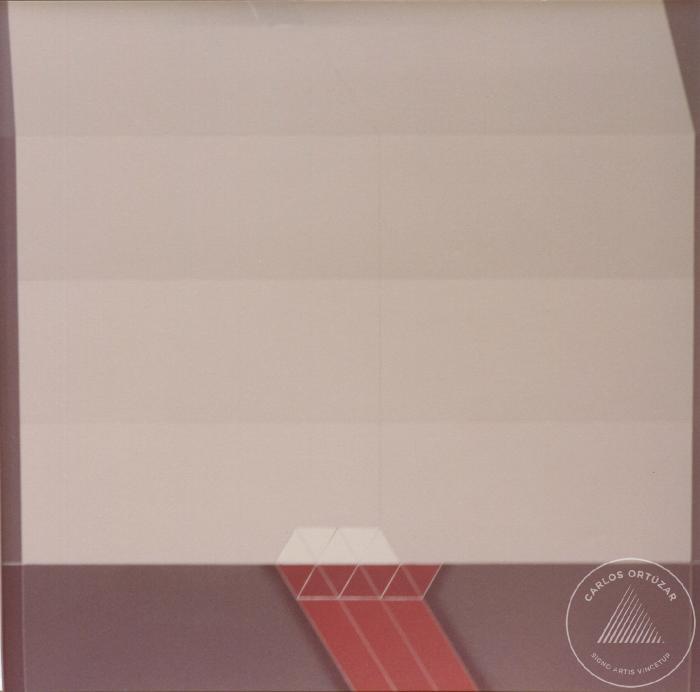 Vista frontal pintura planimétrica (6-10021)
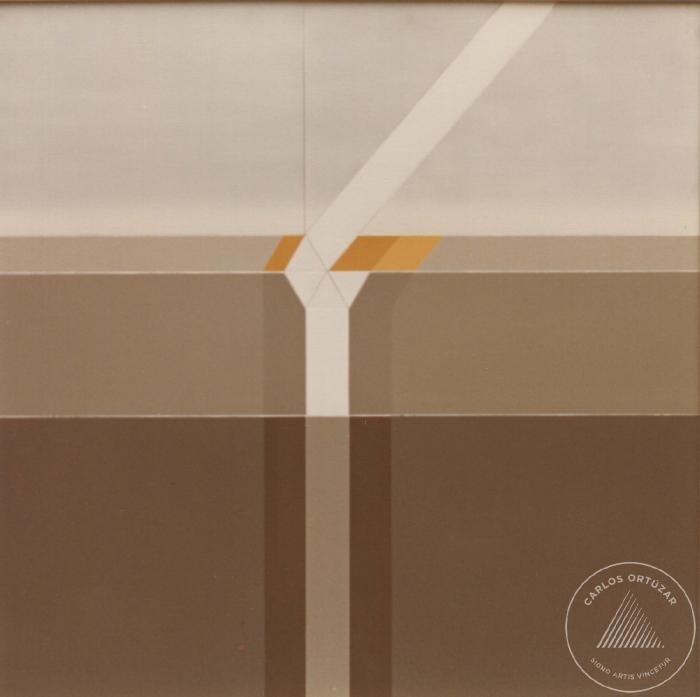 Vista frontal obra "Prismas" (6-10020)
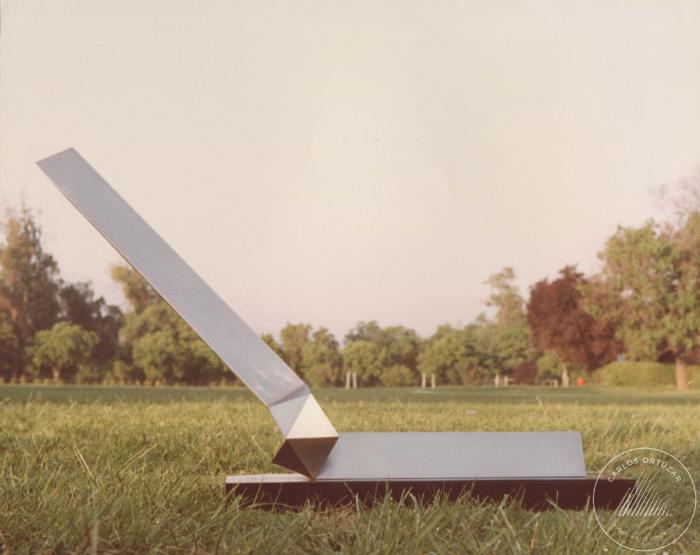 Vista frontal obra "Paralelas" (6-10019)
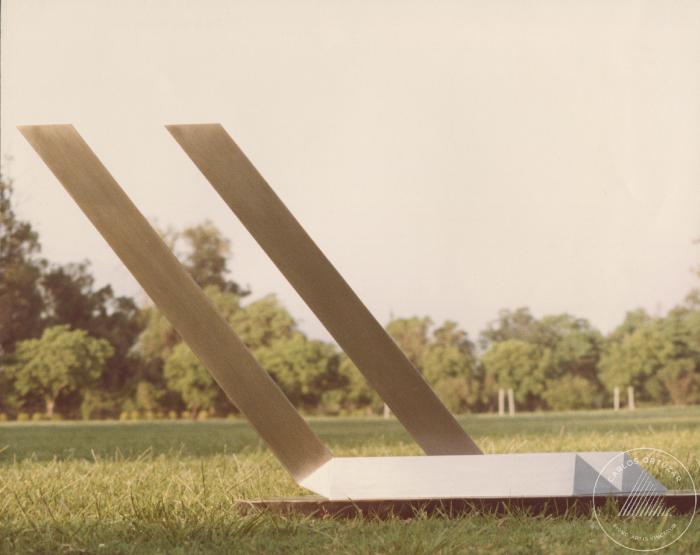 Vista frontal de la escultura "Santiago Centro Building Sculpture" (Primer plano) (6-10018)
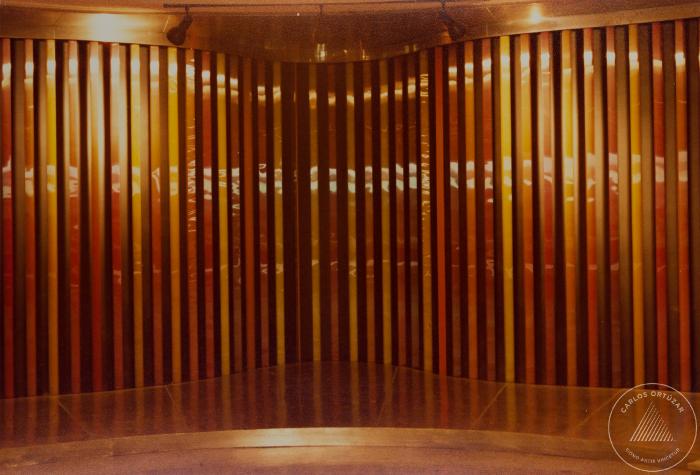 Vista frontal de la escultura "Santiago Centro Building Sculpture" (6-10017)
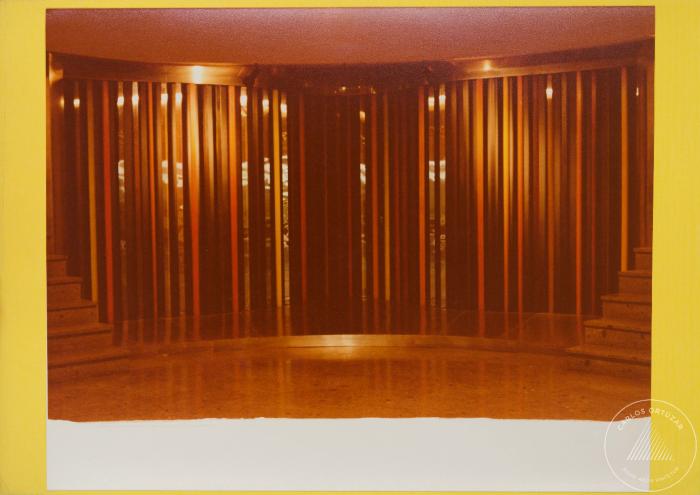 Vista frontal de maqueta escultura "Shell". 1980 (6-10016)
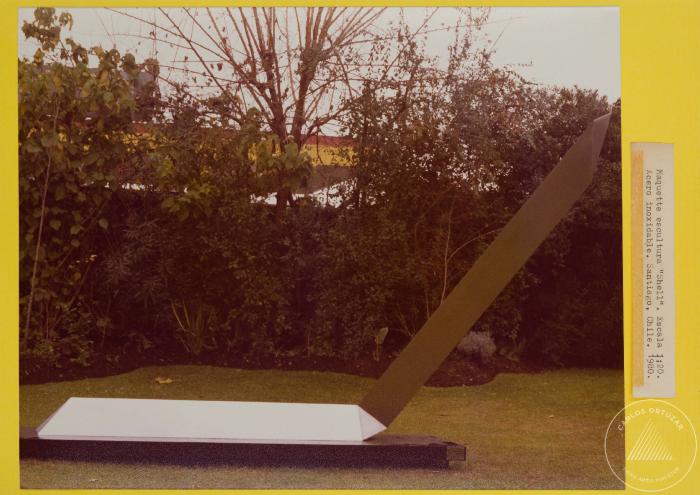 Vista 3/4 de escultura cinética frente a CINTAC (6-10015)
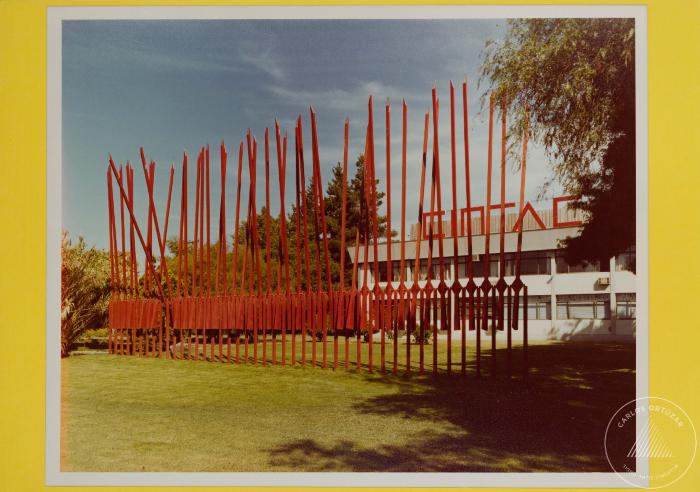 Vista general de la escultura pública Homenaje a Schneider (6-10014)
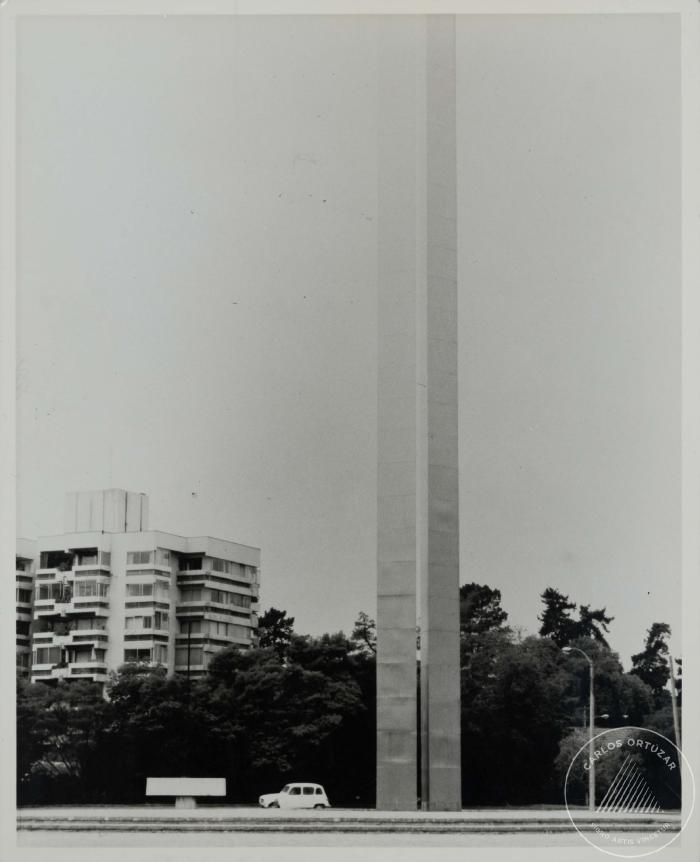 Vista frontal de la escultura publica El Cuarto Mundo (6-10013)
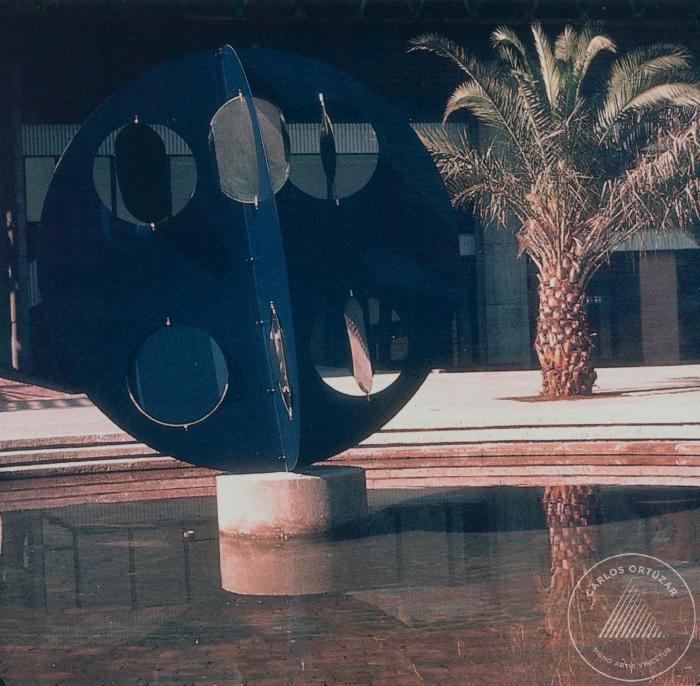 Vistas en 3/4 de la  escultura El Cuarto Mundo (6-10012)
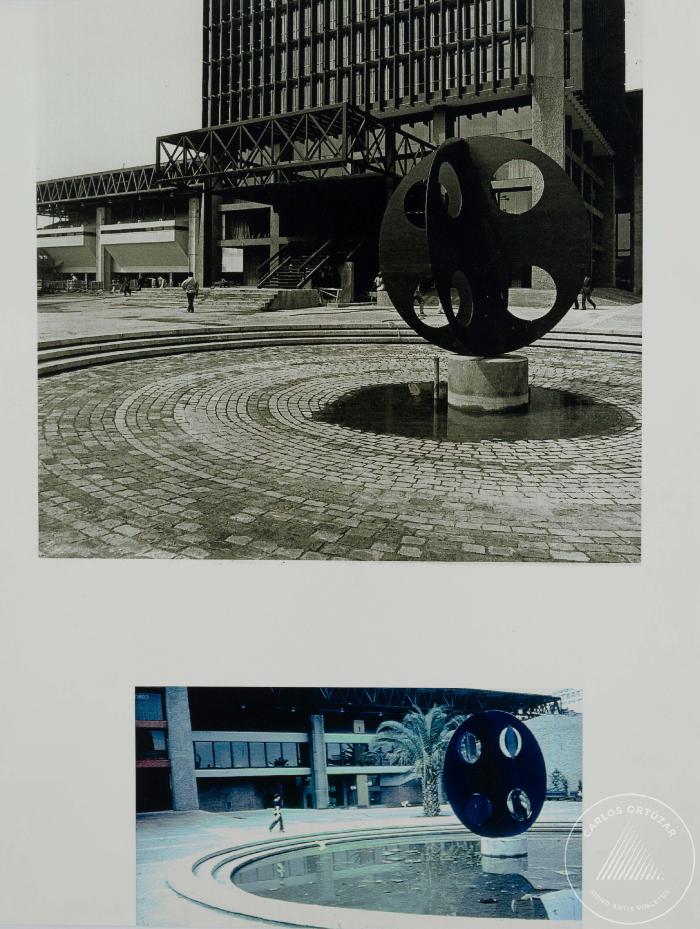 Vista Frontal de la escultura El Cuarto Mundo (6-10011)
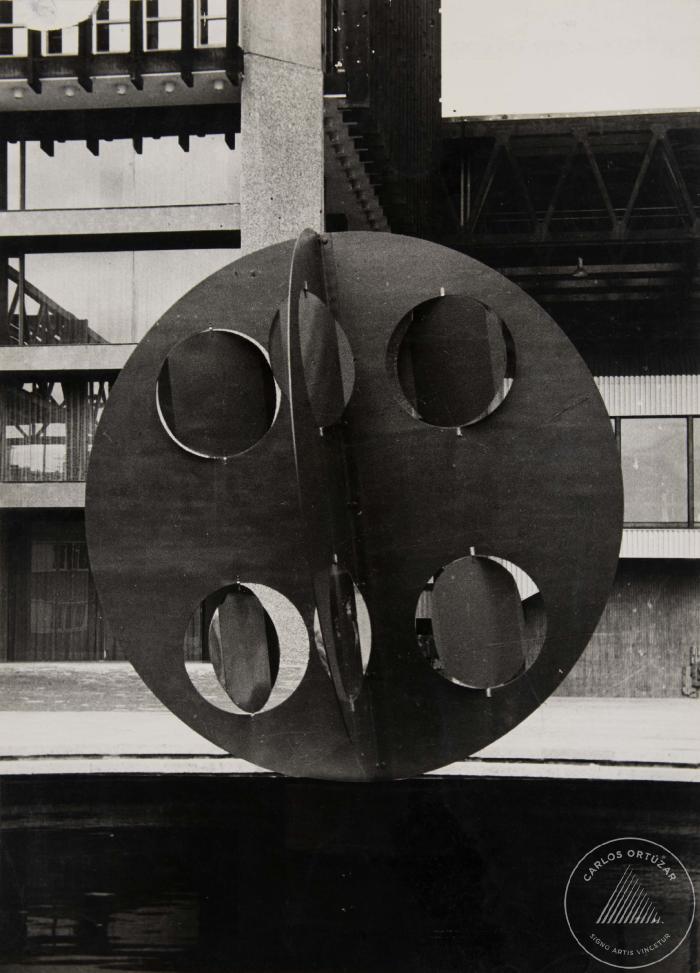 Vistas del mural del Banco de Concepción (6-10010)
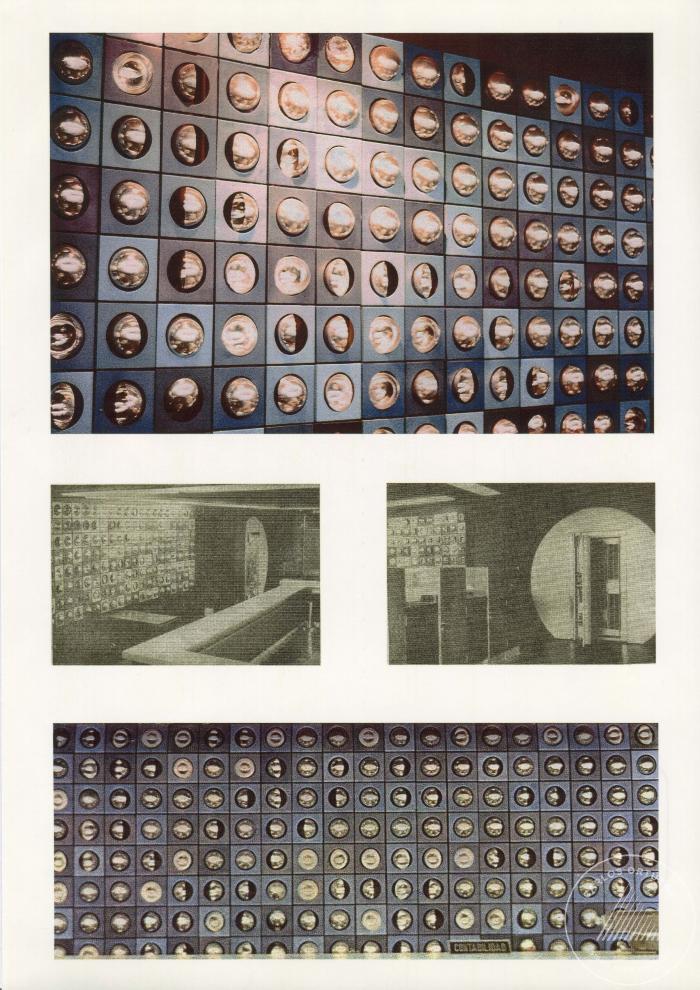 Vista diagonal del Mural línea Aérea Varig. Santiago. 1970. (6-10009)
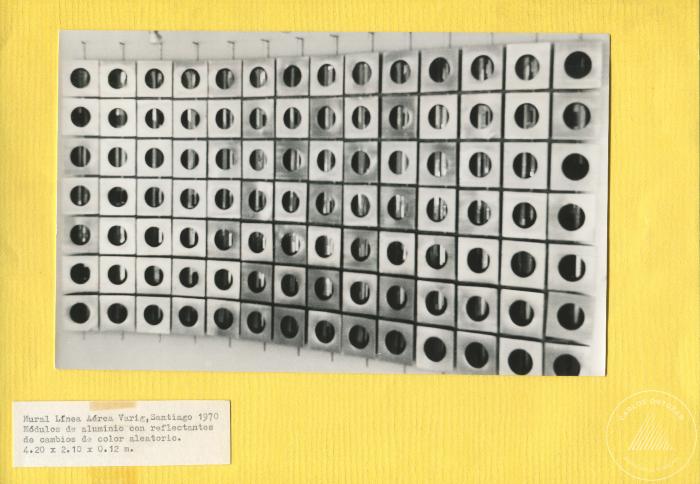 Vista frontal de escultura acrílica con lentes esféricos (6-10008)
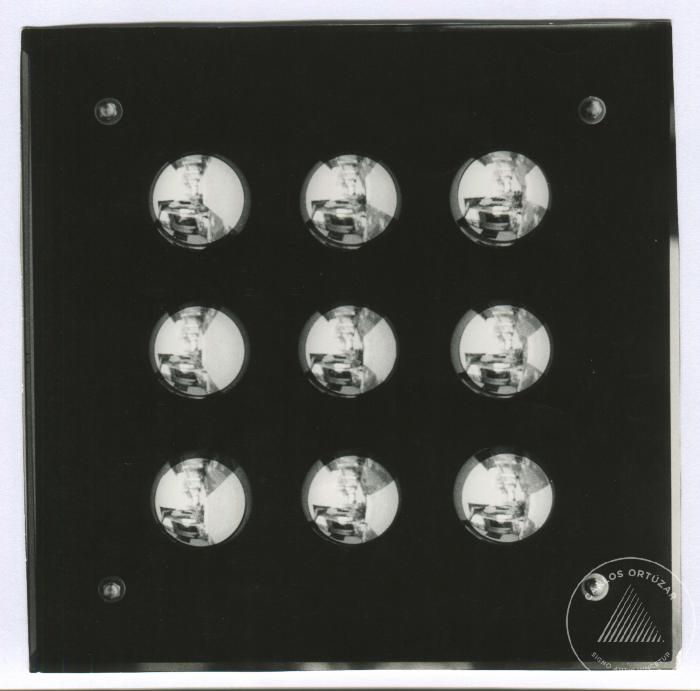 Vista frontal de escultura lentes de acrílico mas placas de colores (6-10007)
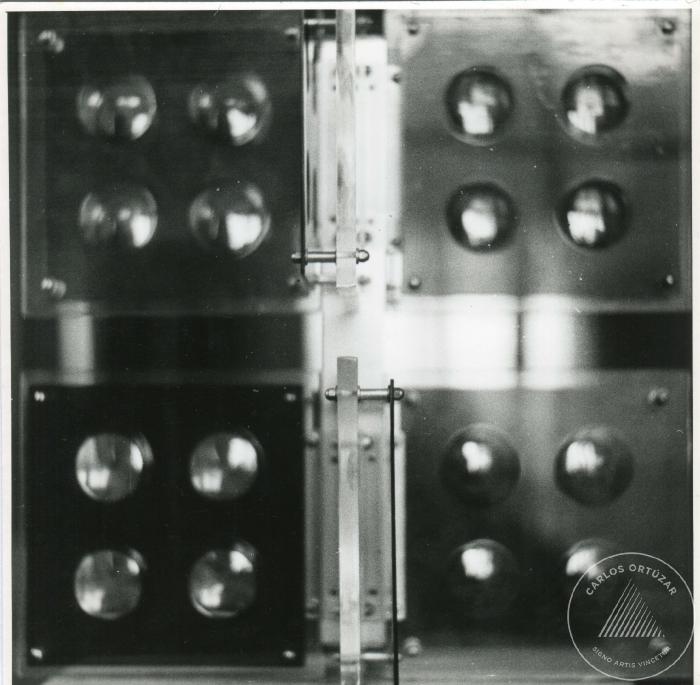 Vista frontal de escultura acrílico con prismas de color (6-10006)
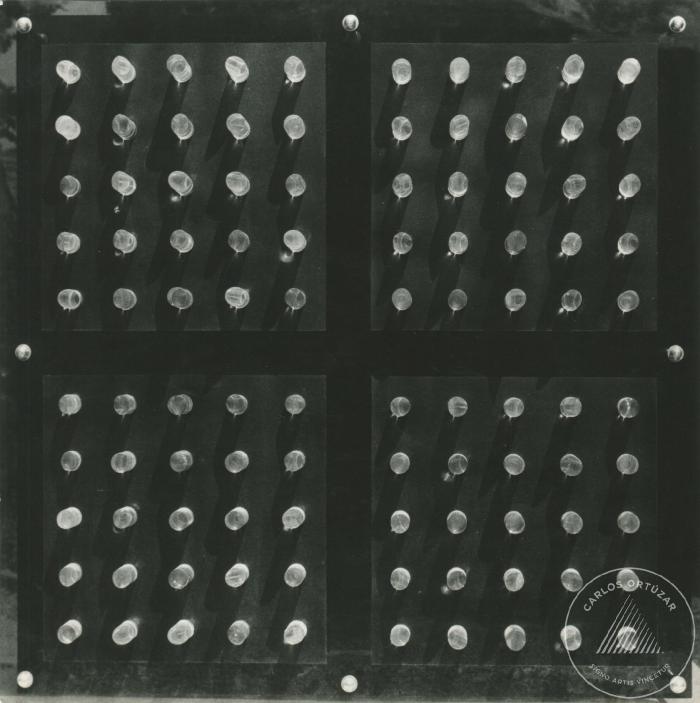 Vista frontal de la obra: Multiple (6-10005)
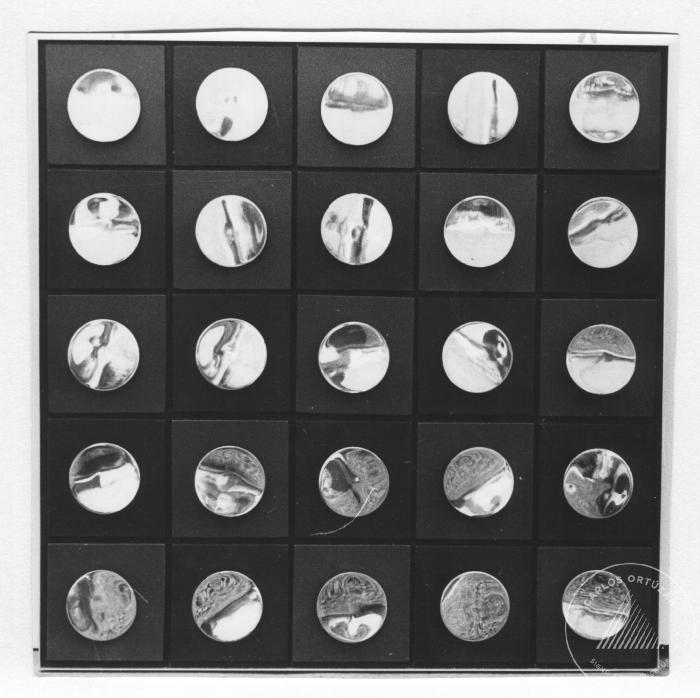 Registro frontal de pintura abstracta (6-10004)
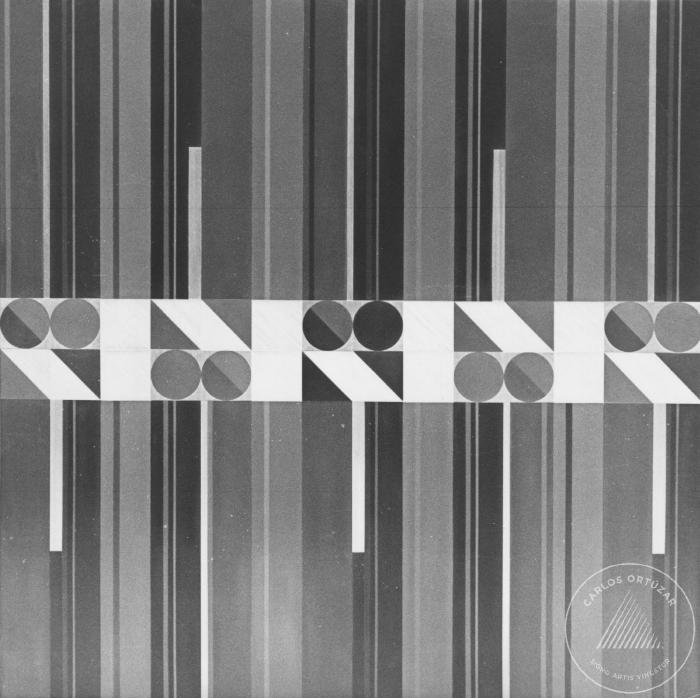 Vista perpendicular de Escultura Cívica (6-10003)
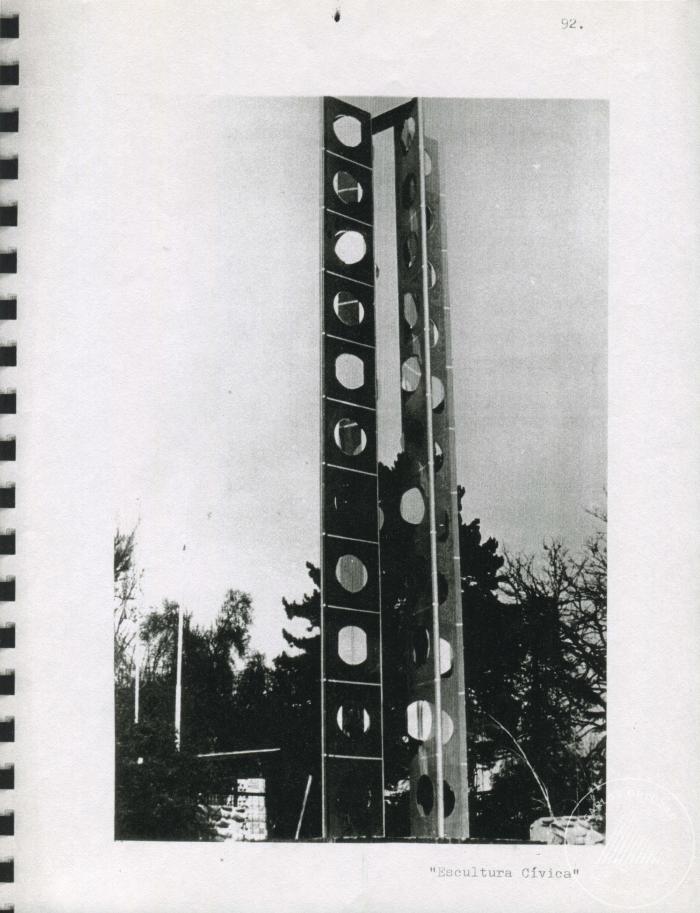 Análisis de algunas obras cinéticas de Carlos Ortúzar. Giroscopio (6-10002)
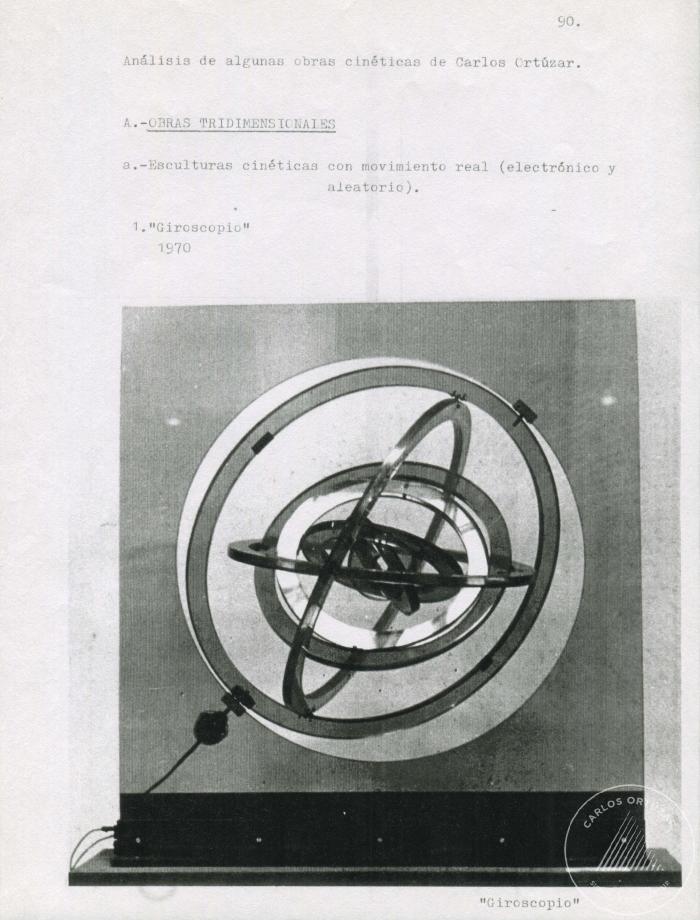 Carlos Ortuzar en su taller (6-10001)
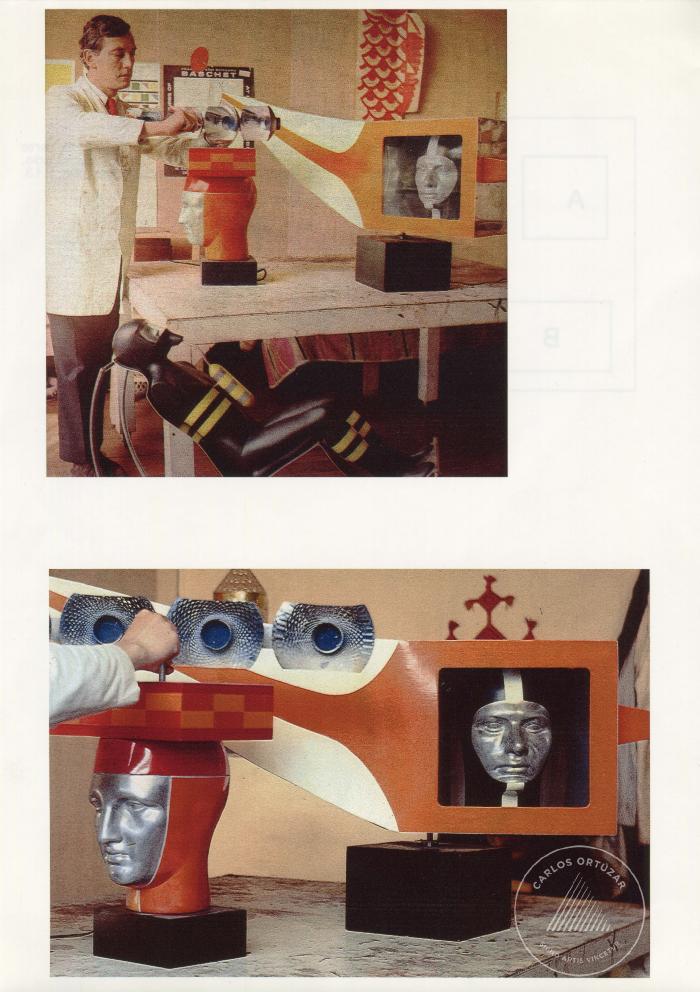 Mundo [Duplicado/a] (5-20015-c2)
Revista Mundo (5-20015-c1)
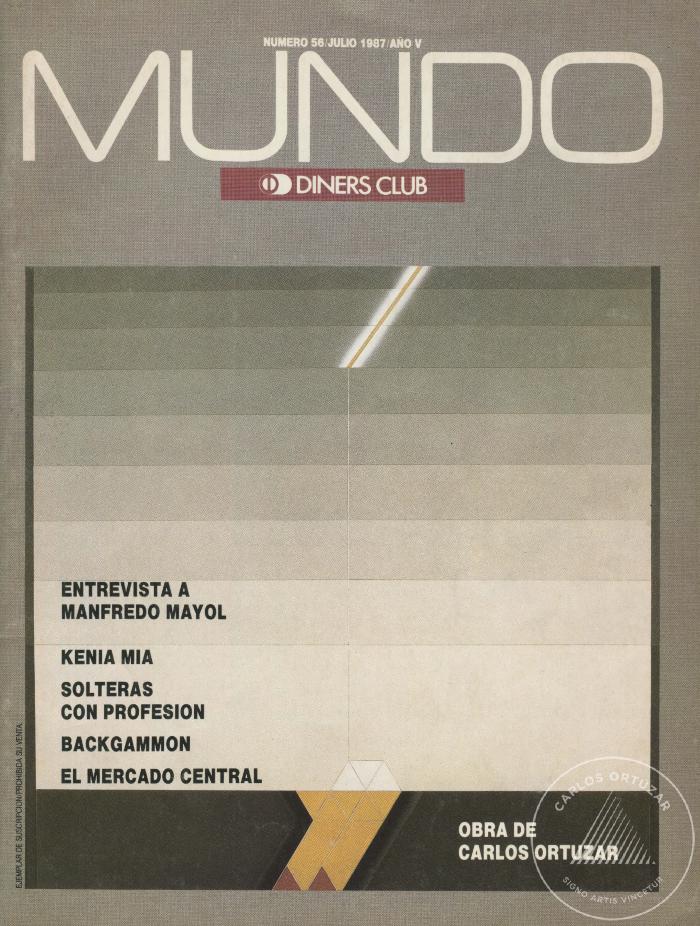 Segundo Salón Sur Nacional de Arte, Pintura, Grabado [Duplicado/a] (5-20014-c3)
Segundo Salón Sur Nacional de Arte, Pintura, Grabado [Duplicado/a] (5-20014-c2)
Segundo Salón Sur Nacional de Arte, Pintura, Grabado (5-20014-c1)
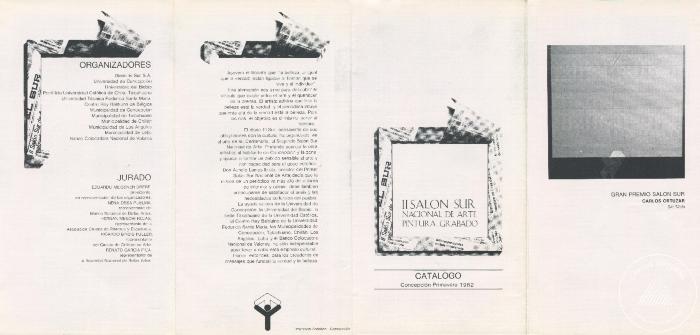 Segundo encuentro arte/industria 1981 (5-20013)
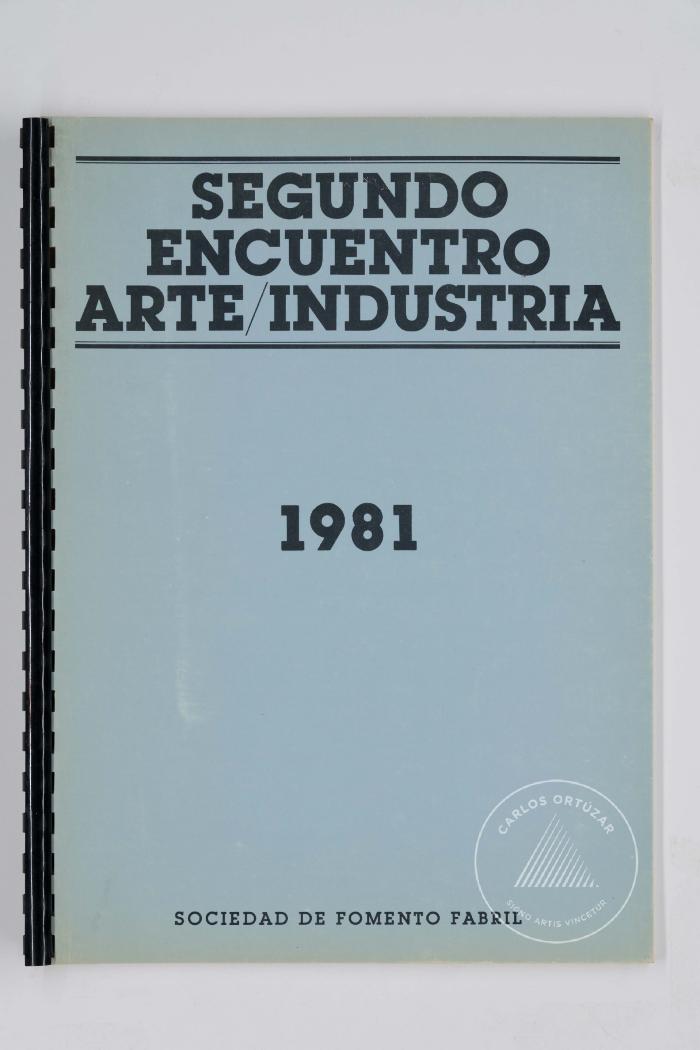 La escultura en el espacio urbano (5-20012)
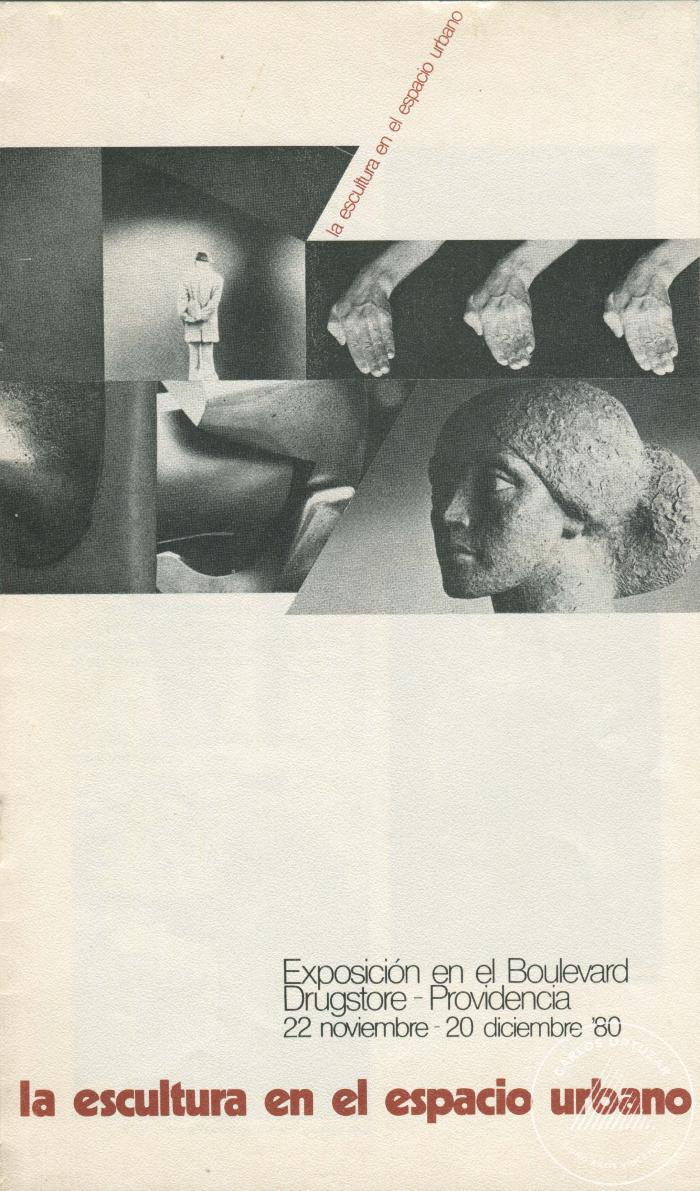 Primer Encuentro Arte-Industria 1980 (5-20011)
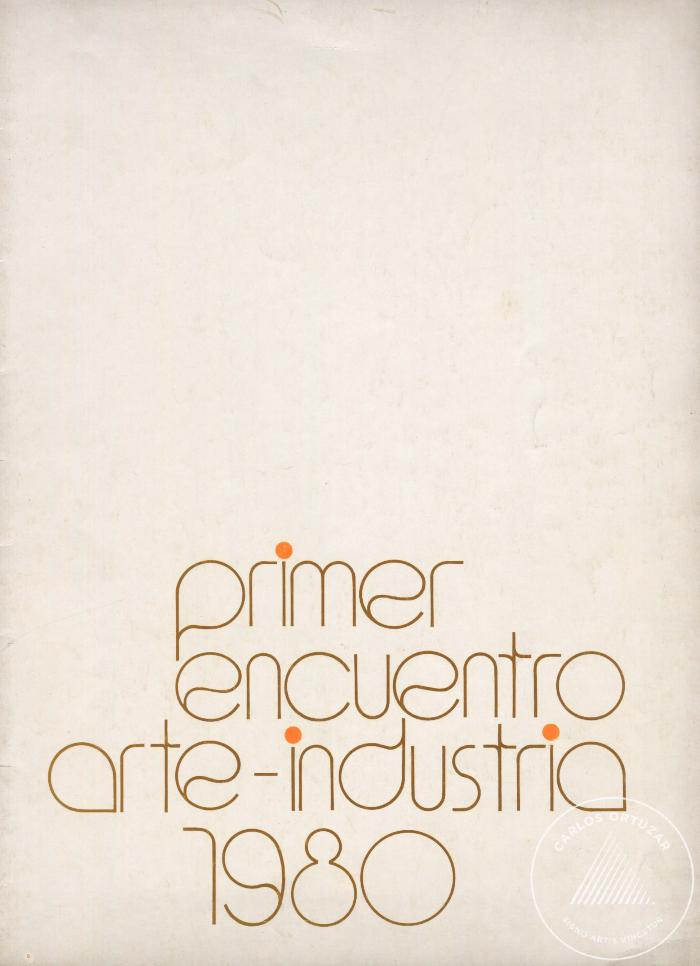 Exposición de pintura al aire libre. Certamen Terracota (5-20010)
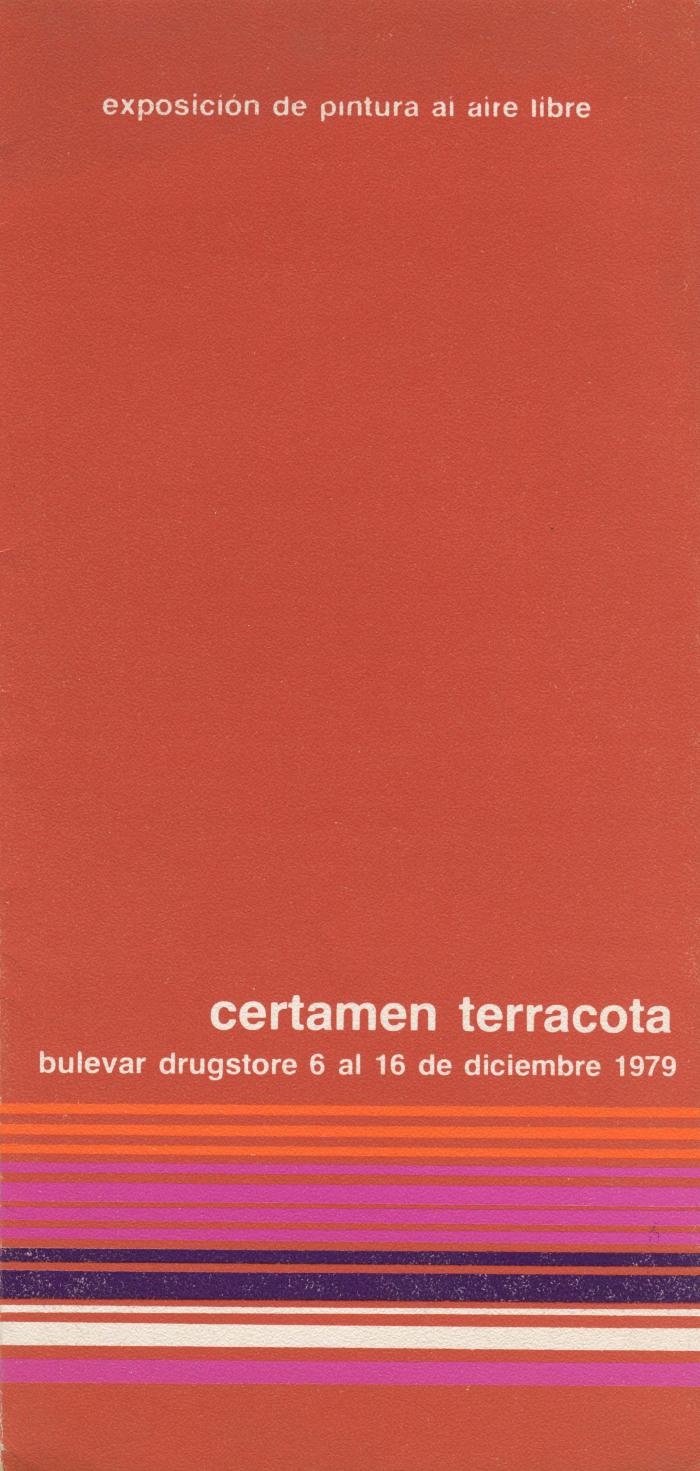 Young artists from around the world 1971 (5-20009)
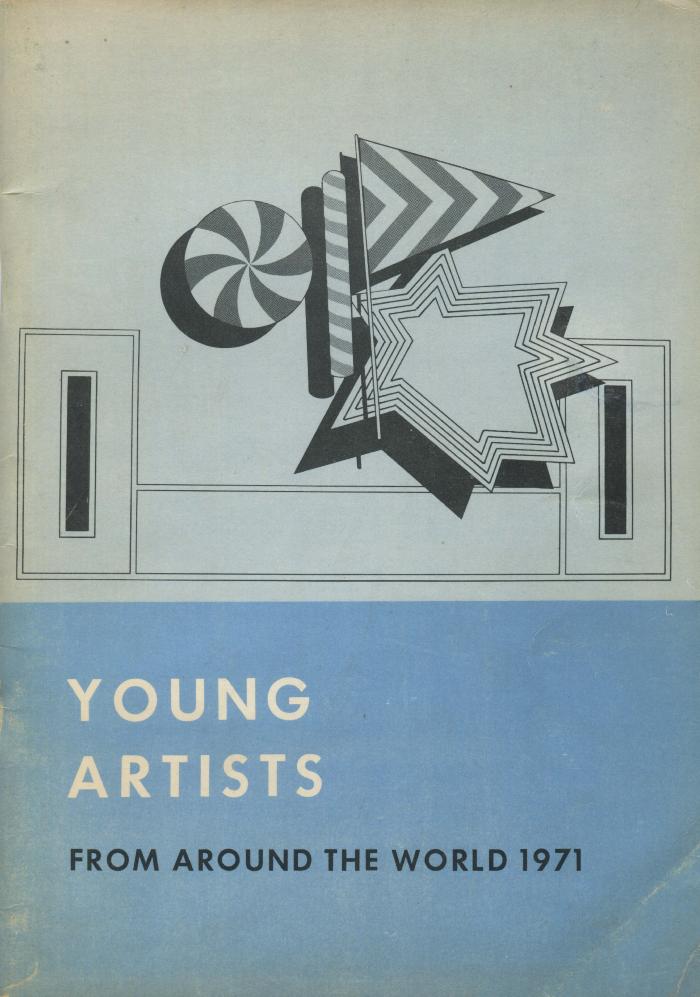 Revista Ercilla (5-20008)
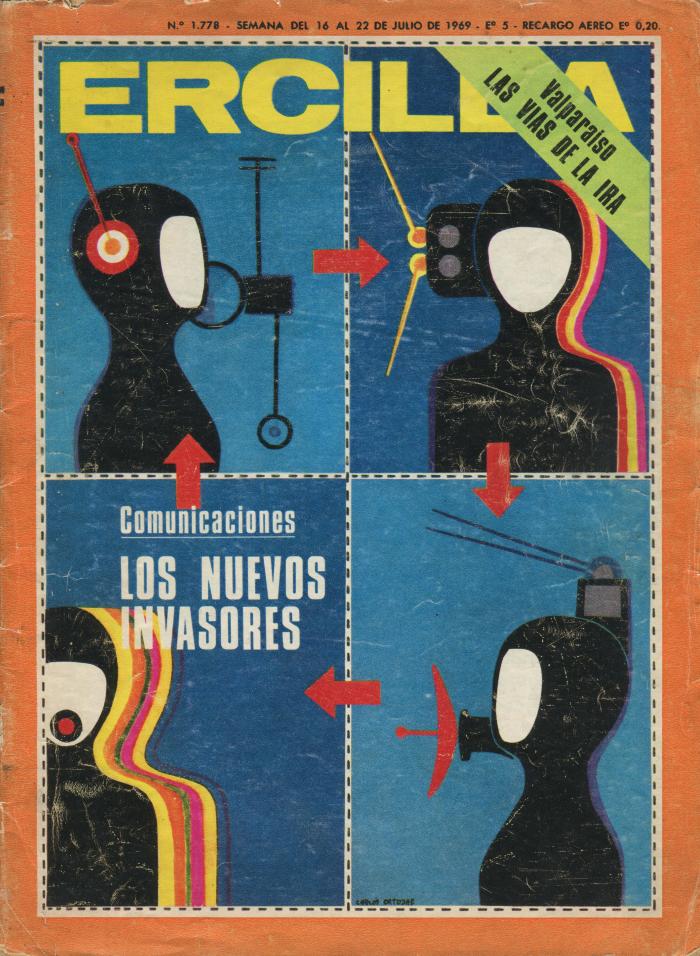 Tercera Bienal de escultura (5-20007)
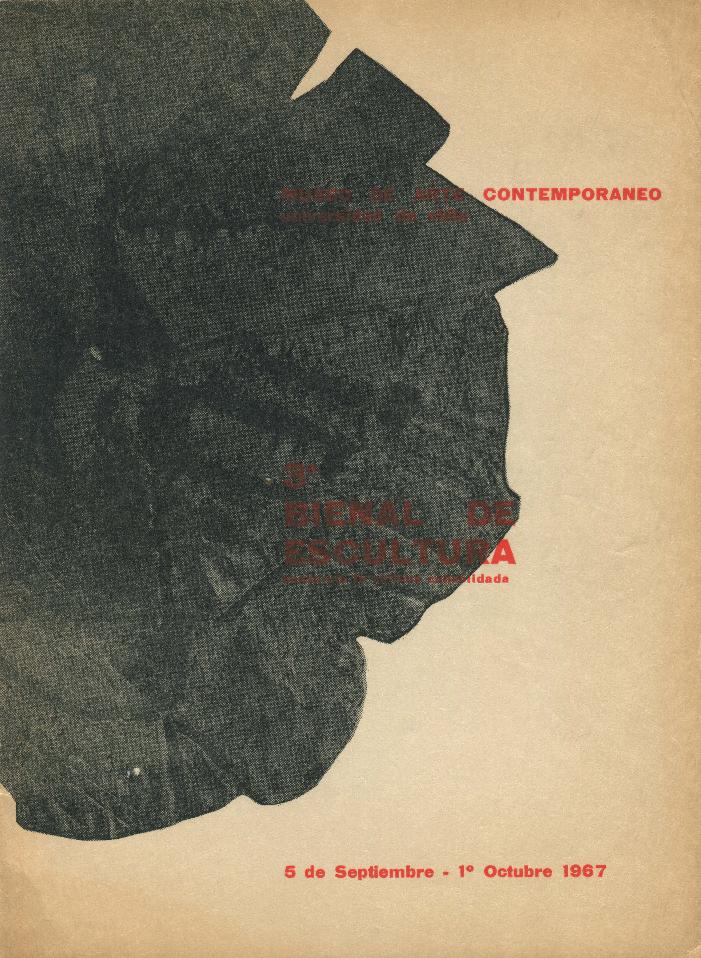 Contemporary chielan art. By Artists Associated with the University of Chile (5-20006)
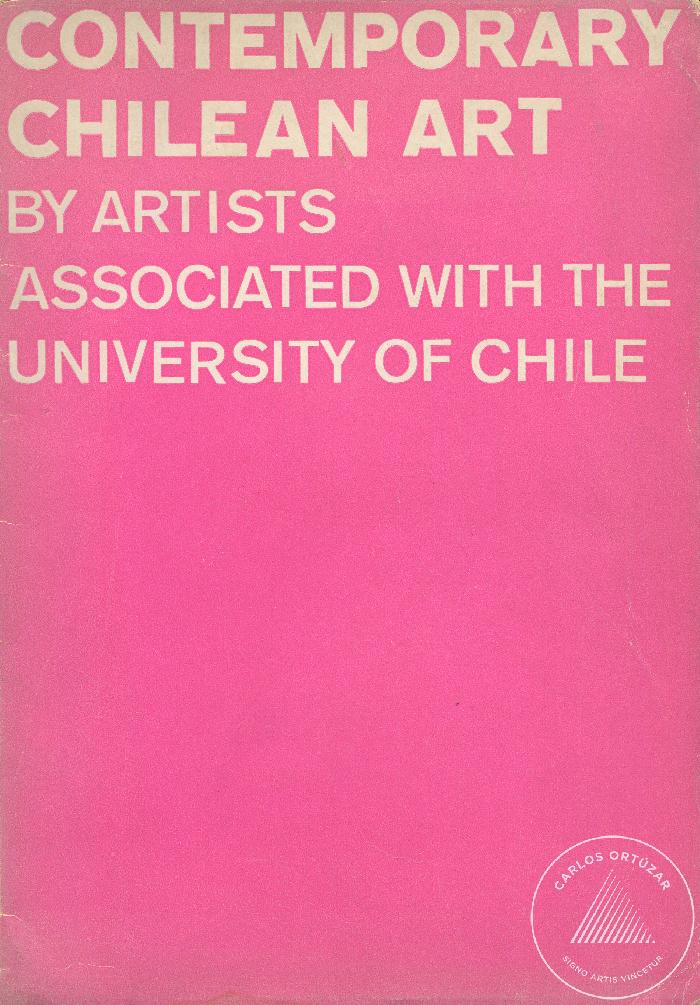 preview... 7 chilean artist (5-20005)
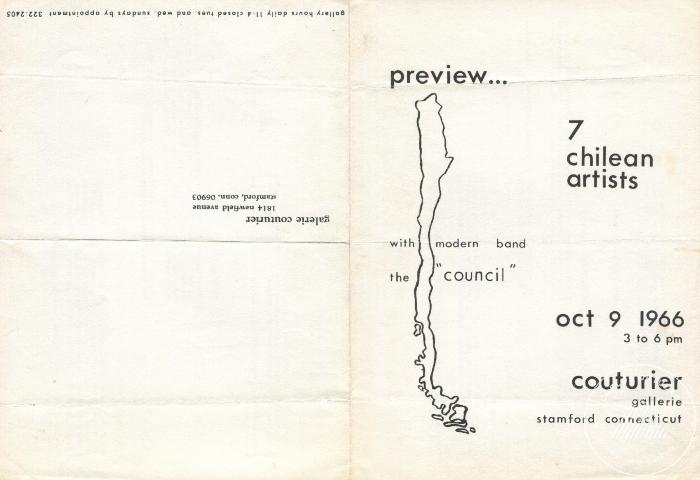 preview... two chilean artist [Duplicado/a] (5-20004-c2)
preview... two chilean artist [Duplicado/a] (5-20004-c1)
preview... two chilean artist (5-20004)
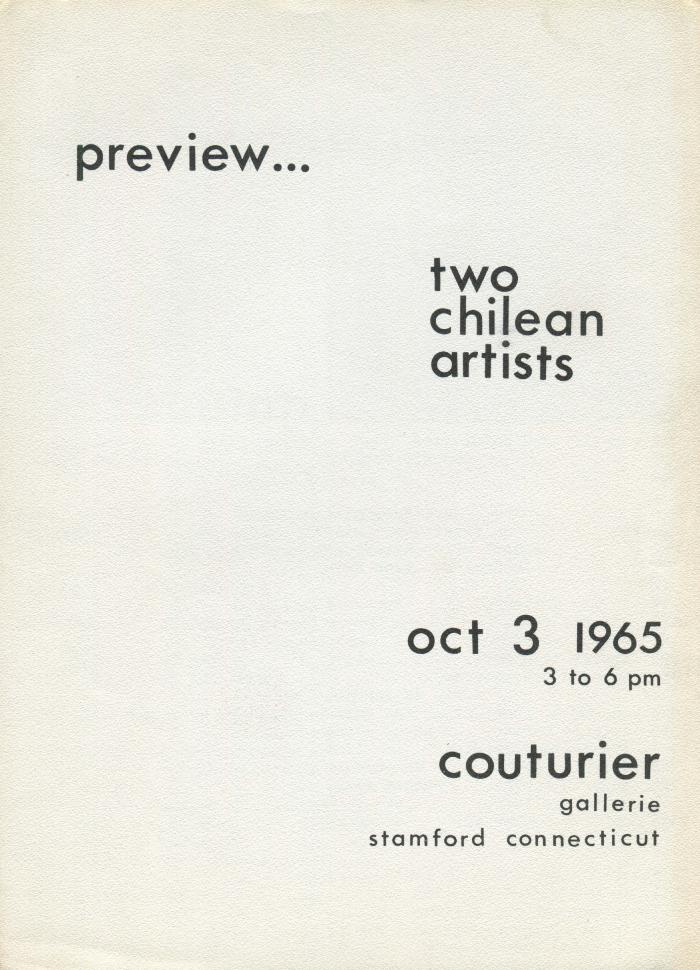 Pintura Americana Contemporánea (5-20003)
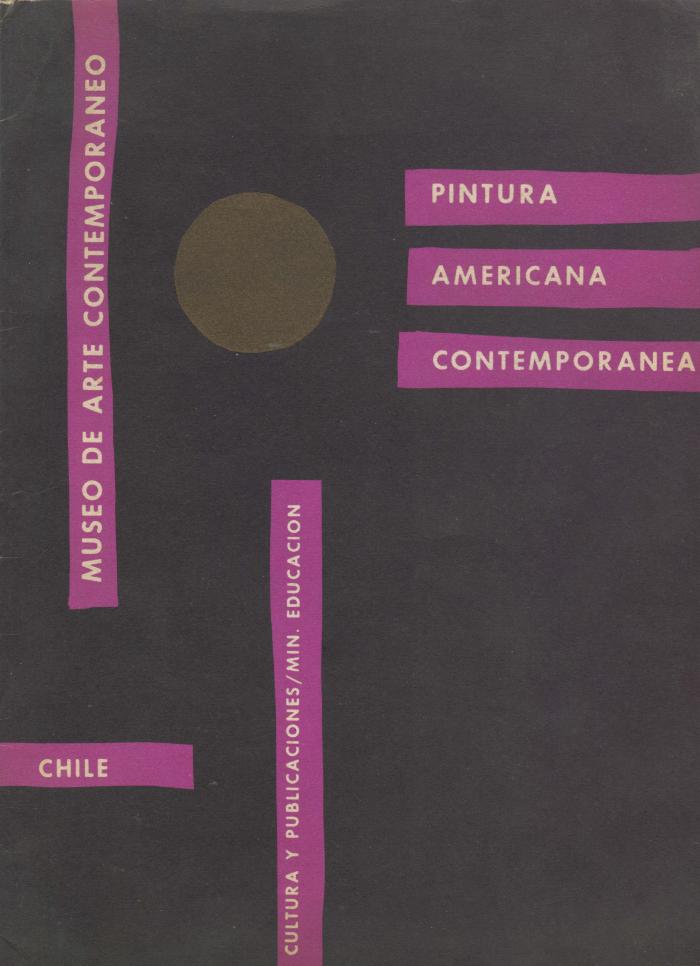 Premio Acero del Pacífico (5-20002-c1)
Premio Acero del Pacífico (5-20002)
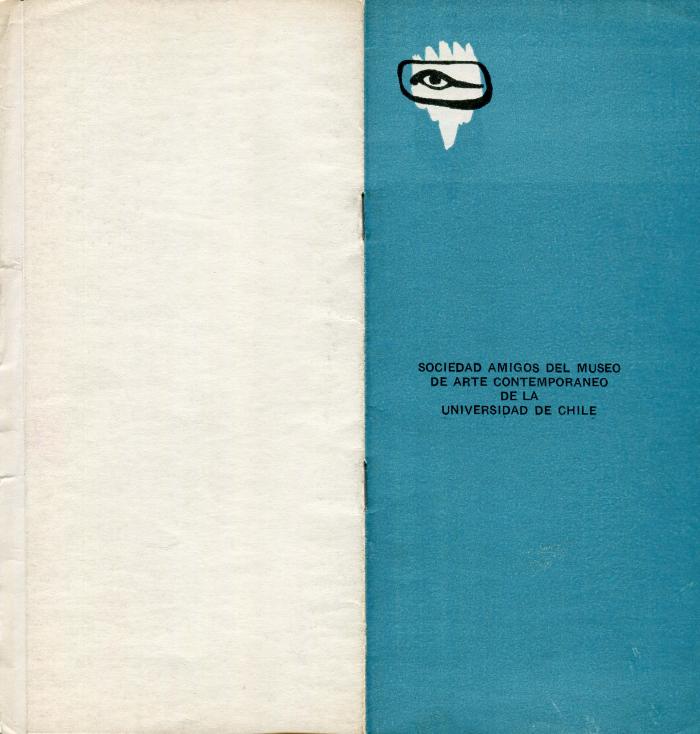 4 chilenos en n.y (5-20001)
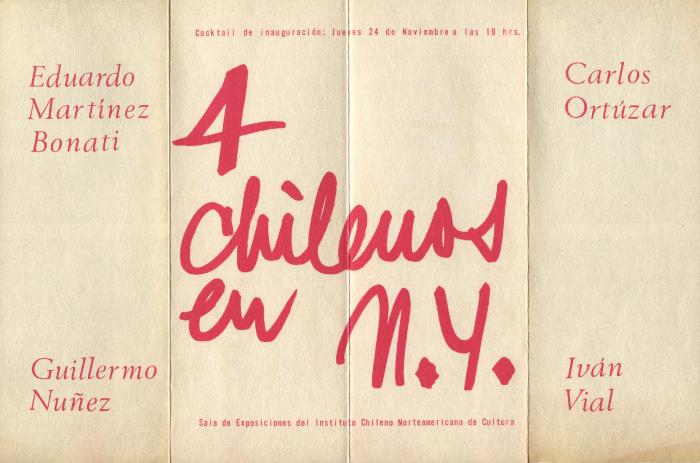 Grabados de gran jerarquía en el II Salón Sur de Arte (5-10010)
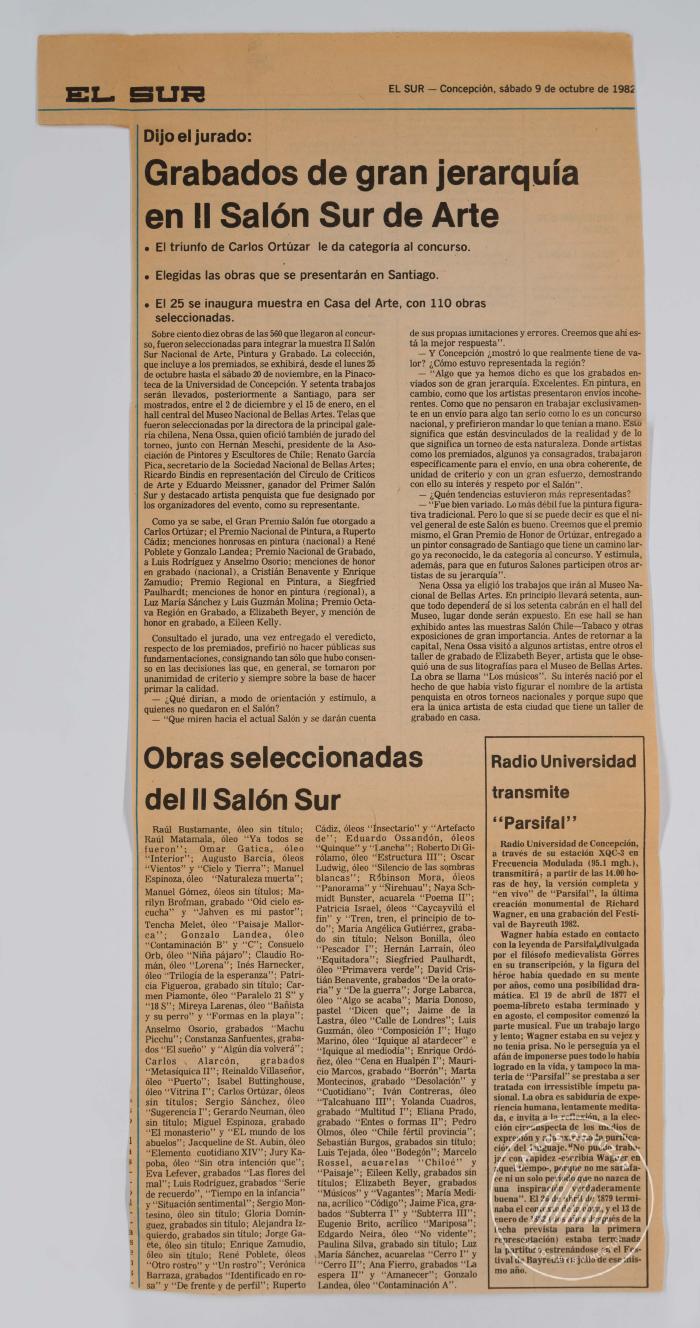 El arte debe difundirse en todas sus manifestaciones (5-10009)
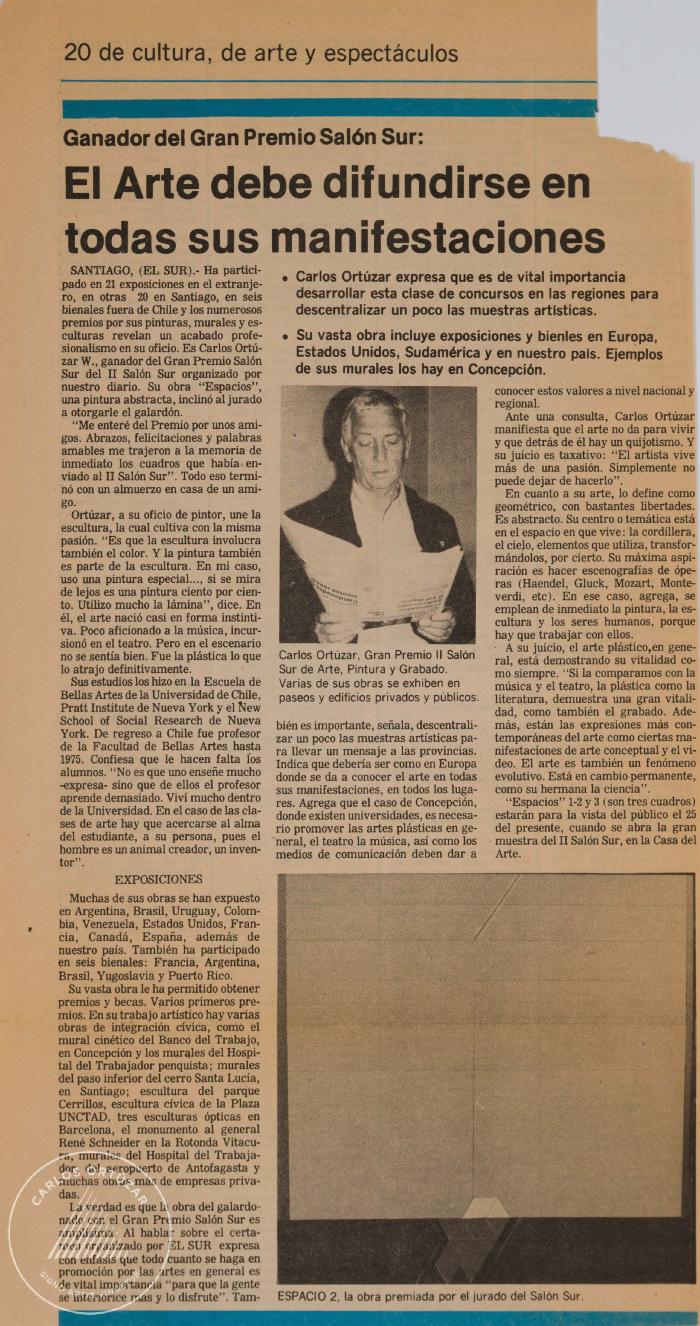 Recorte de prensa sobre premio a Carlos Ortúzar (5-10008)
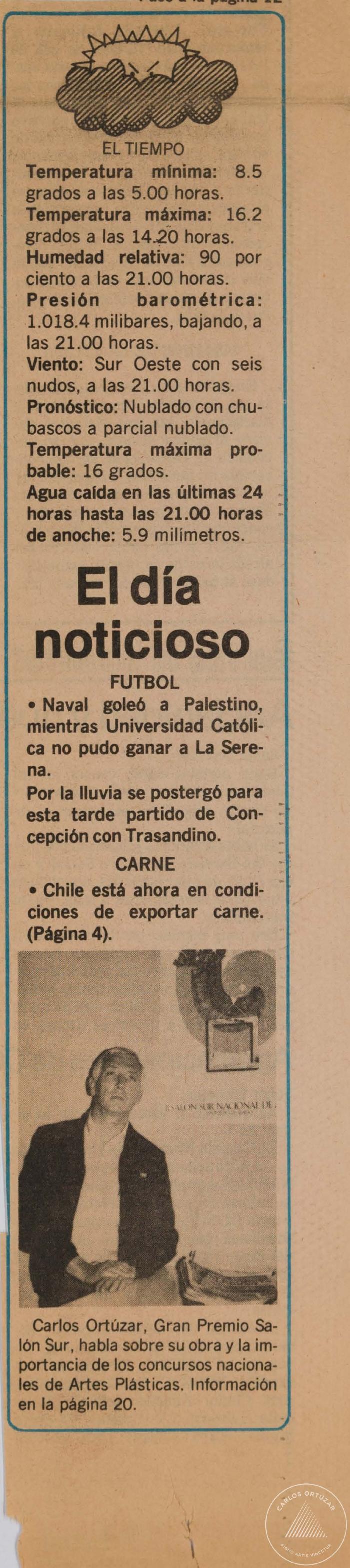 II Salón Sur de Arte es tribuna de nuevos valores (5-10007)
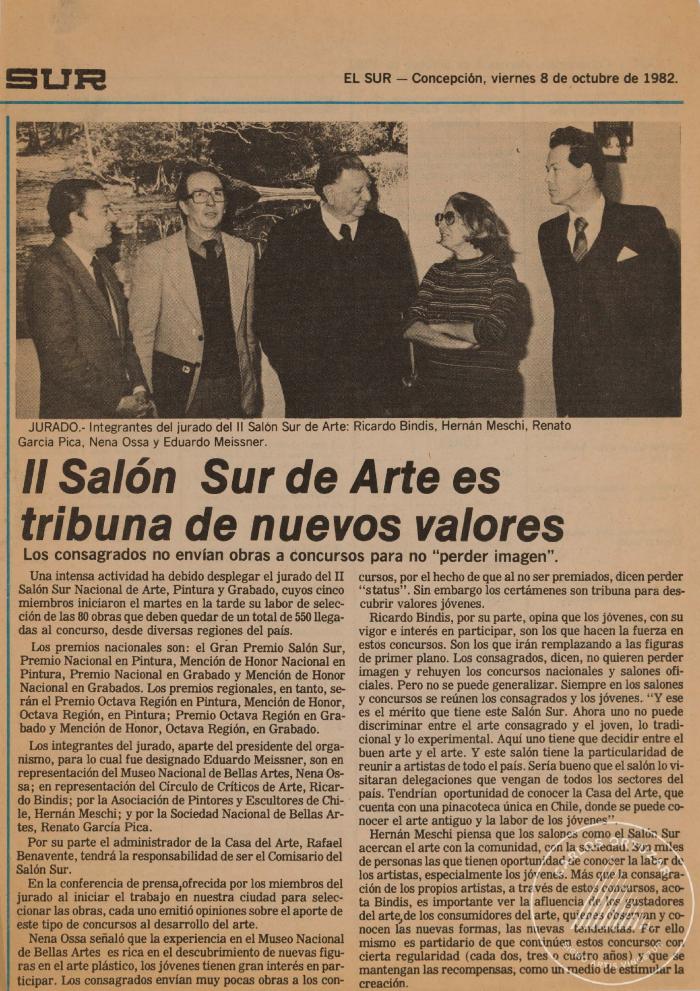 El Arte debe difundirse en todas sus manifestaciones (5-10006)
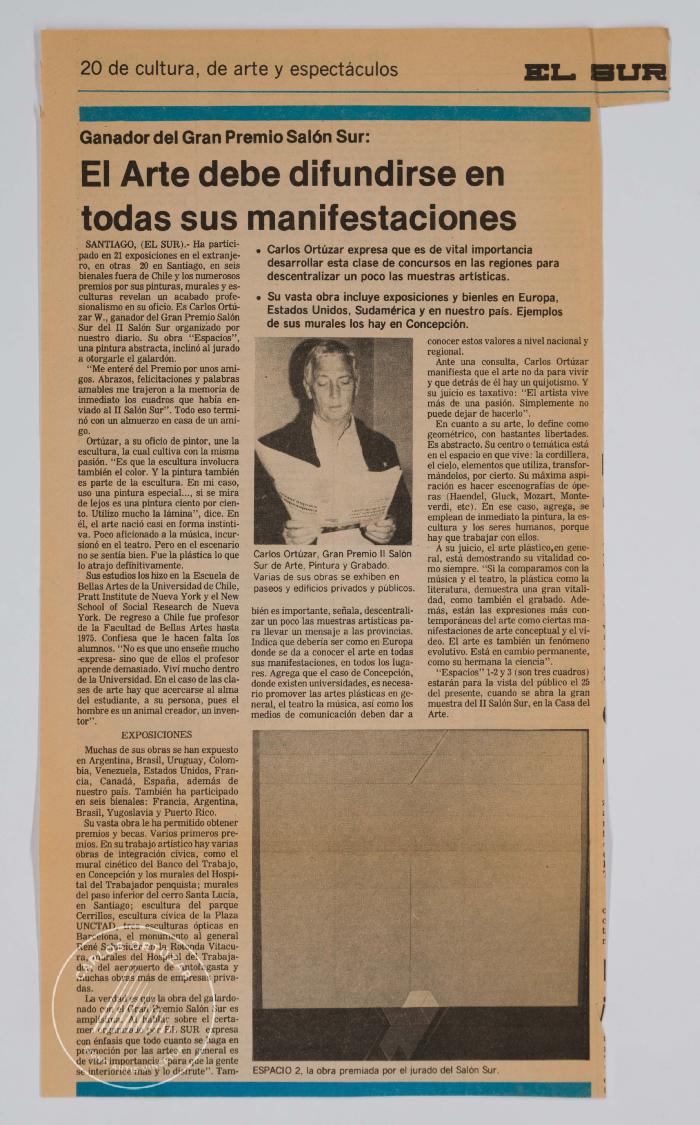 Significado II Salón Sur Nacional de Arte (5-10005)
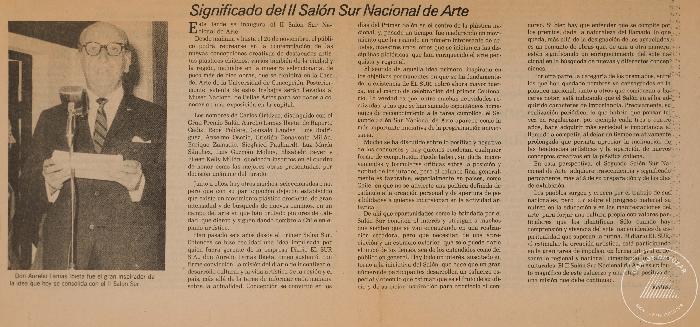 Serenidad y placidez en el arte de Ortúzar. Gran premio Salón Sur  (5-10004)
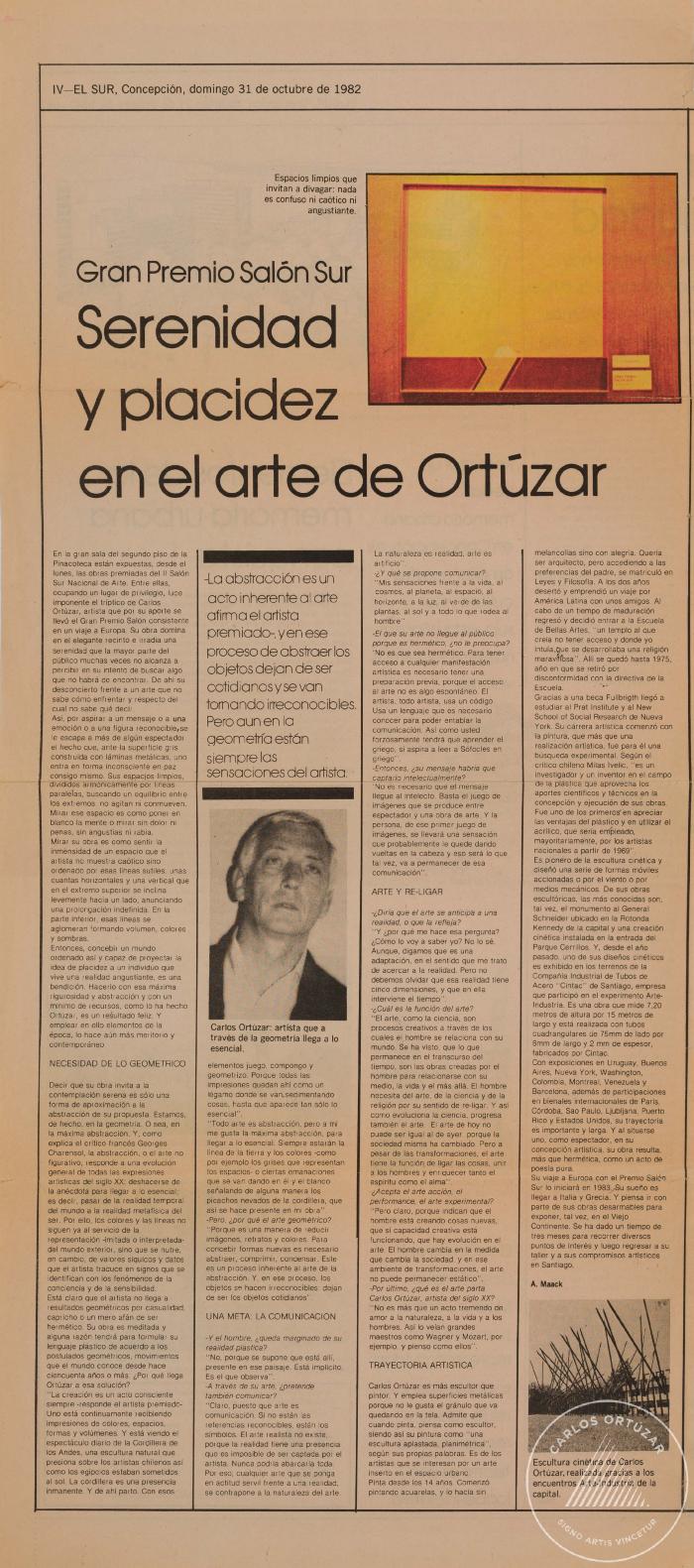 Brillante inauguración del Salón sur (Continuación) (5-10003)
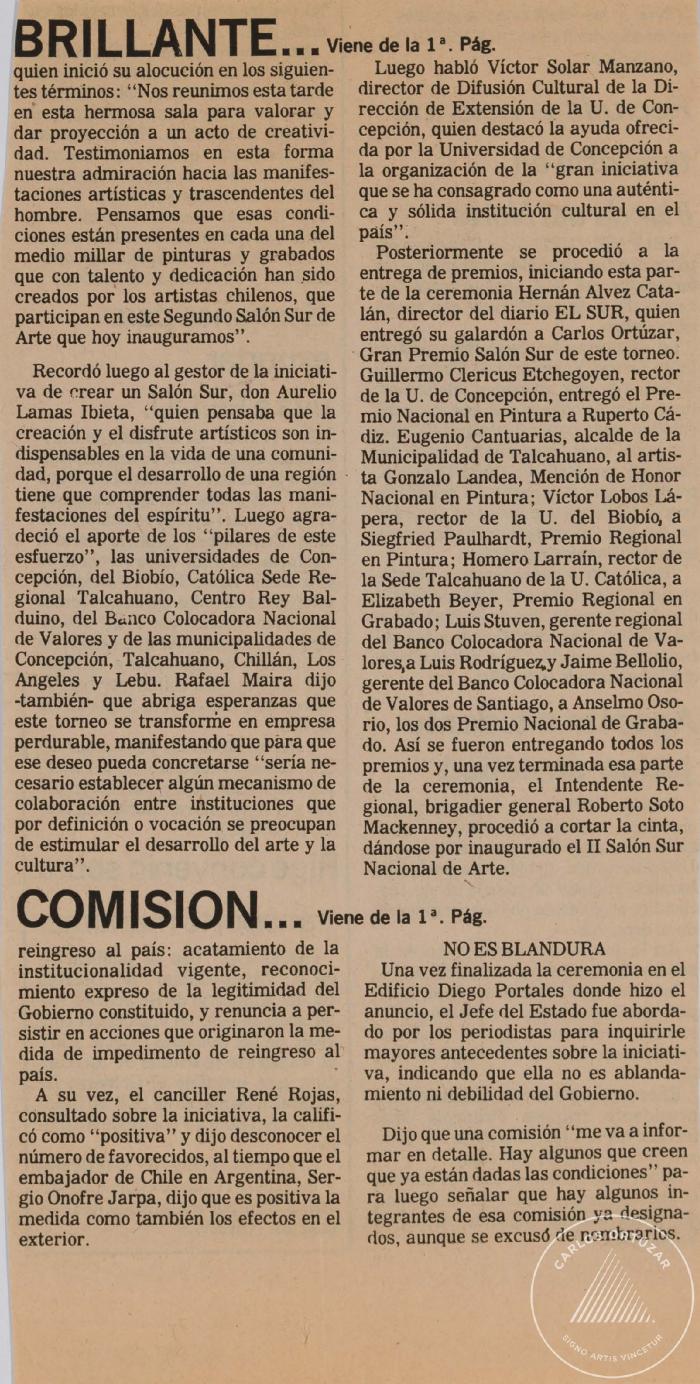 Brillante inauguración del Salón Sur (5-10002)
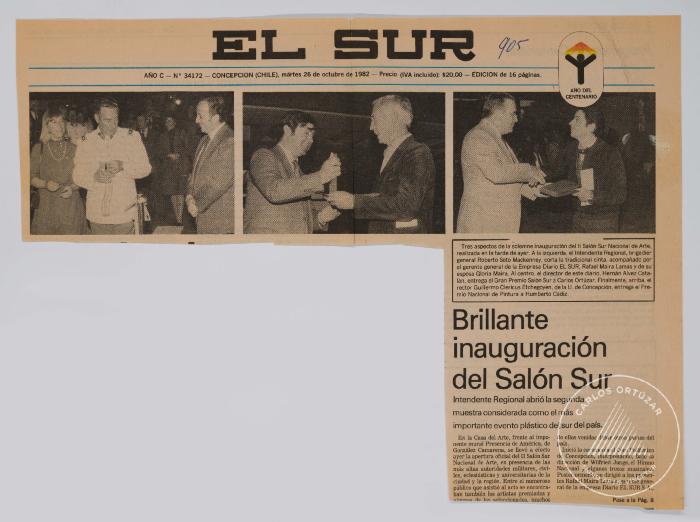 Recorte de prensa de Mural Banco de Concepción (5-10001)
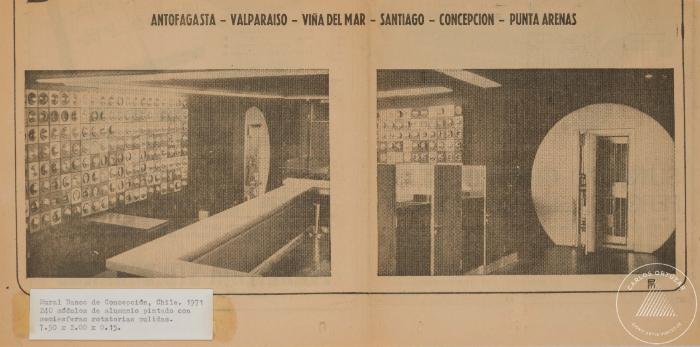 Croquis de pintura 6 (4-30007)
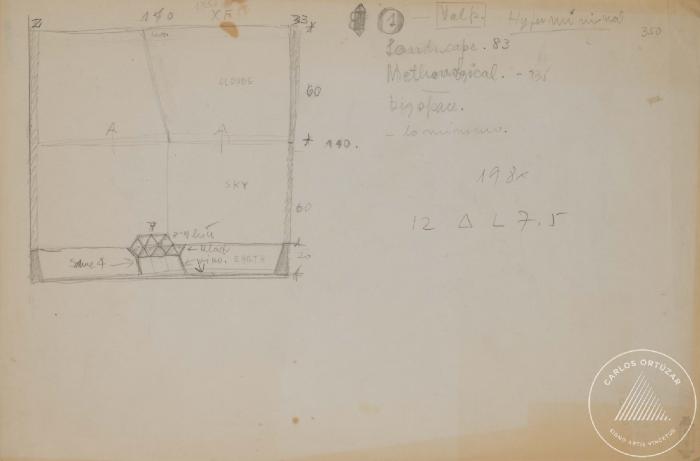 Croquis de pintura 5 (4-30006)
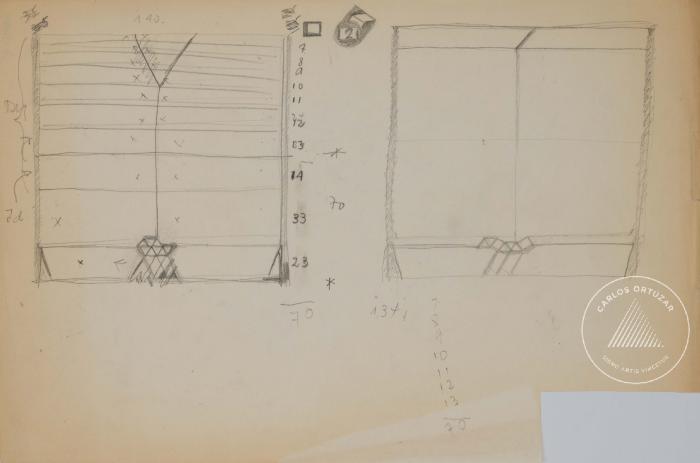 Croquis de pintura 4 (4-30005)
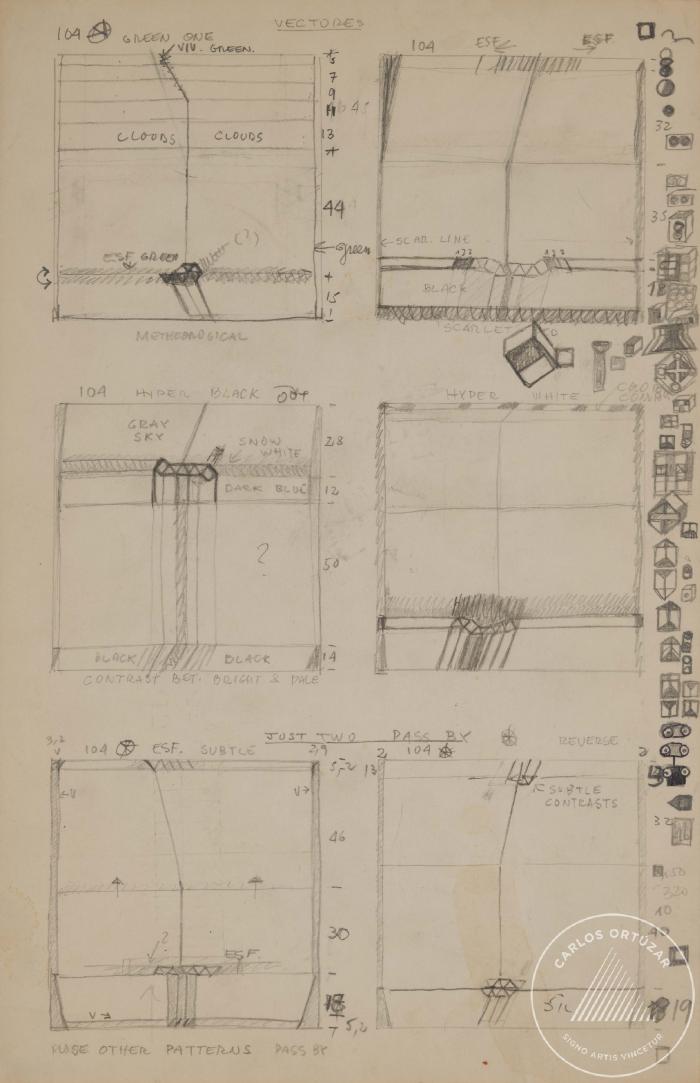 Croquis de pintura 3 (4-30004)
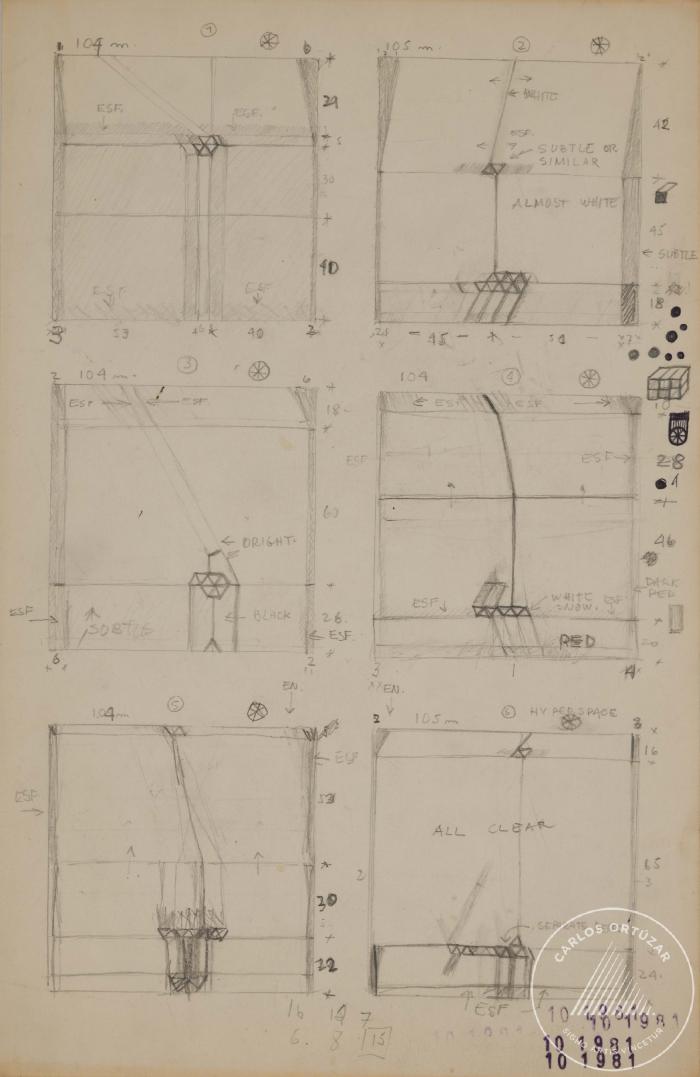 Croquis pinturas 2 (4-30003)
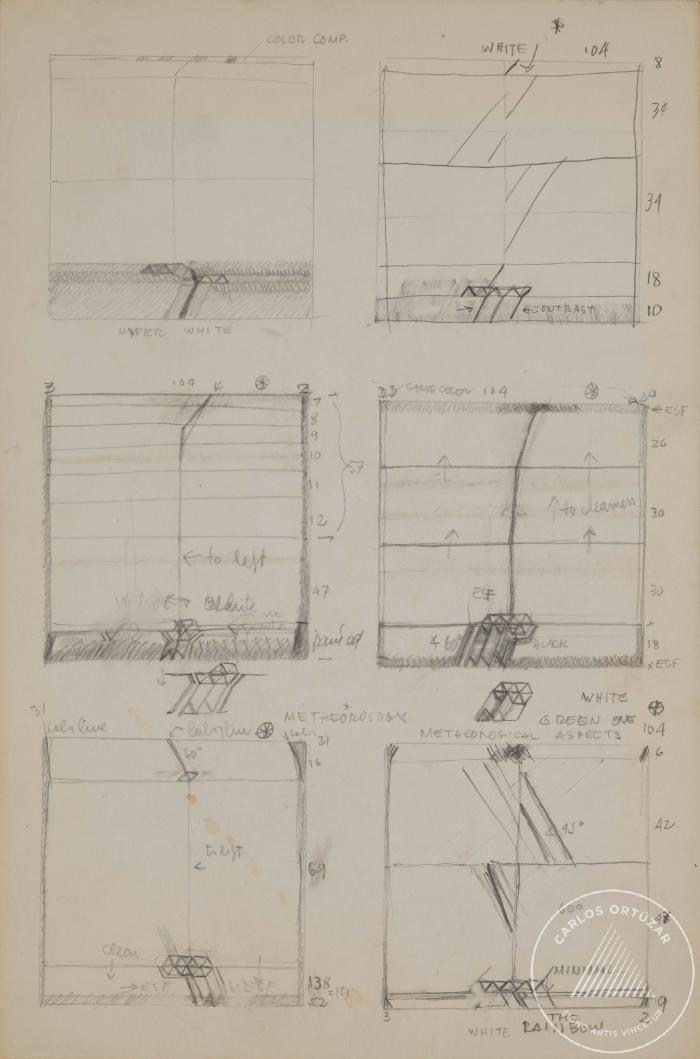 Croquis pinturas 1 (4-30002)
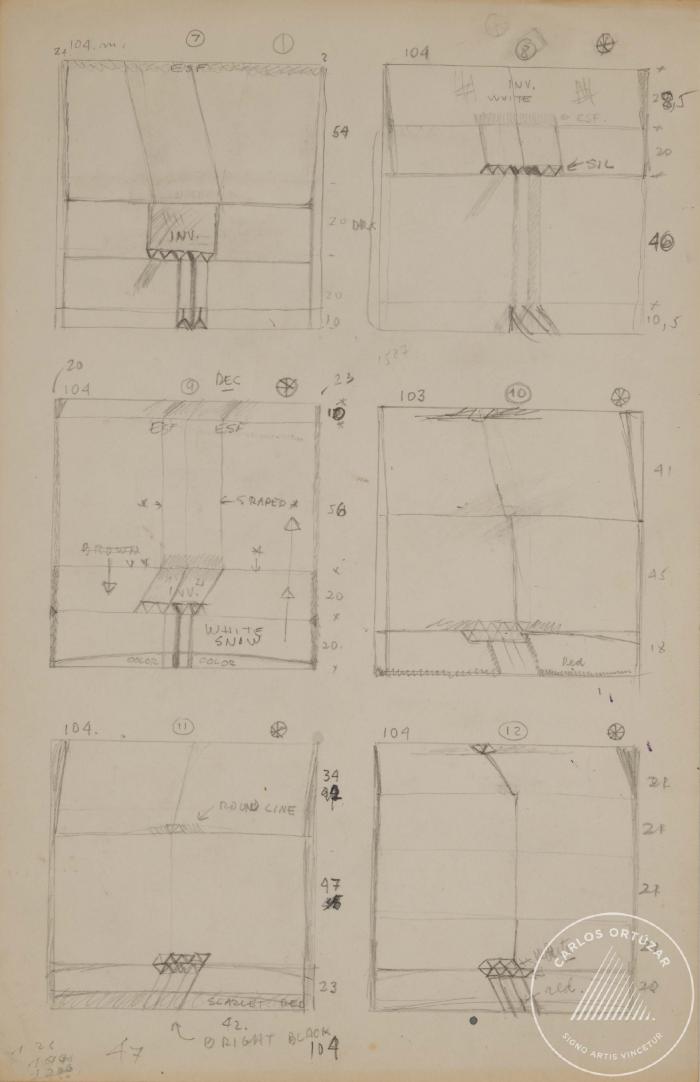 Cuaderno de croquis (4-30001)
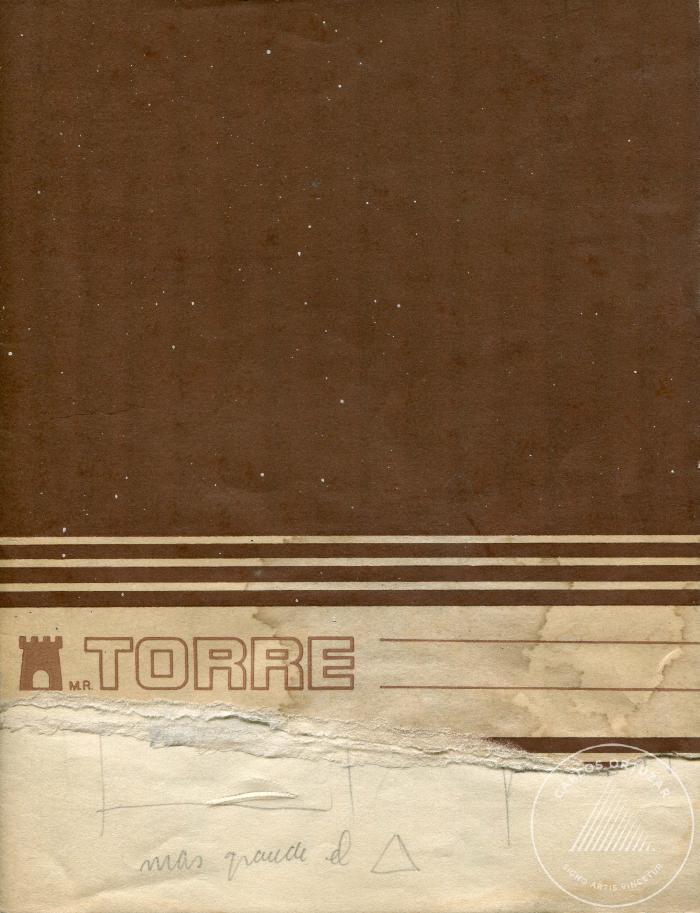 Catálogo Rosalux. Iluminación (4-20005)
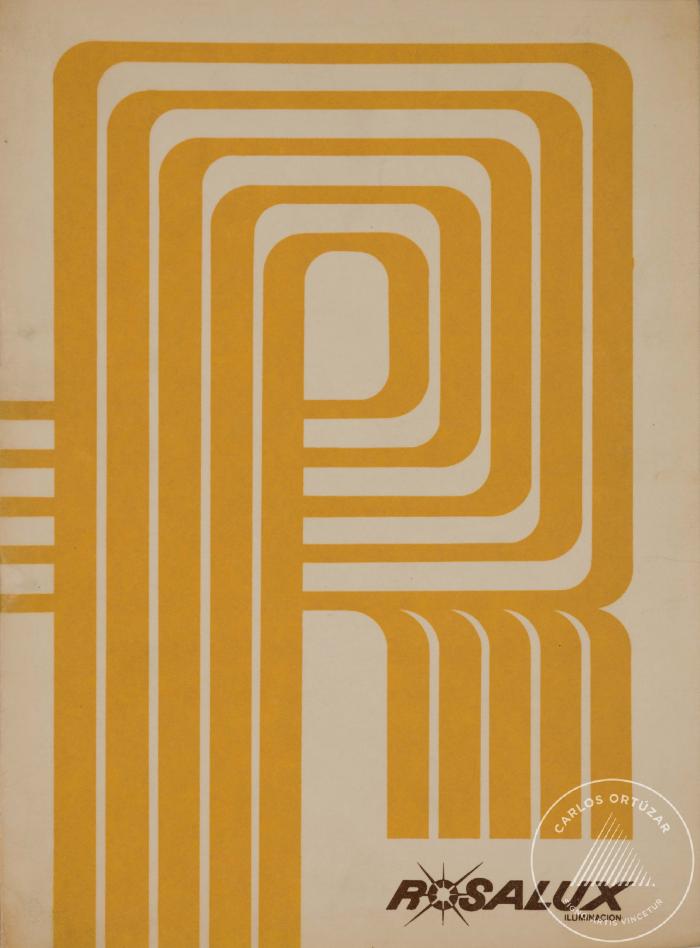 Recorte de folleto de lamparas de diseño (4-20004)
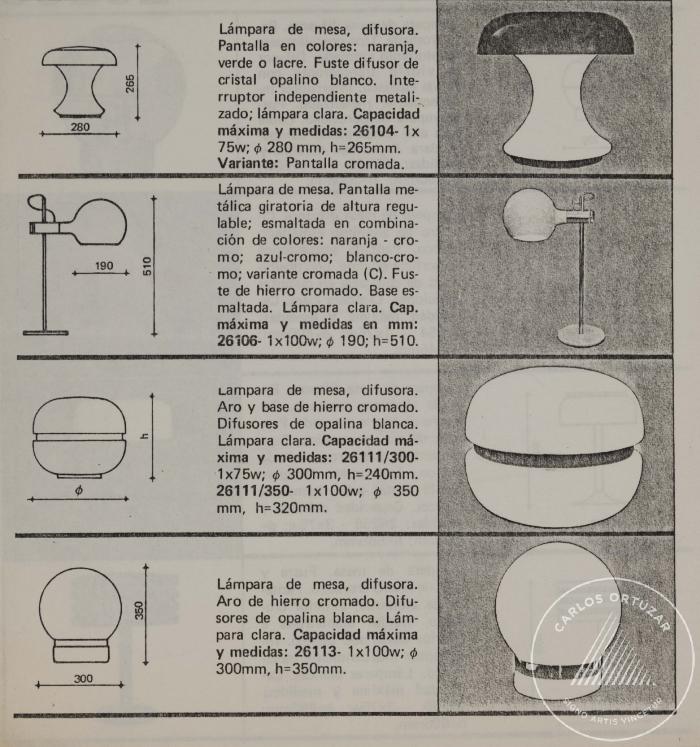 Recorte de folleto de diseño (4-20003)
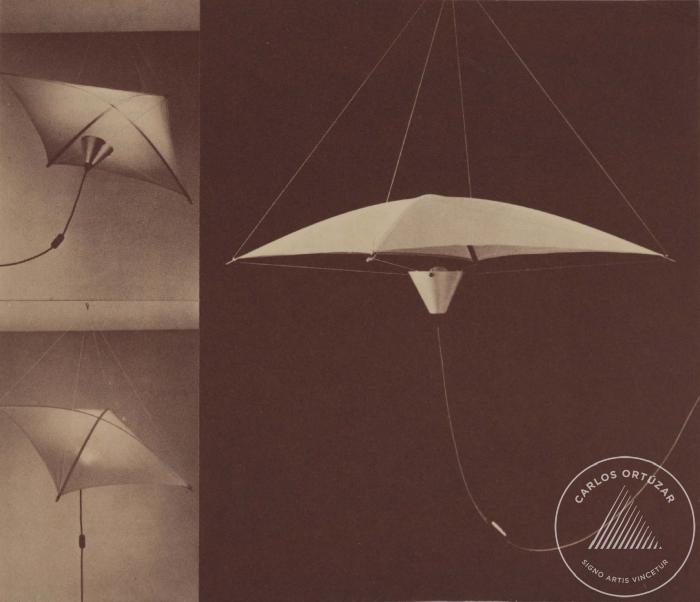 Desplegable de diseños (4-20002)
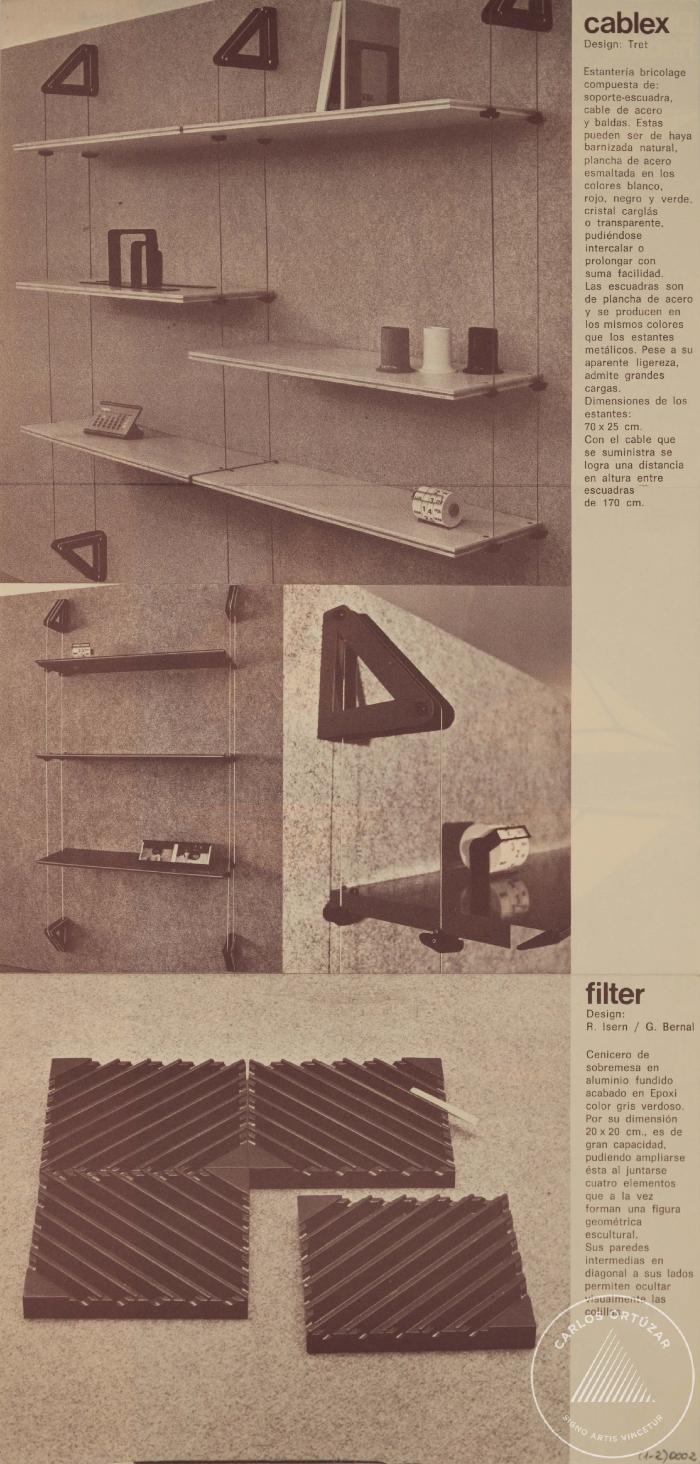 Detalles de diseño de lamparas (4-20001)
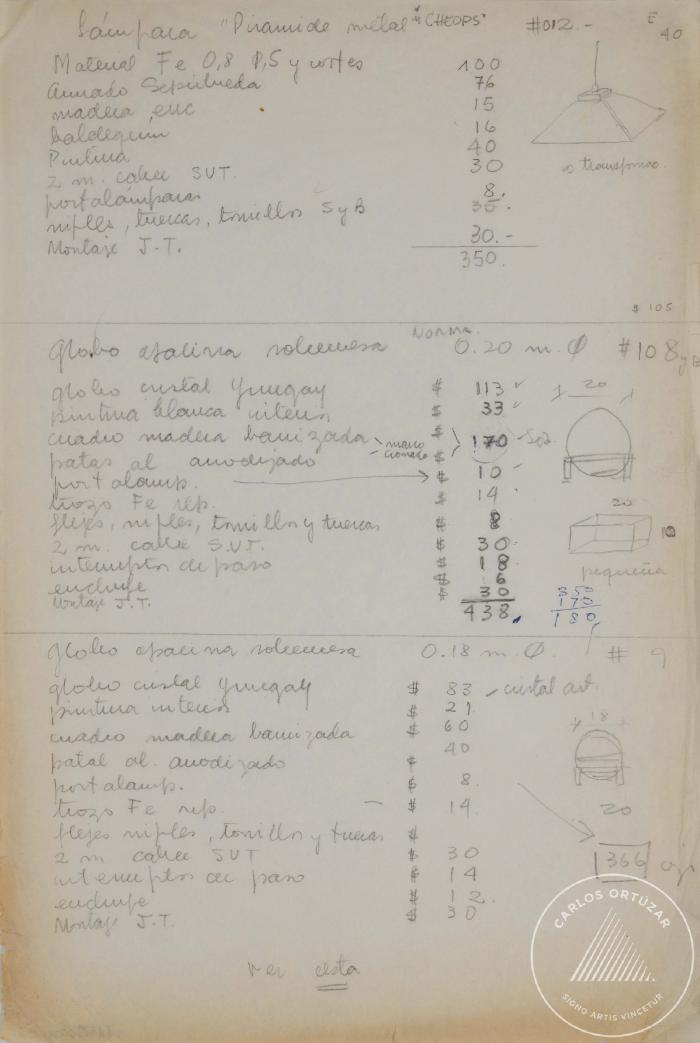 Molde preparatorio 2 (4-10009)
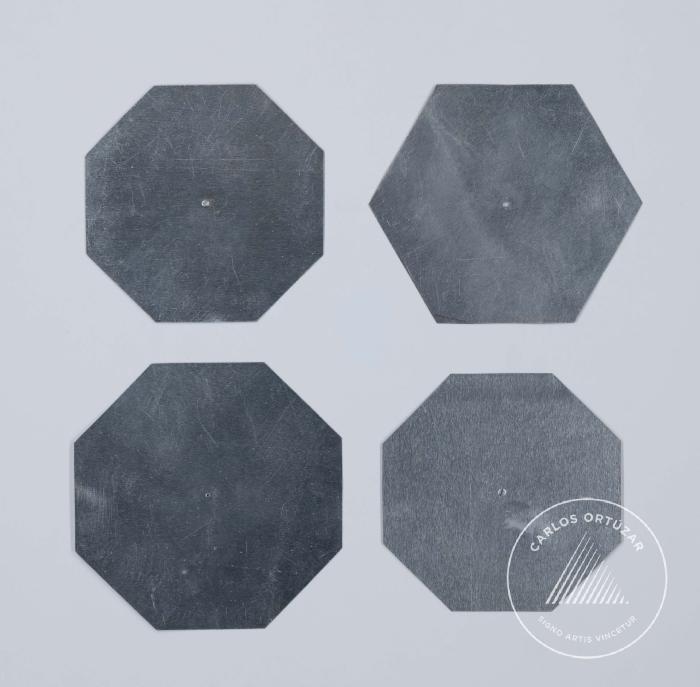 Molde preparatorio 1 (4-10008)
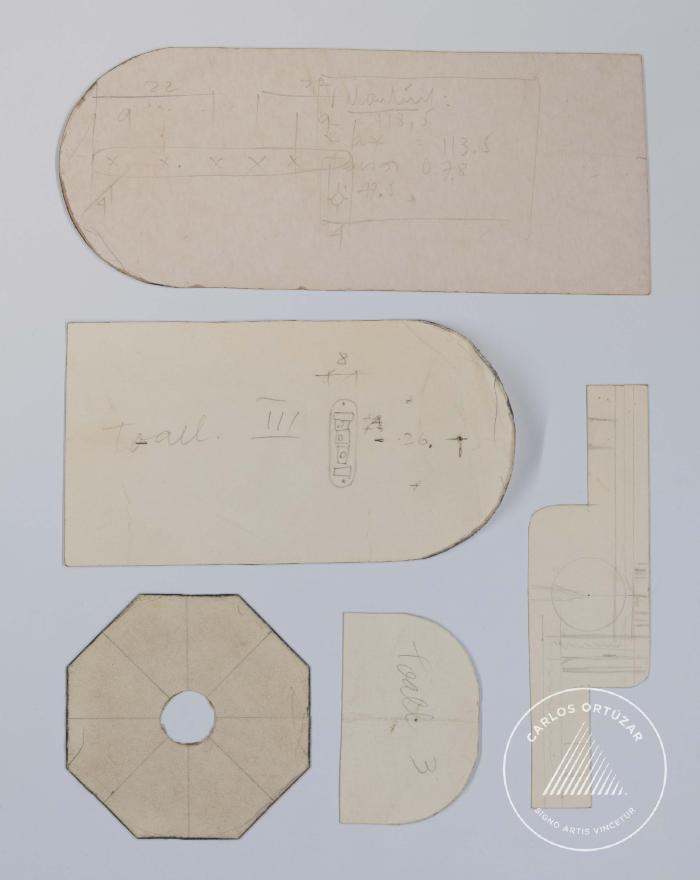 Molde hexagonal de papel mantequilla (4-10007)
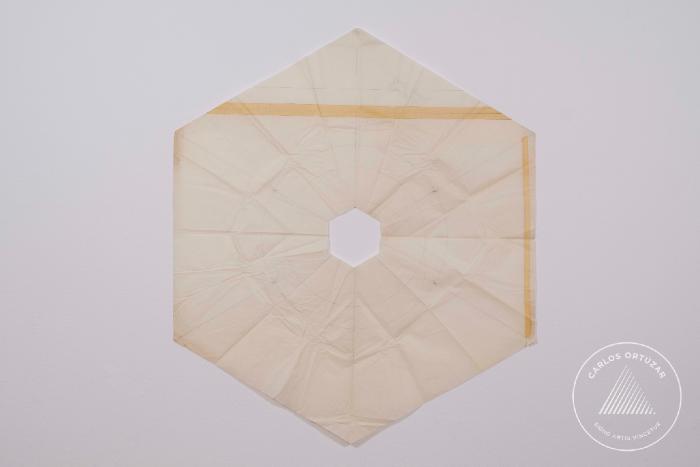 Molde de tipo triangular (4-10005-0006)
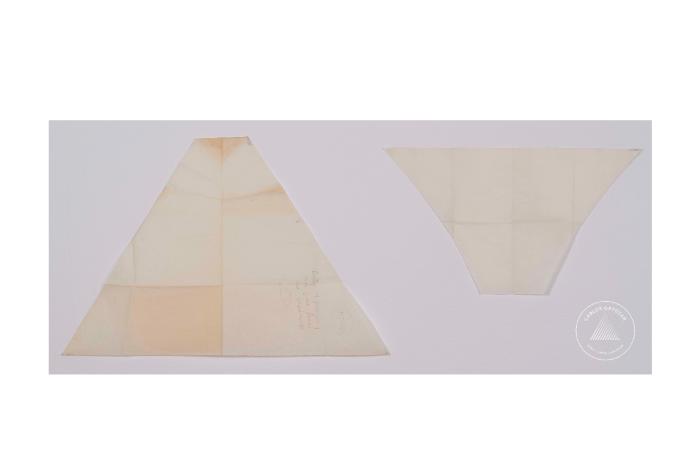 Anotación y garabatos escritos sobre papel mantequilla de borde circular (4-10004)
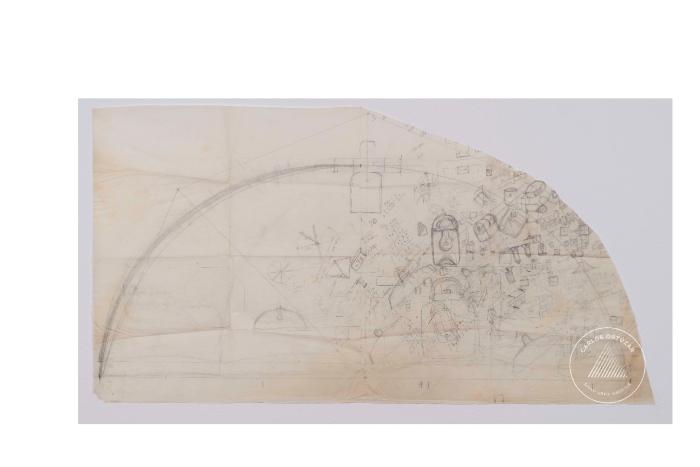 Anotaciones numéricas y garabatos geométricos sobre papel mantequilla (4-10003)
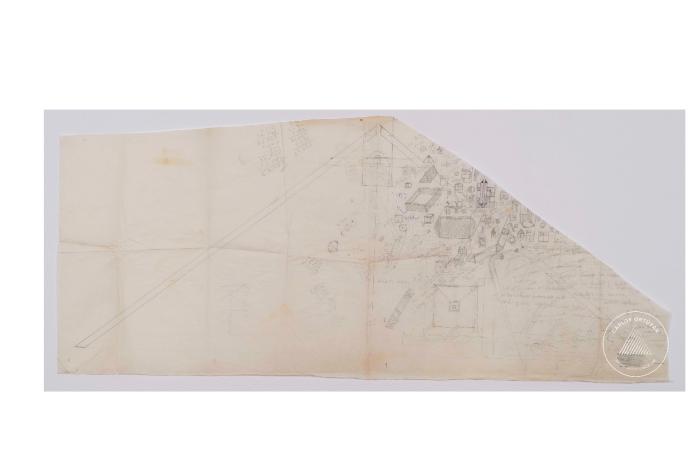 Dibujos geométricos y rayados sobre papel (4-10002)
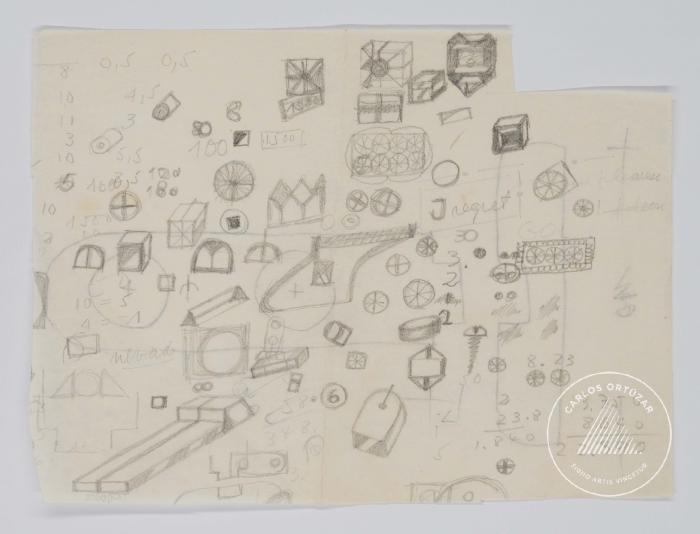 Lighting adresses & ideas (4-10001)
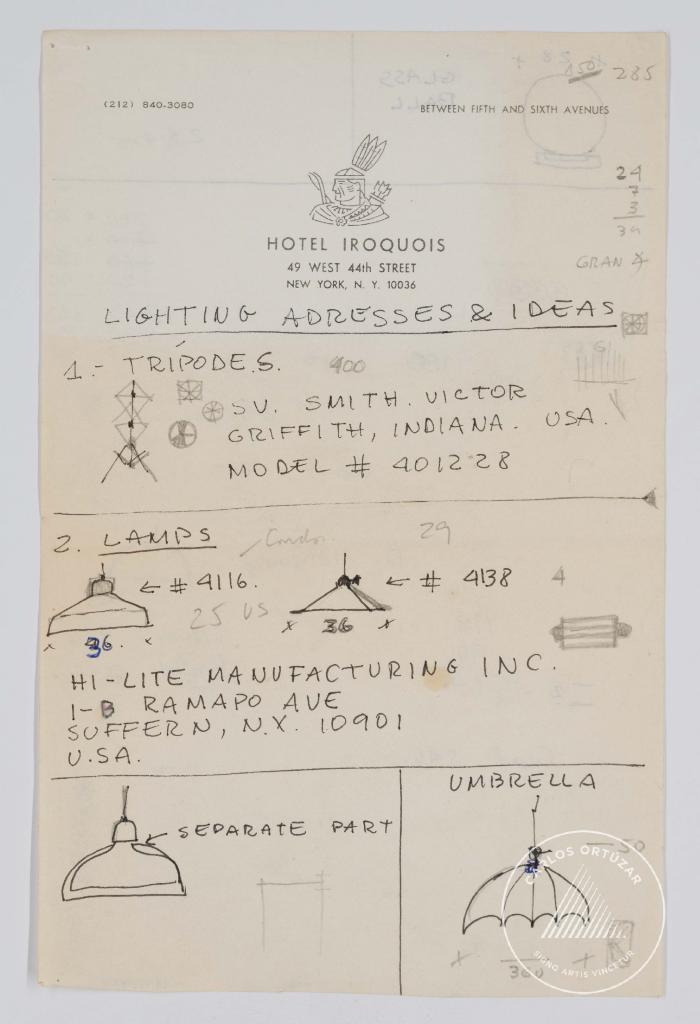 Diseño básico III y IV. Composición y expresión plástica. (3-30009)
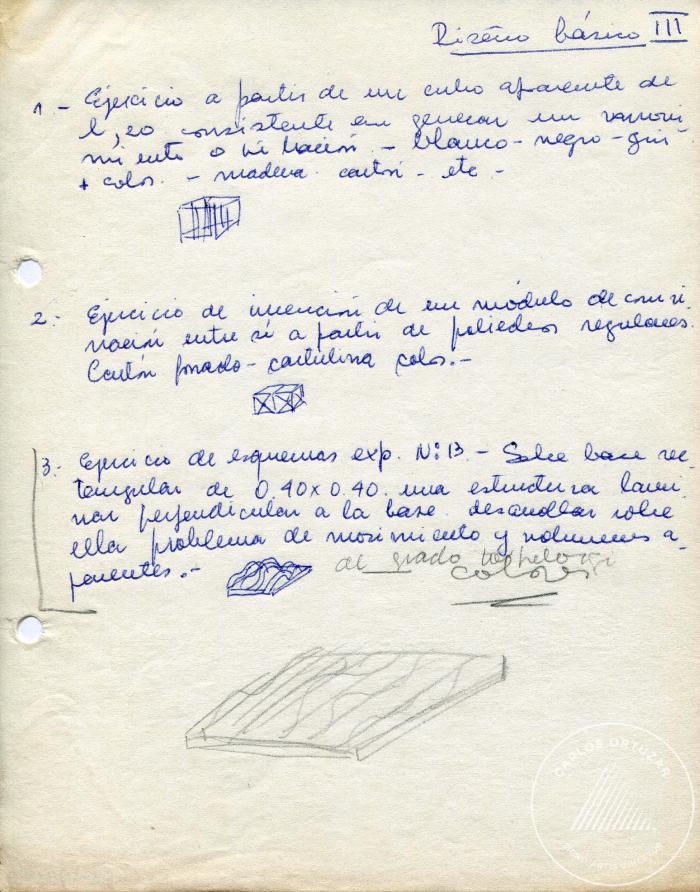 Modulo. Conceptos. Modulo Variable (3-30008)
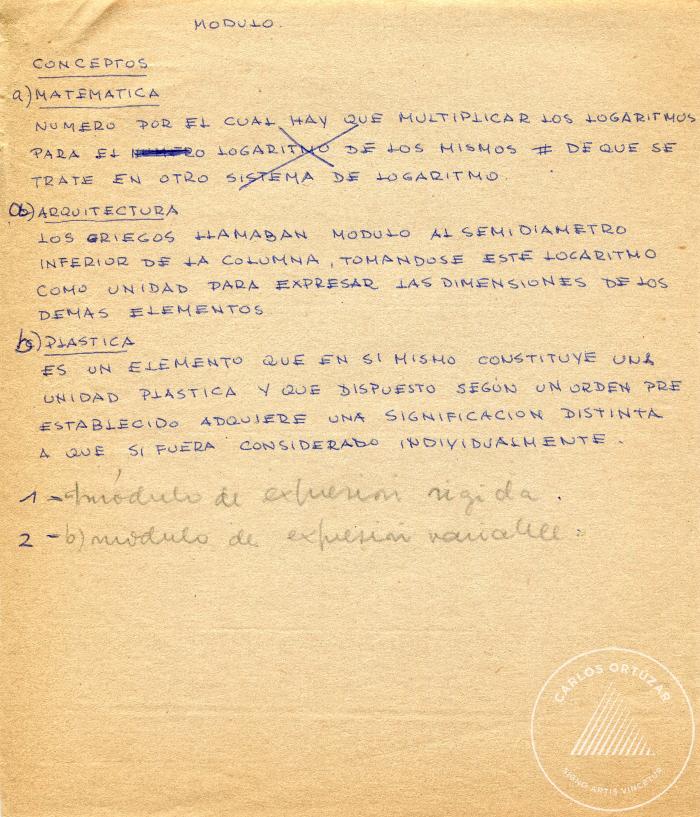 Taller de composición 1985. Desarrollo real (3-30007)
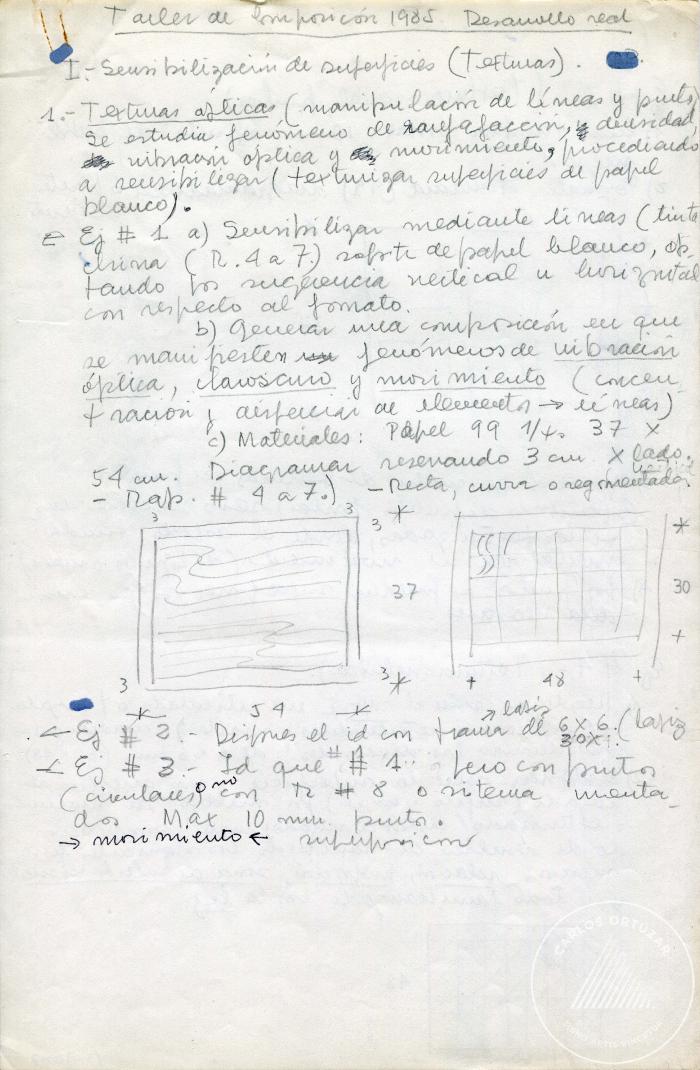 Desarrollo anteproyecto  y trabajo final  (3-30006)
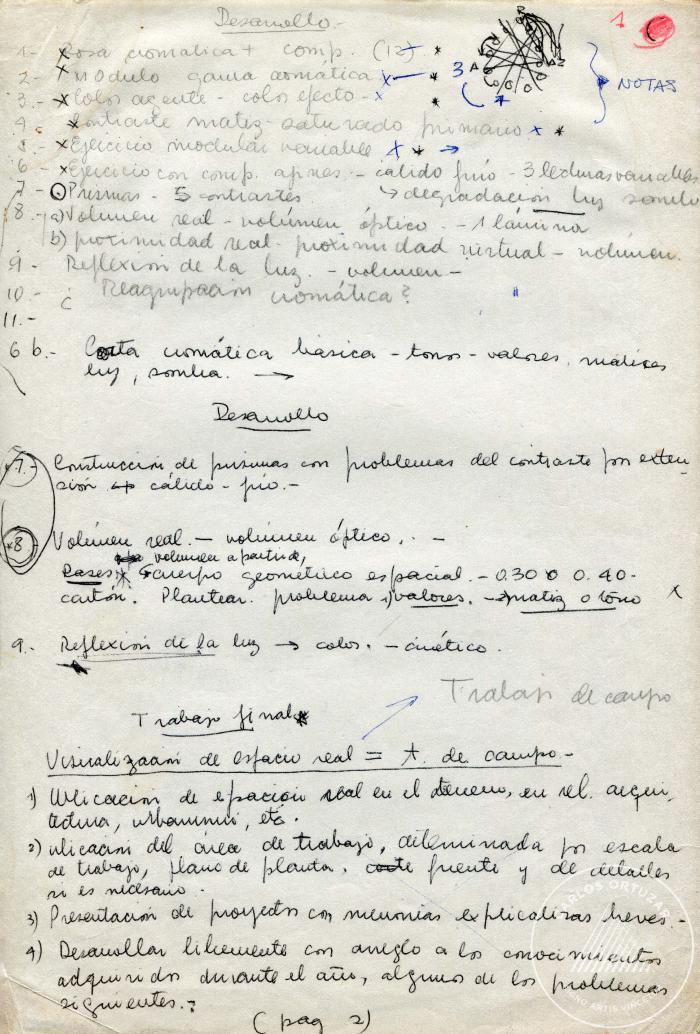 Ej # Volumétrico - experimental (3-30005)
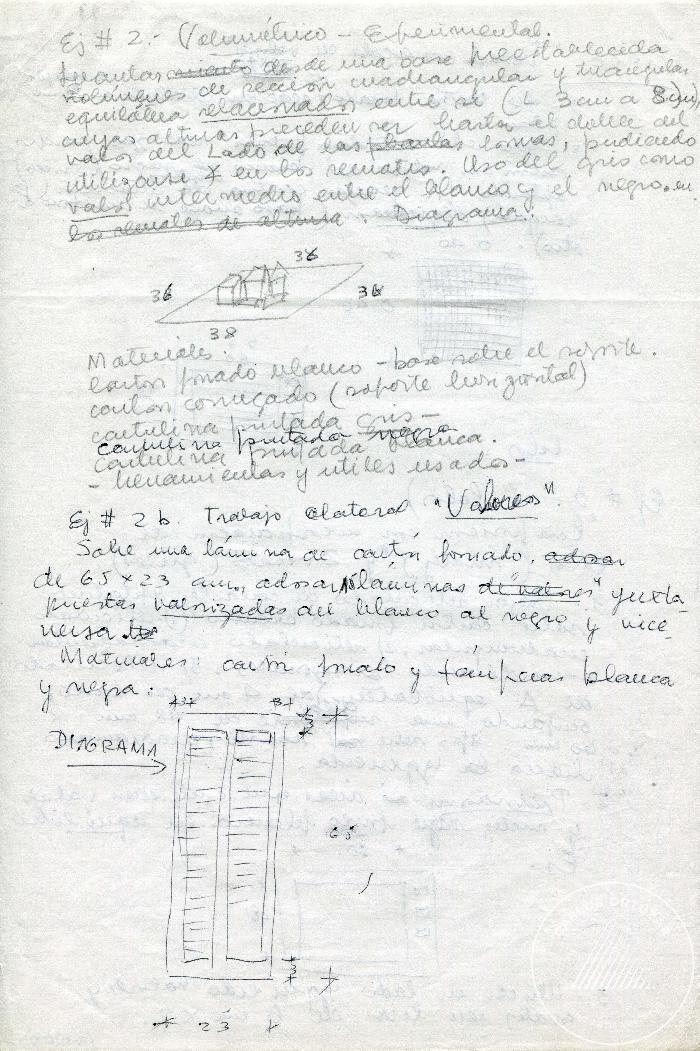 Desarrollo real. Parte I y Parte II (3-30004)
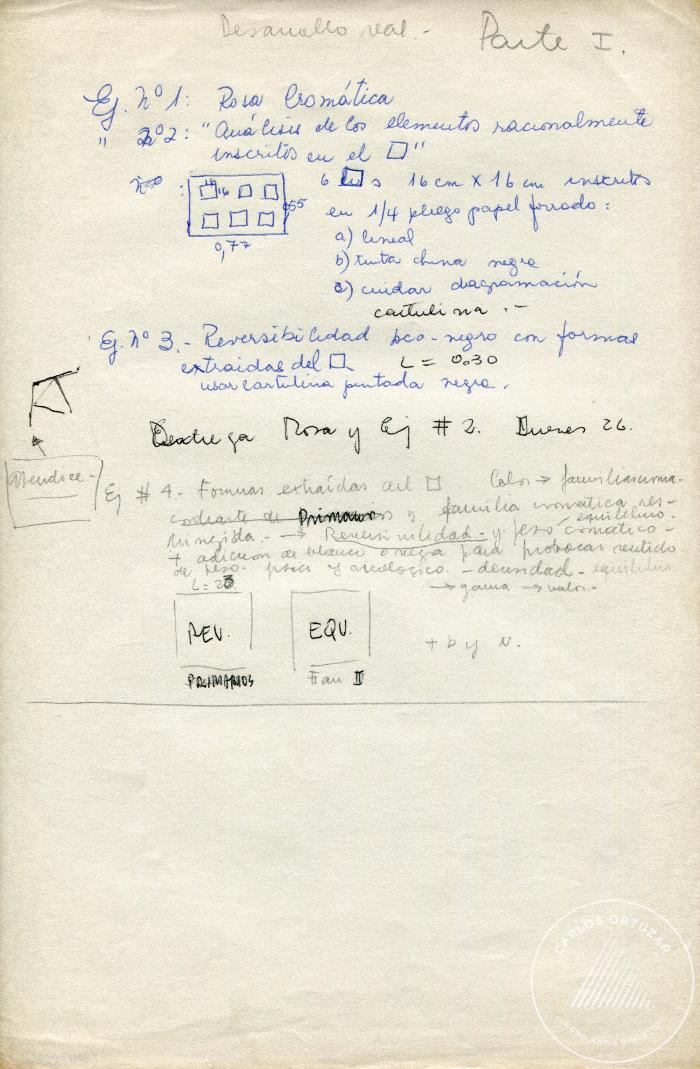 Introducción a color (sic) (3-30003)
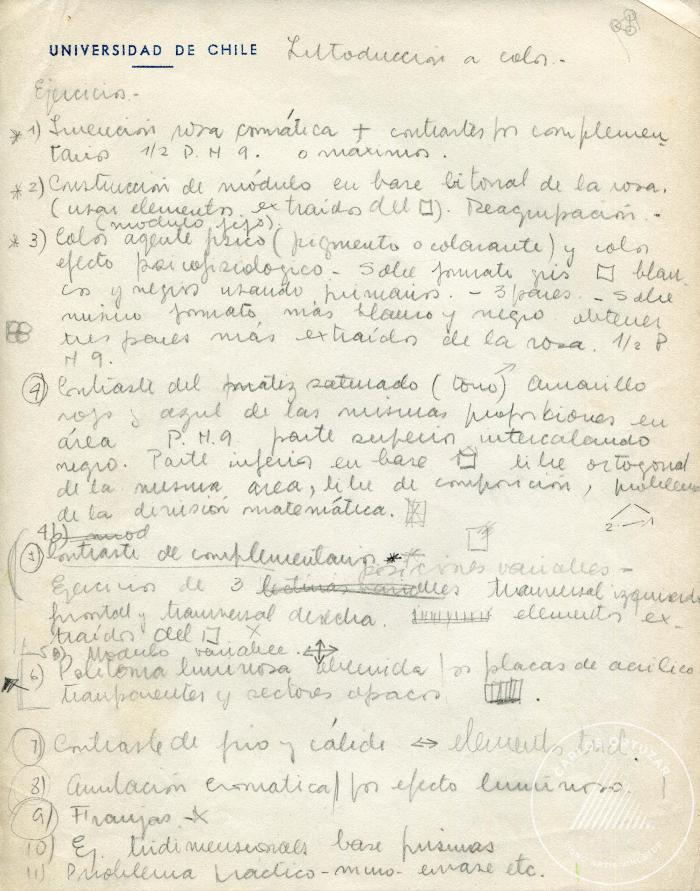 Ejercicios de composición (3-30002)
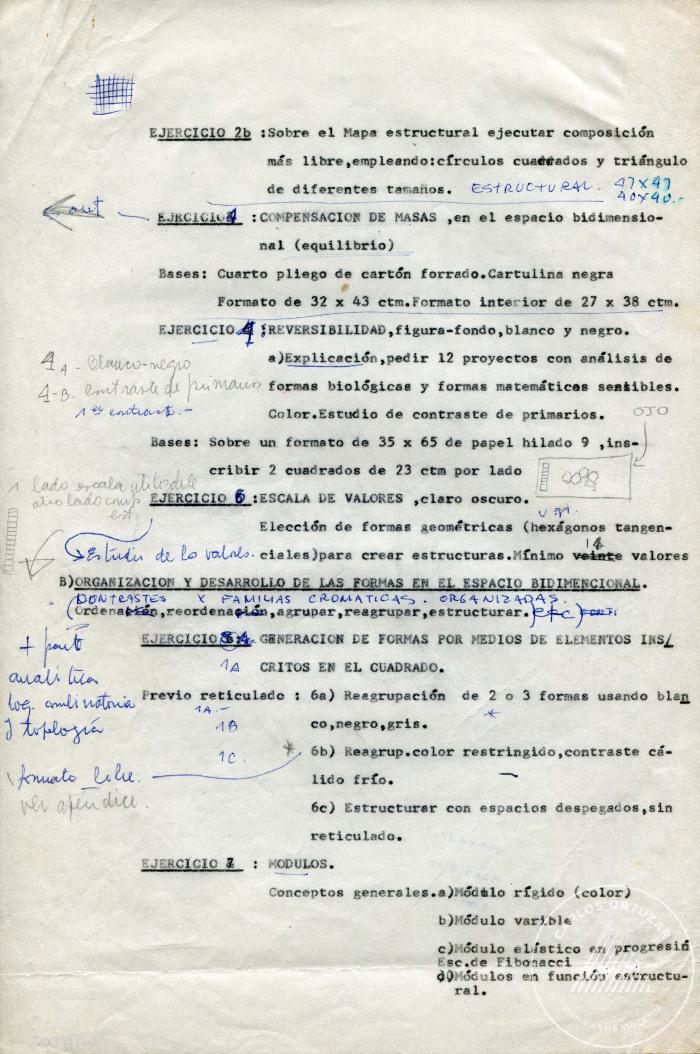 Ejercicio de color de profundidad real y profundidad virtual (3-30001)
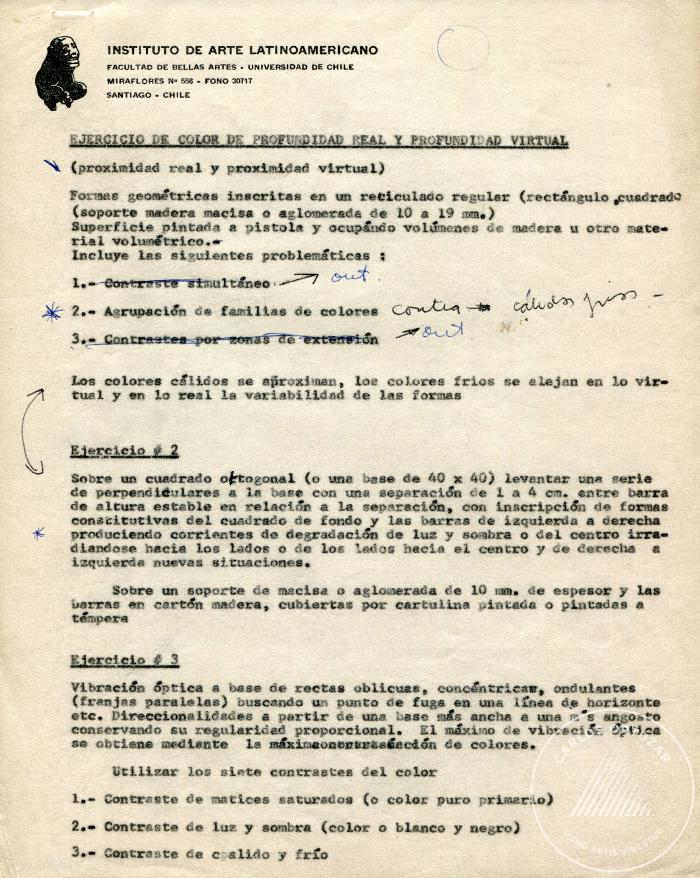 Sobre el equilibrio. Otras consideraciones (Clase nª2) (3-20005)
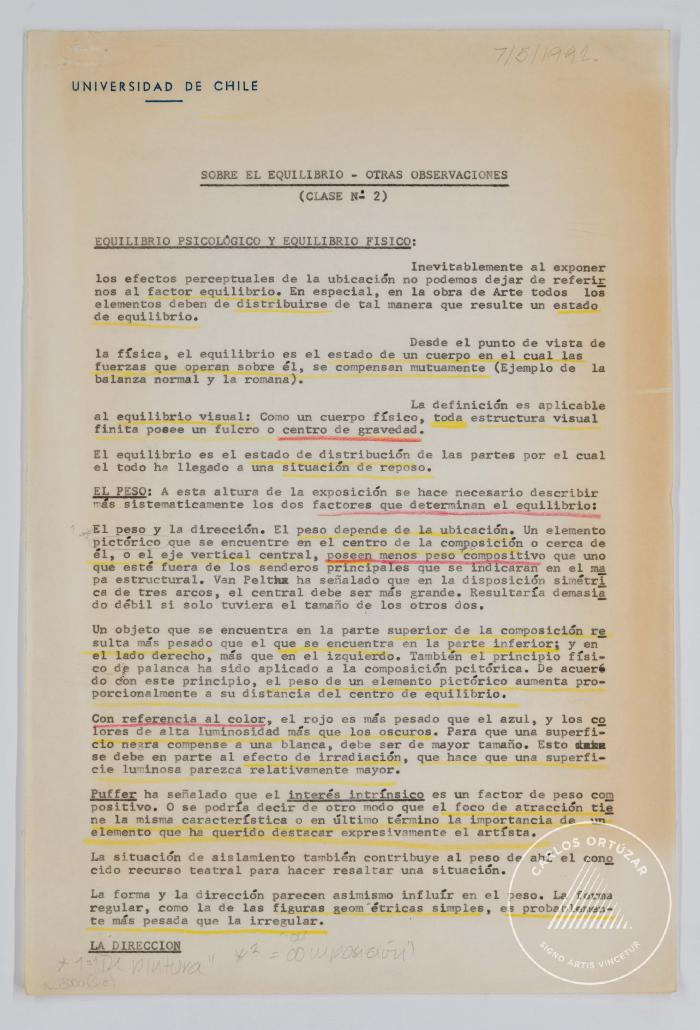 Algunas observaciones sobre arte y percepción visual de Rudolf Arnheim (3-20004)
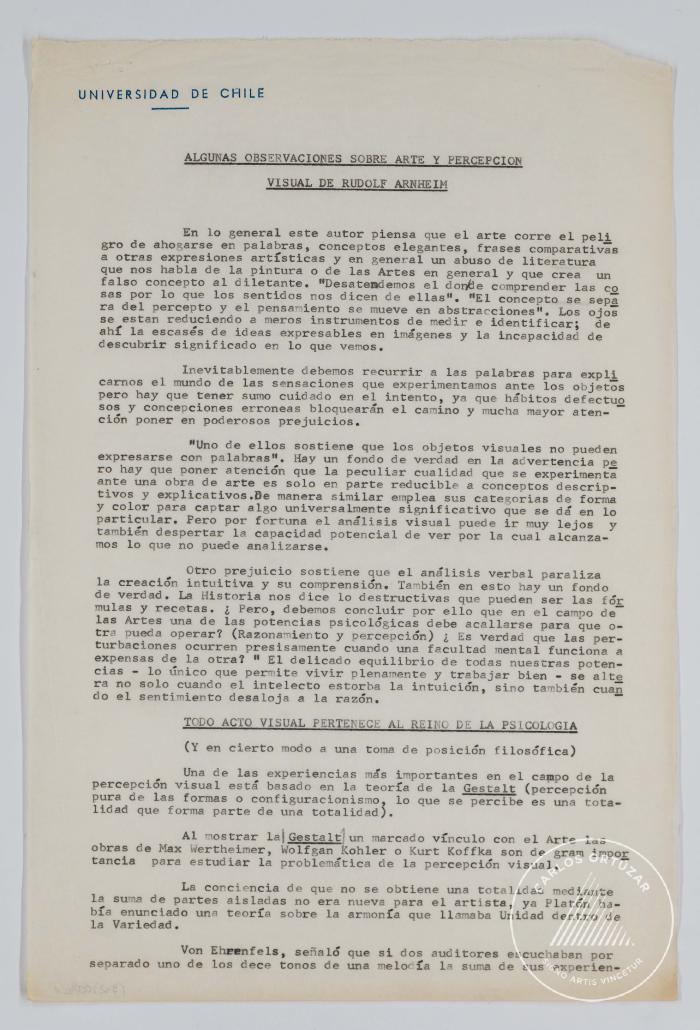 Transcripción o traducción de partes del libro el Arte del Color de Johannes Itten (3-20003)
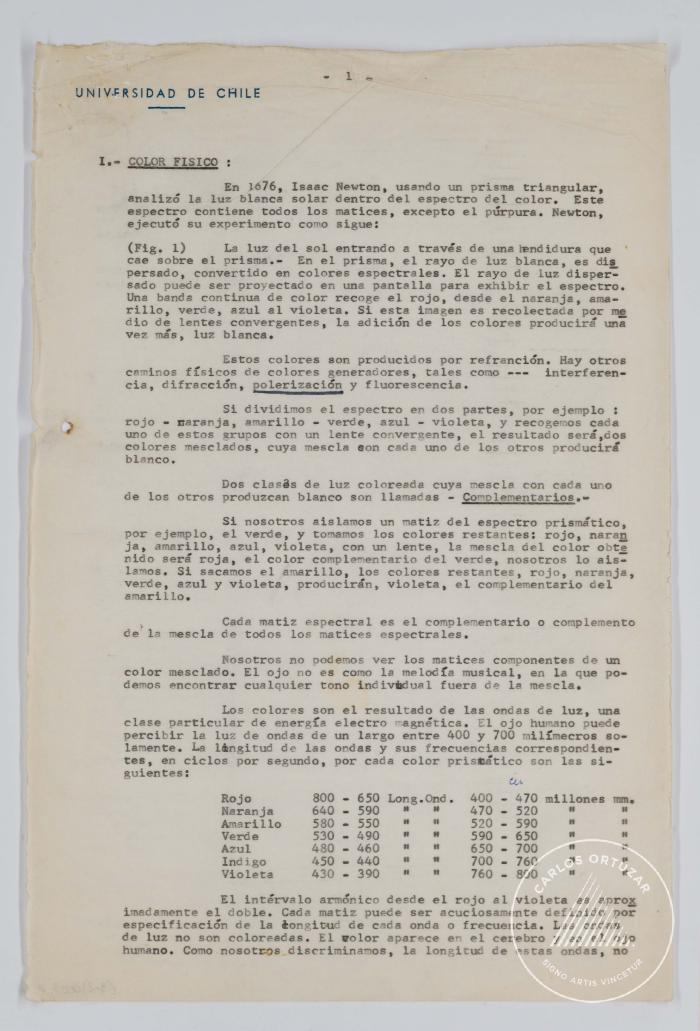 Transcripción o traducción de partes del libro El arte del Color de Johannes Itten (3-20002)
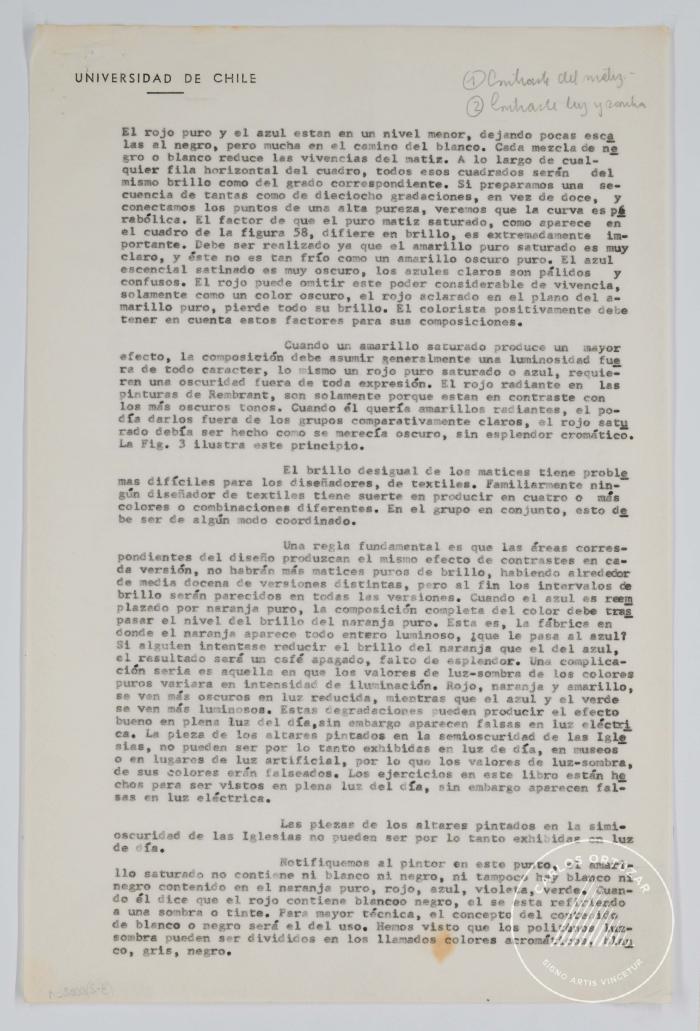 Transcripción o traducción de parte del libro El arte del color de Johannes Itten (3-20001)
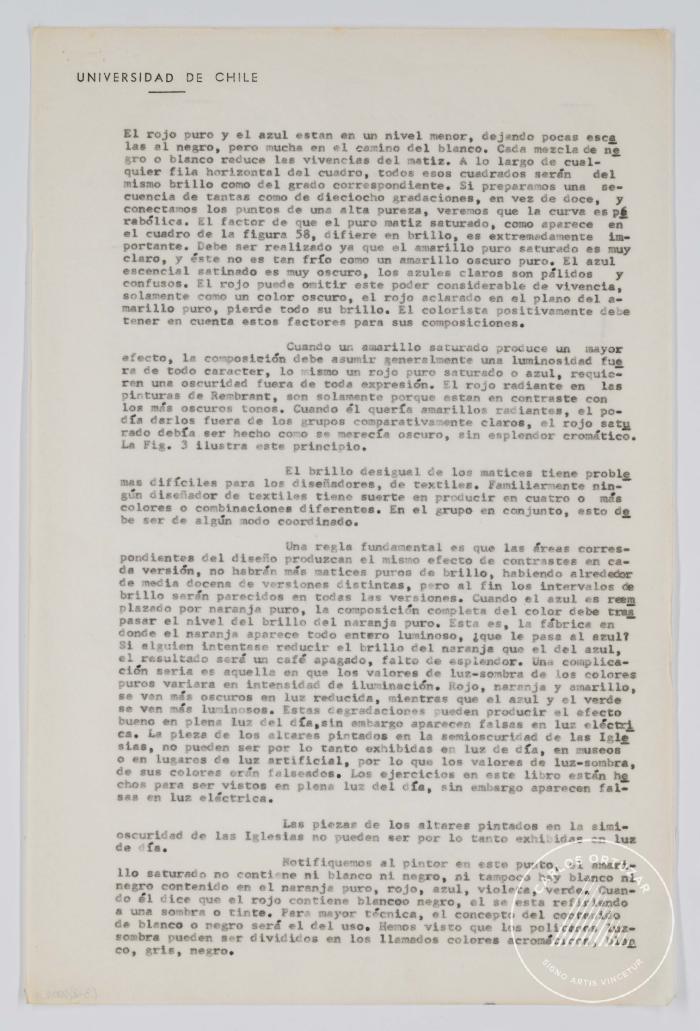 Taller de composición. Ejercicio nº 7 (3-10026)
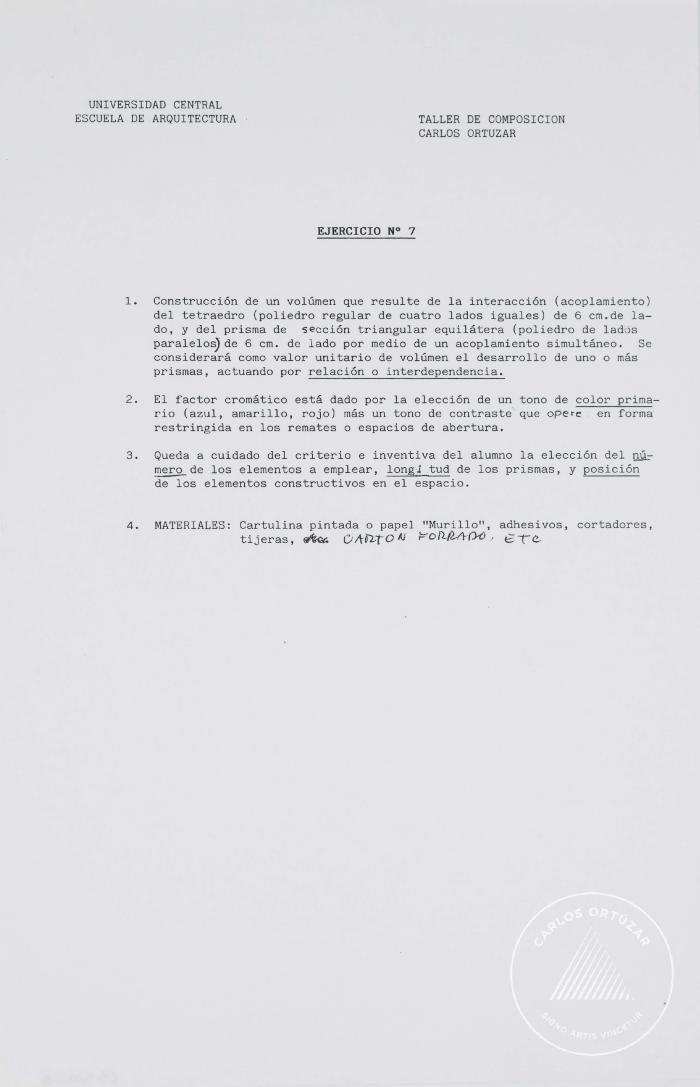 Taller de composición. Ejercicio nº 6 (3-10025)
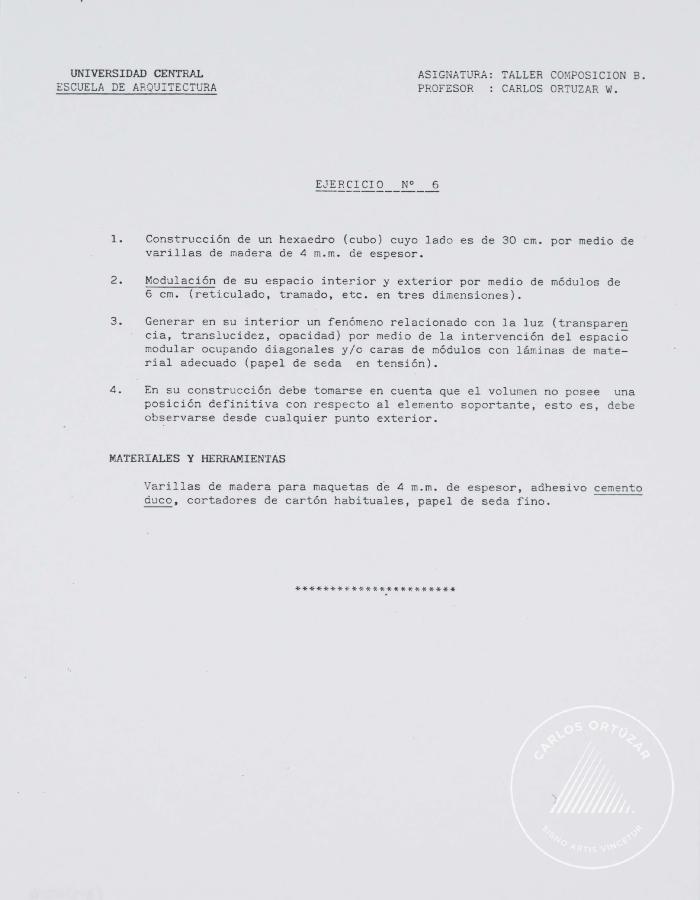 Taller de composición. Ejercicio nº 5 "Volumen de transparencia" (3-10024)
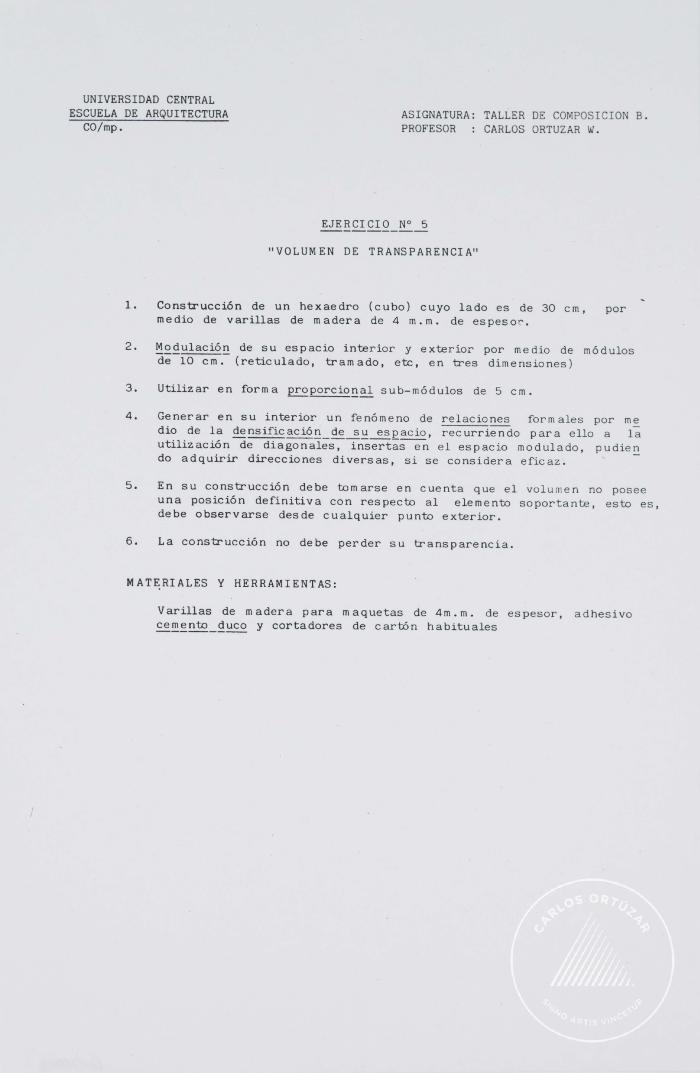 Tema final común (3-10023)
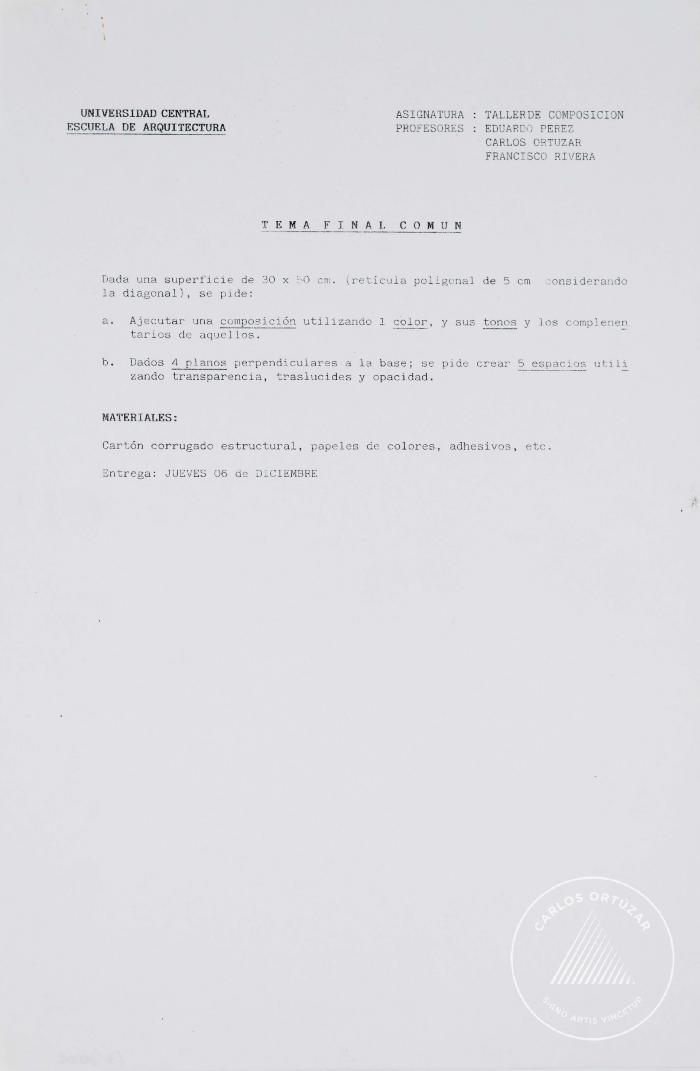 Planes y programas. Carrera: Arquitectura (3-10022)
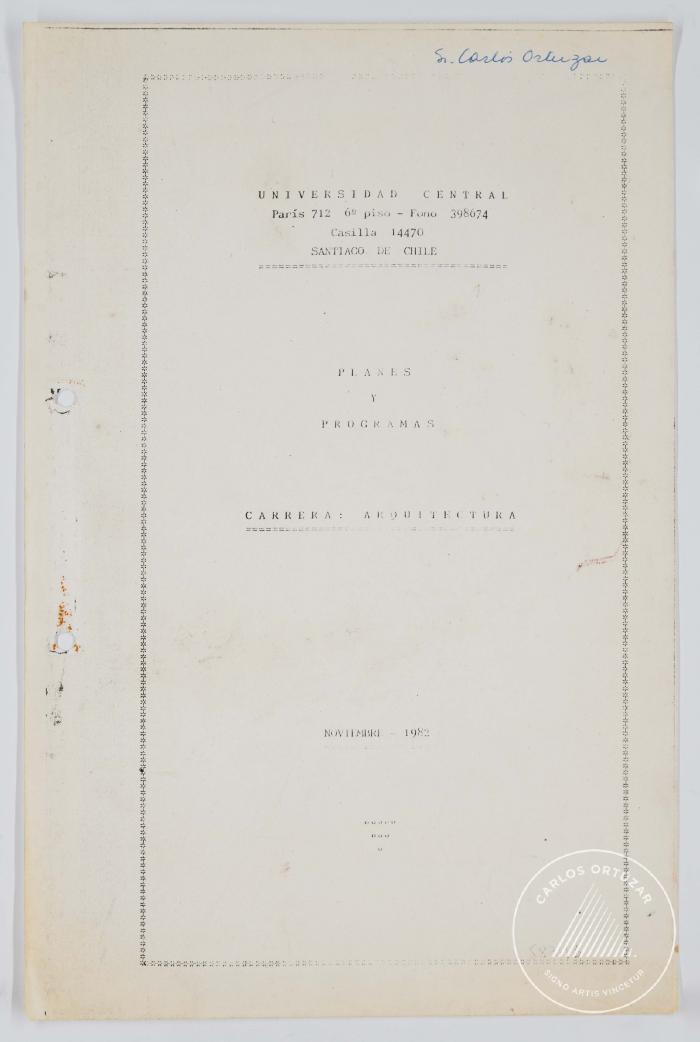 Taller composición. Desarrollo real (3-10021)
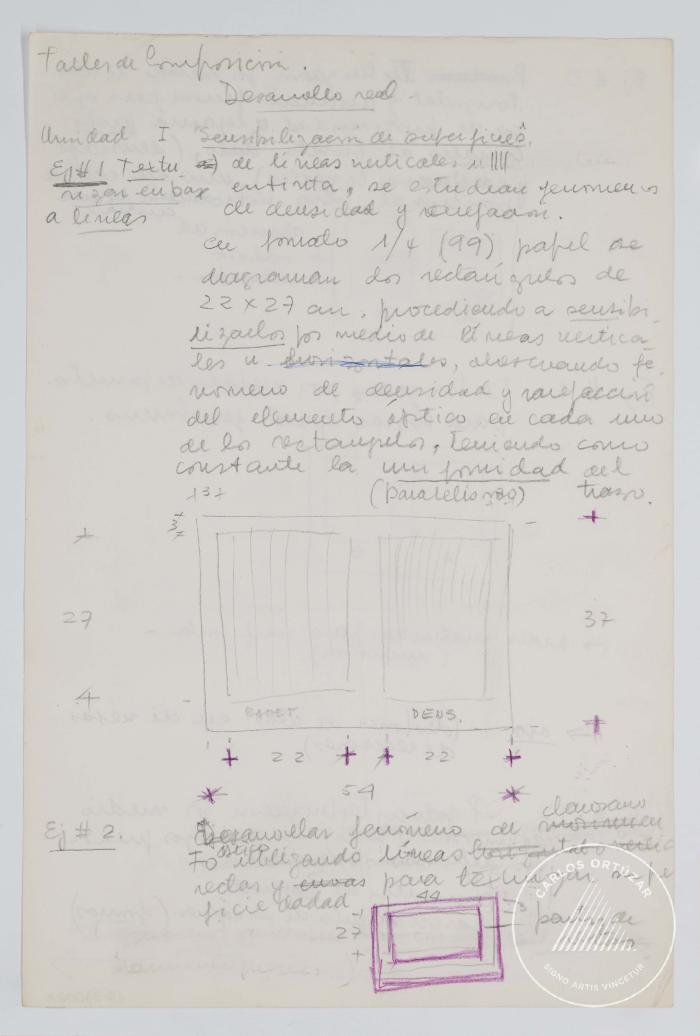 Taller de composición. Borrador de programa flexible adaptable al estudiante (3-10020)
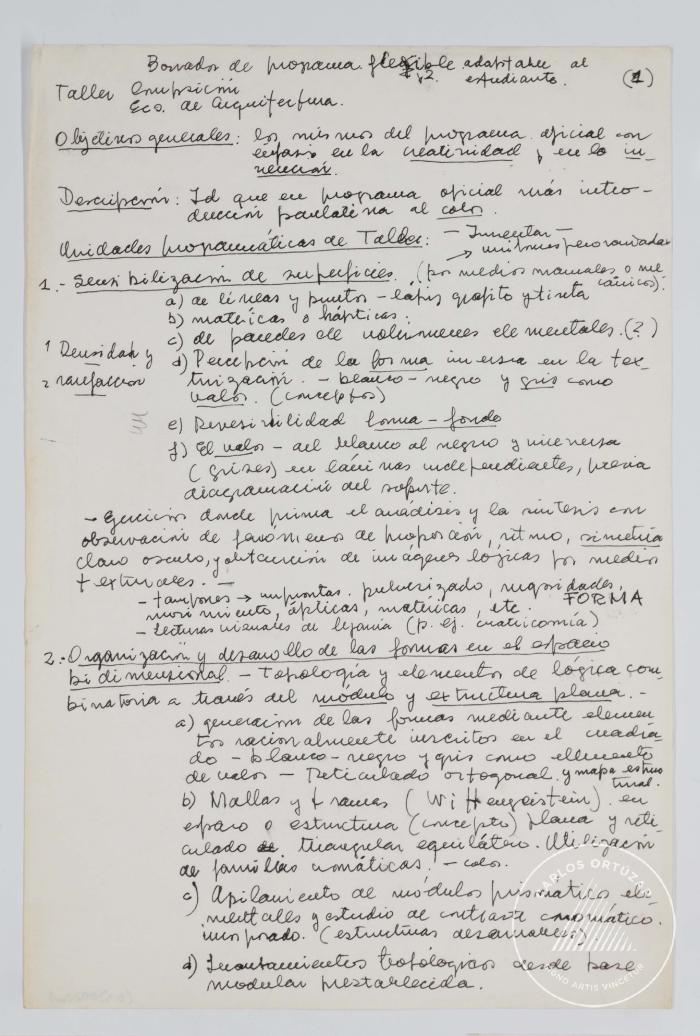 Taller de composición (3-10019)
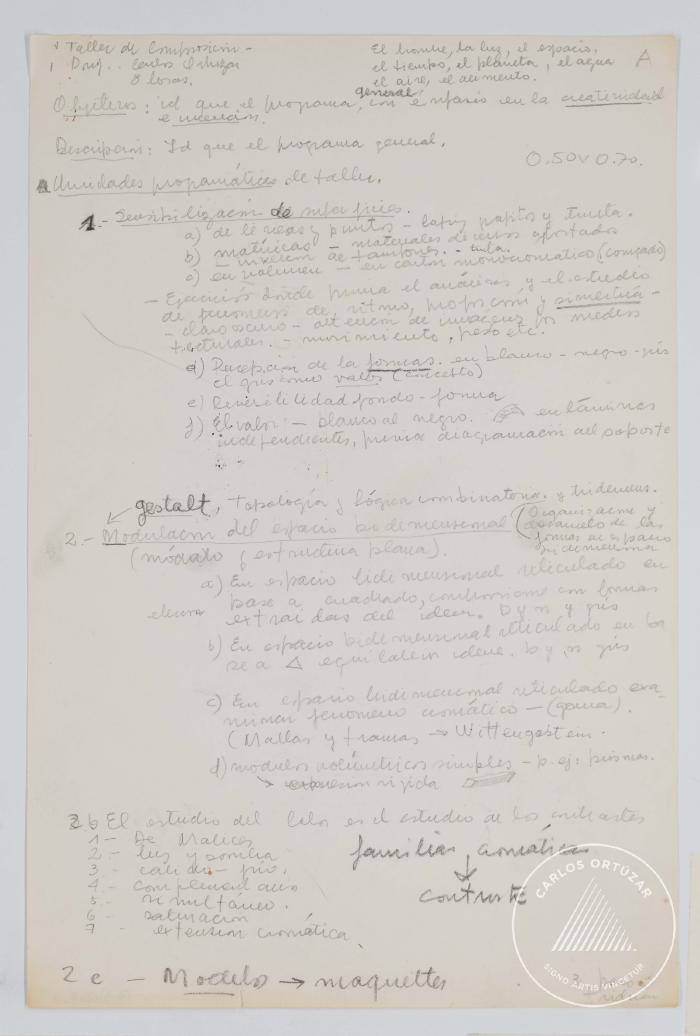 Acta de calificaciones finales de semestre (3-10018)
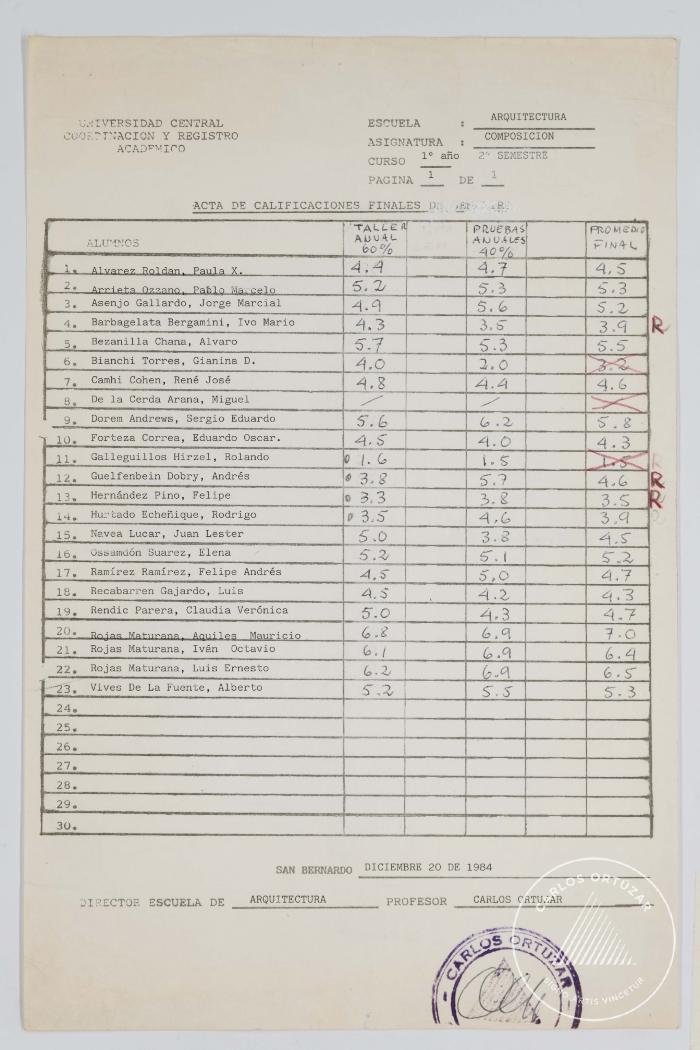 Taller de composición. Tema final común (3-10017)
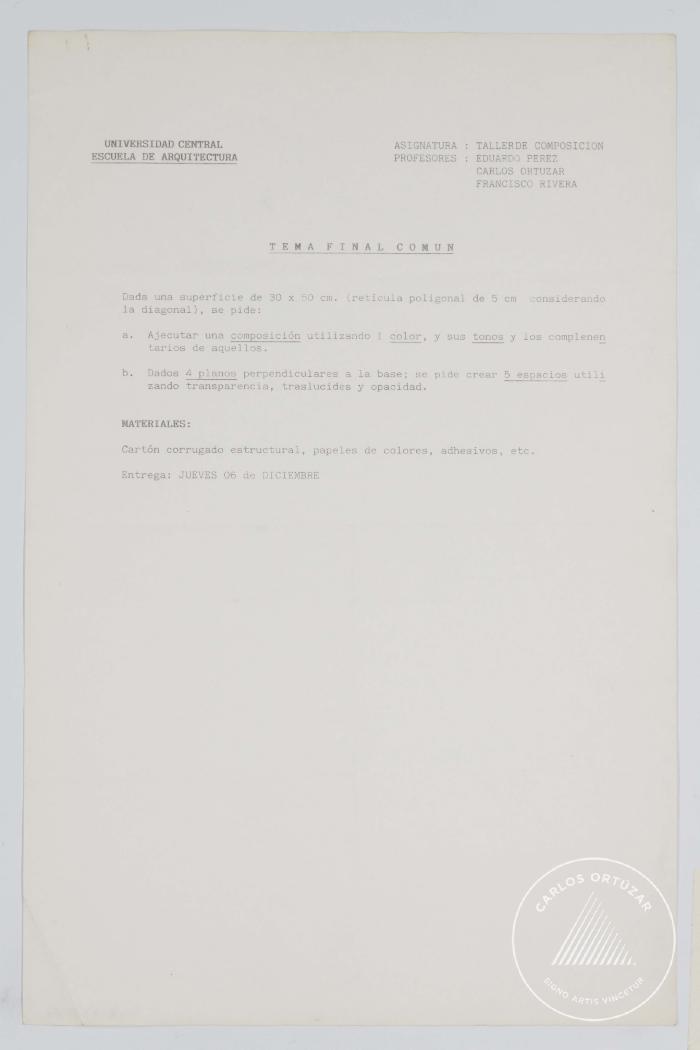 Taller de composición. Ejercicio nº 7 (3-10016)
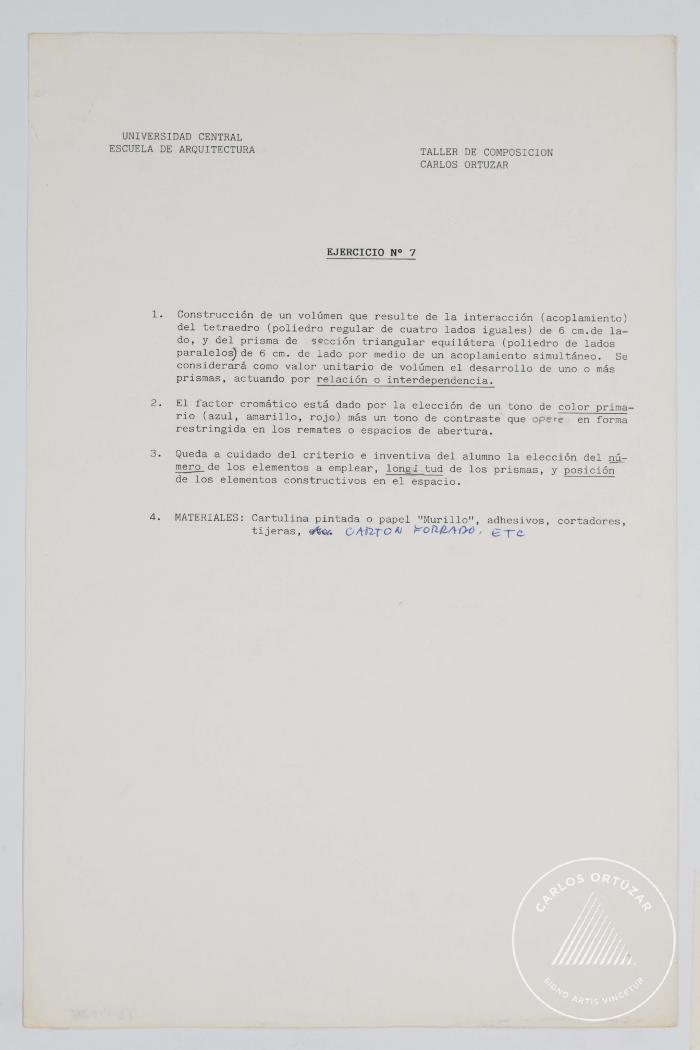 Taller de composición. Ejercicio nº 6 (3-10015)
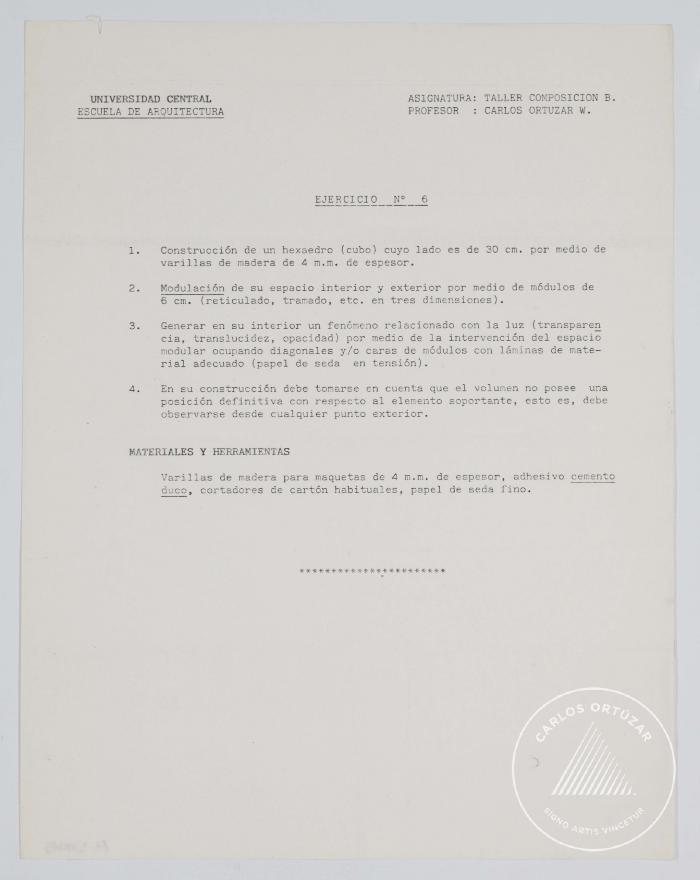 Taller de composición. Ejercicio nº 5. Volumen de transparencia.  (3-10014)
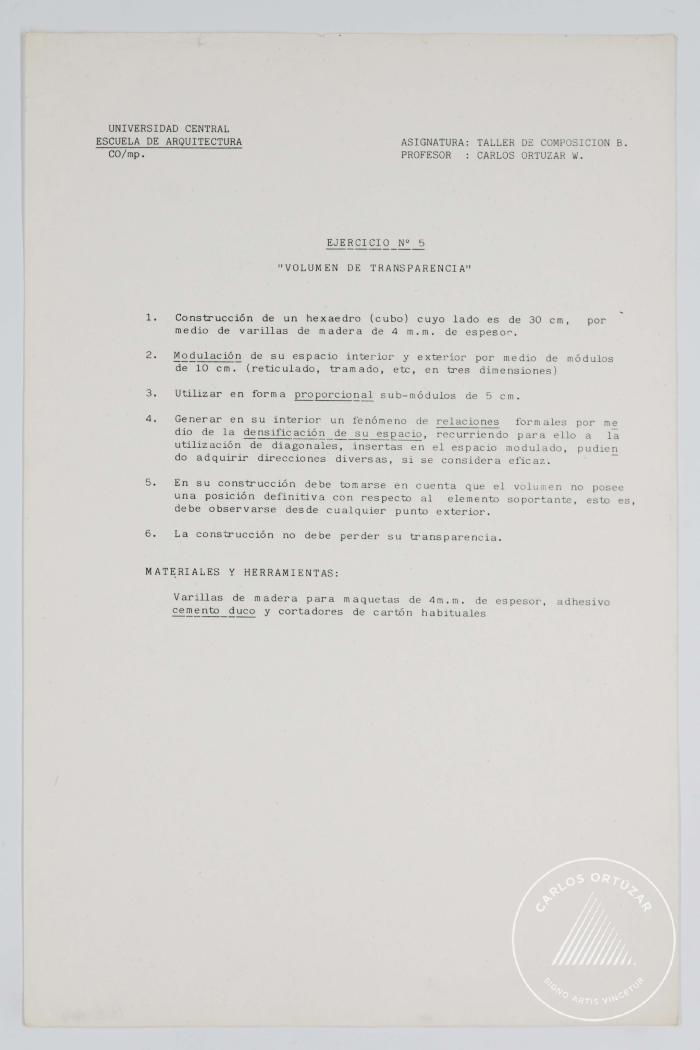 Taller de composición. Escuela de Arquitectura. Universidad Central. 1985 (3-10013)
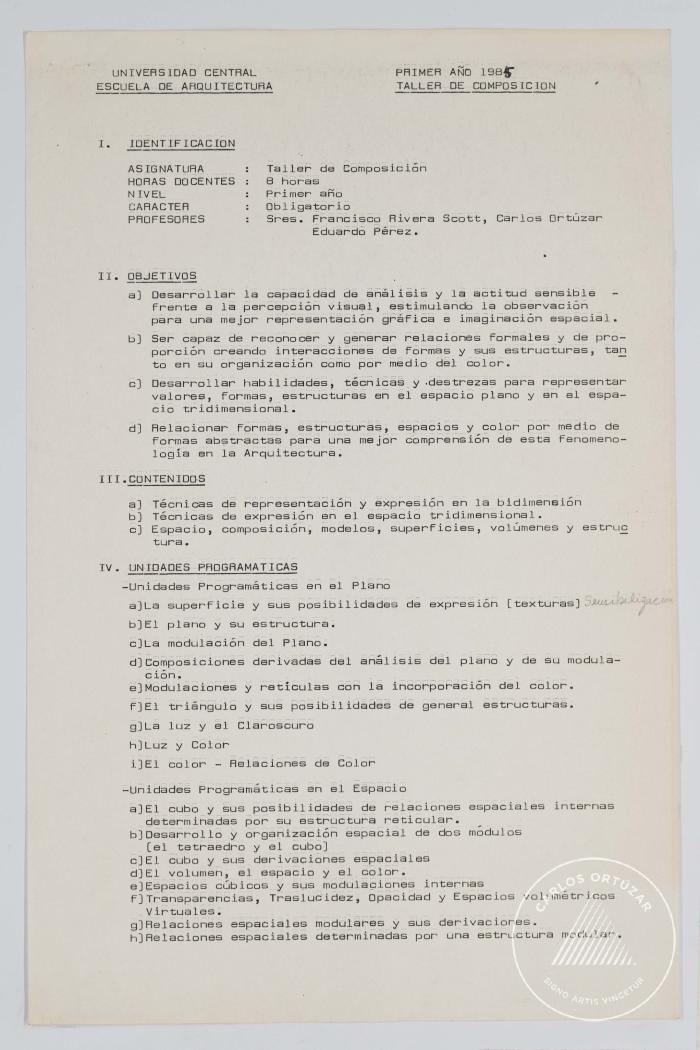 Taller de composición. Carrera de Arquitectura. Universidad Central. 1984 (3-10012)
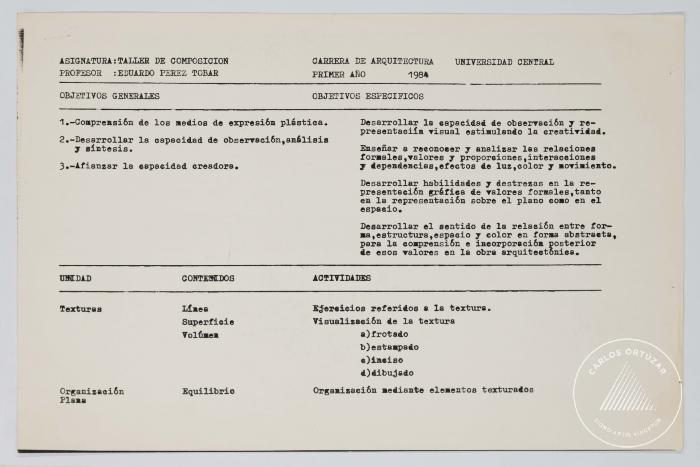 Taller forma y color. Curso preparatorio (3-10011)
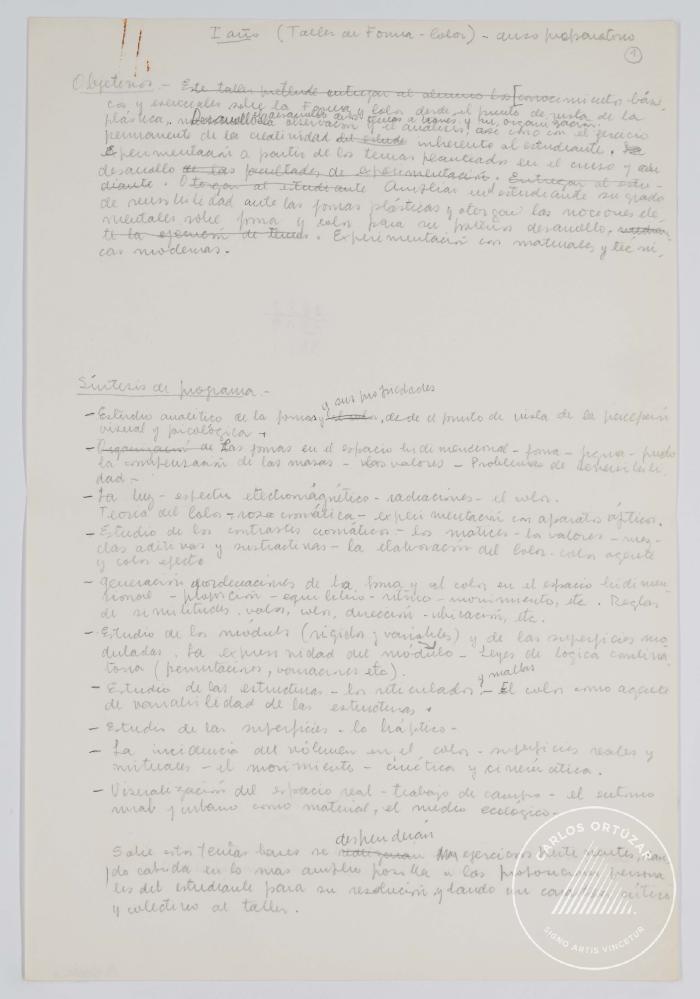 Taller de volumen (3-10010)
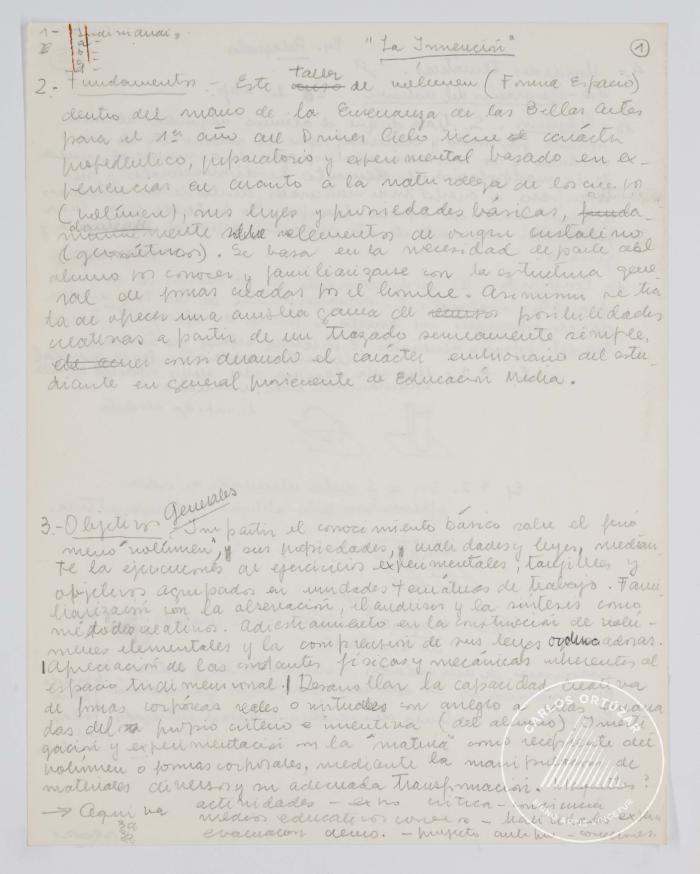 Instituto superior de arte y ciencias sociales. Carrera de Bellas Artes. Talleres Electivos (3-10009)
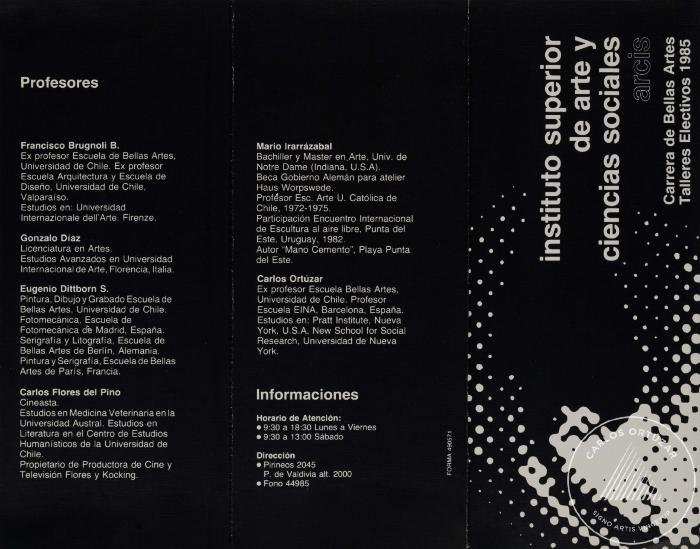 Carreras del Instituto superior de arte y ciencias sociales. Arcis. 1985 (3-10008)
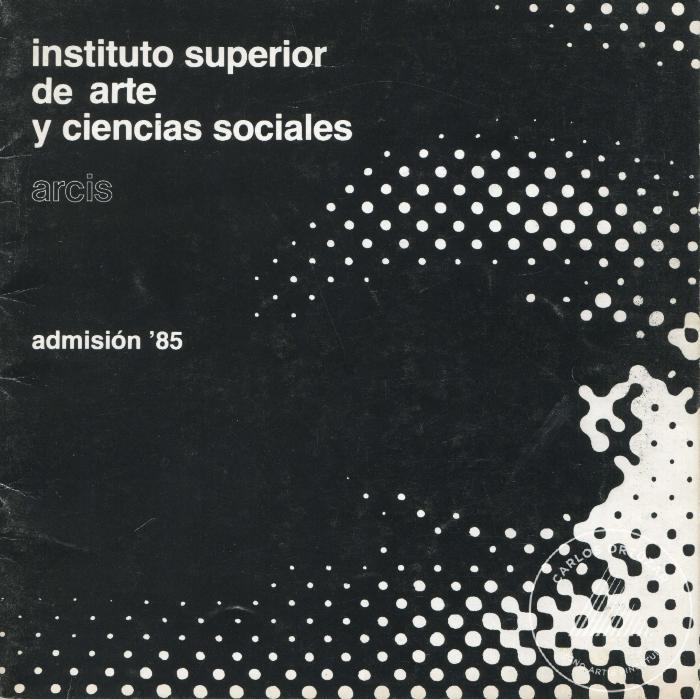 Taller de volumen. Programa (3-10007)
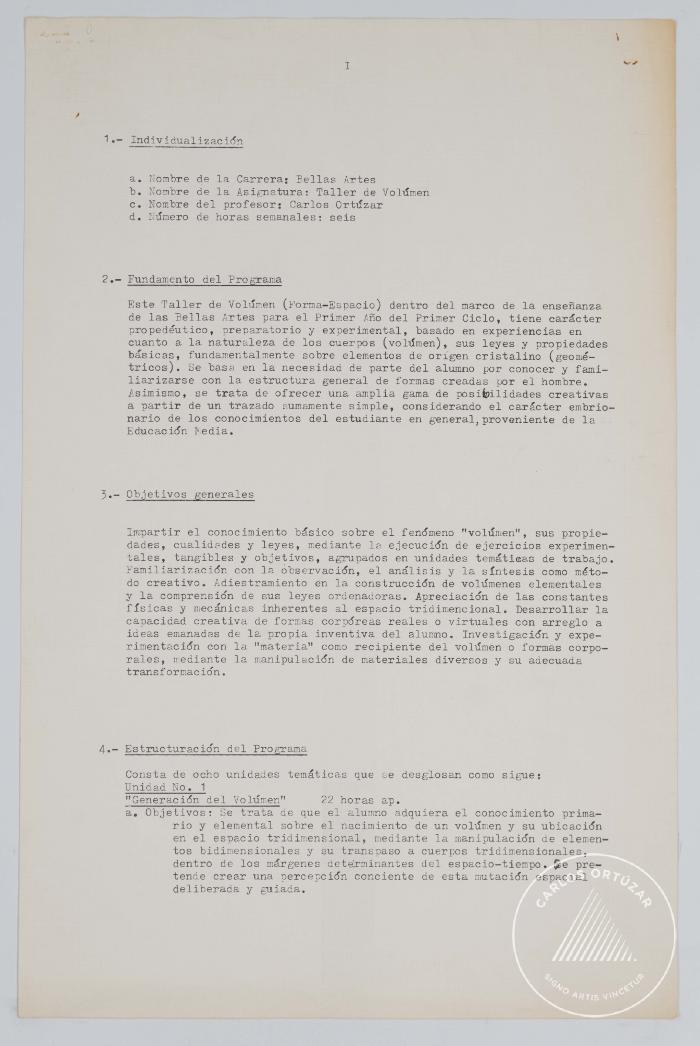 Programa forma color I básico 1973 (3-10006)
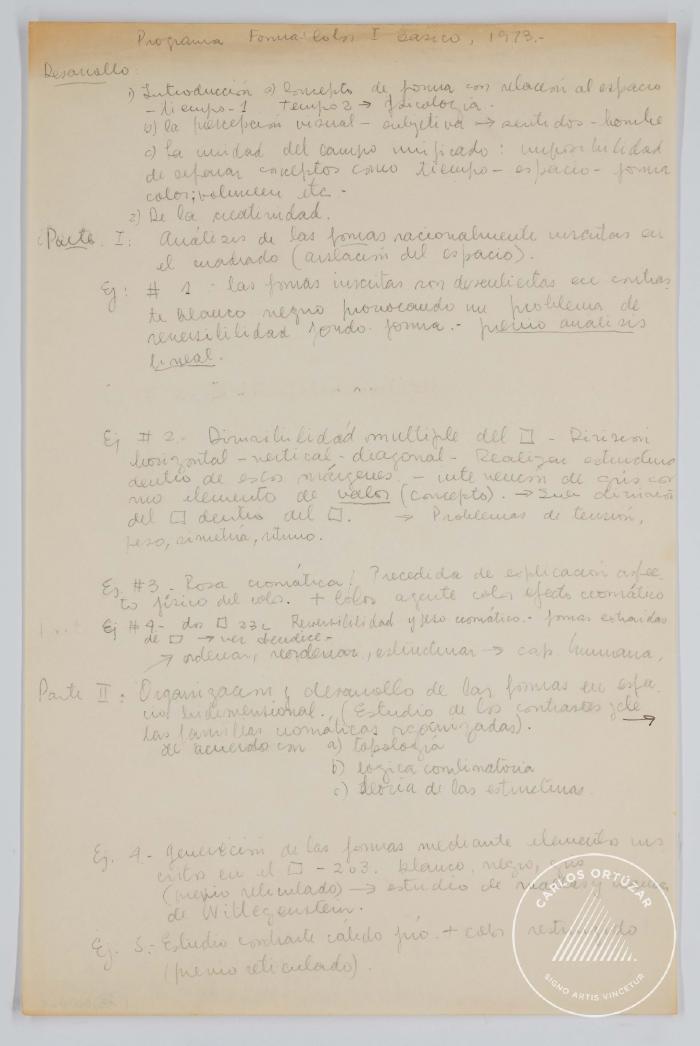 Programa forma y color 1er. año básico común (3-10005)
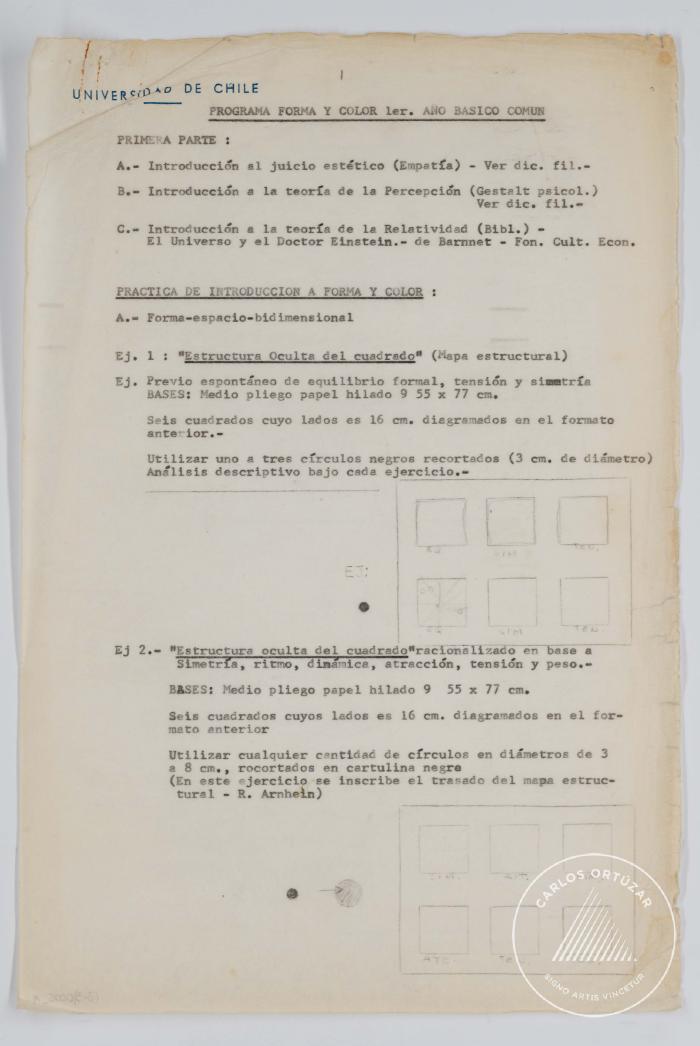 Programa Forma y color 1 año básico (3-10004)
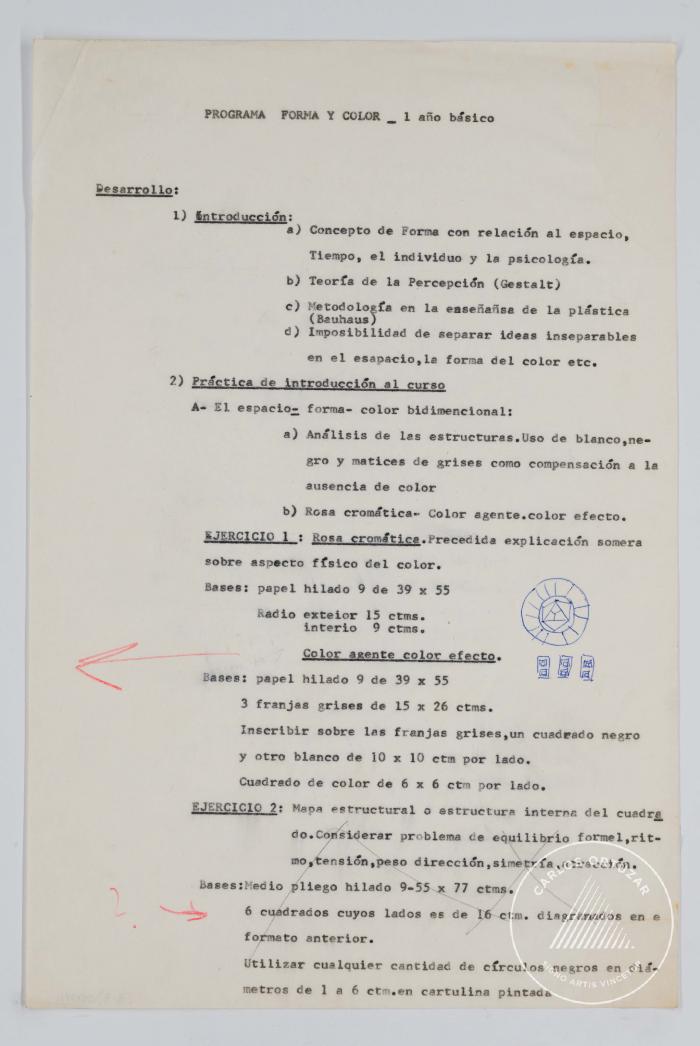 Taller experimentación de Volumen (uso de materiales tradicionales y no tradicionales) (3-10003-3)
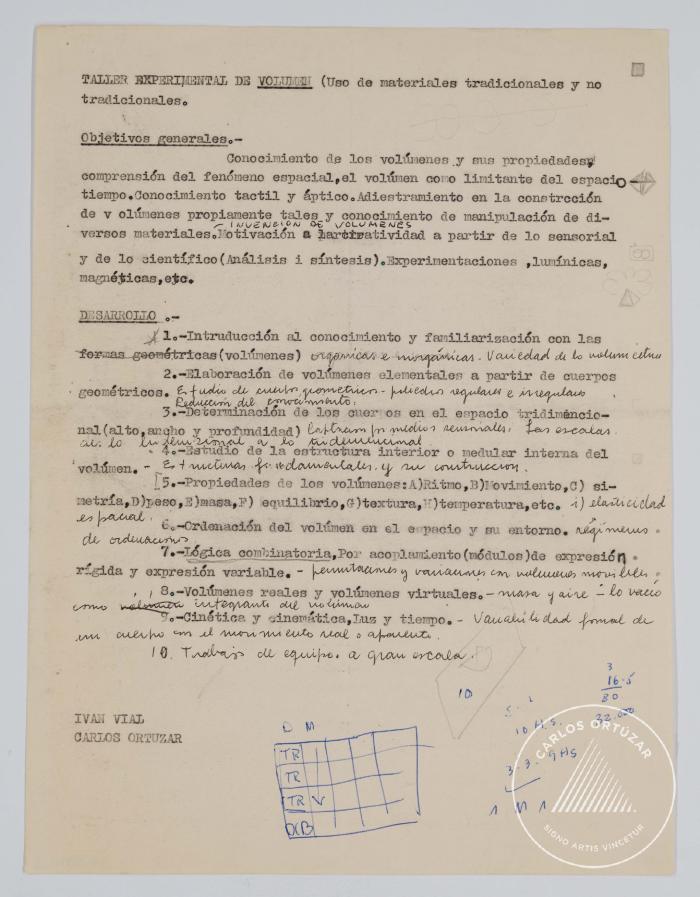 I año. Taller de Volumen (forma-espacio) (3-10003-2)
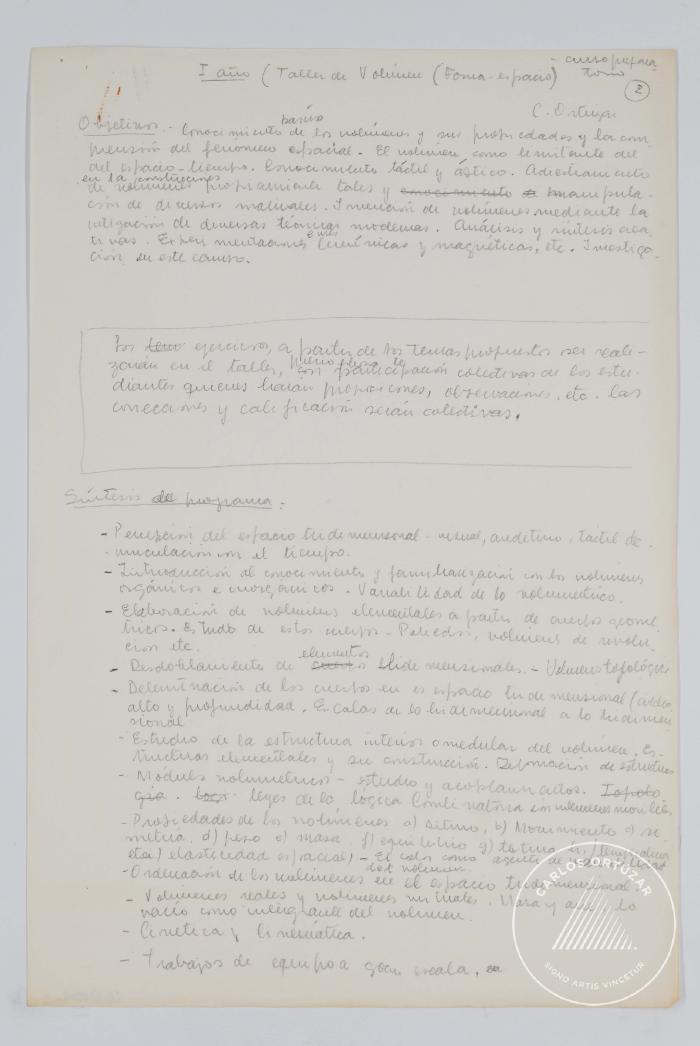 Primer año. Taller volumen (forma-espacio) (3-10003-1)
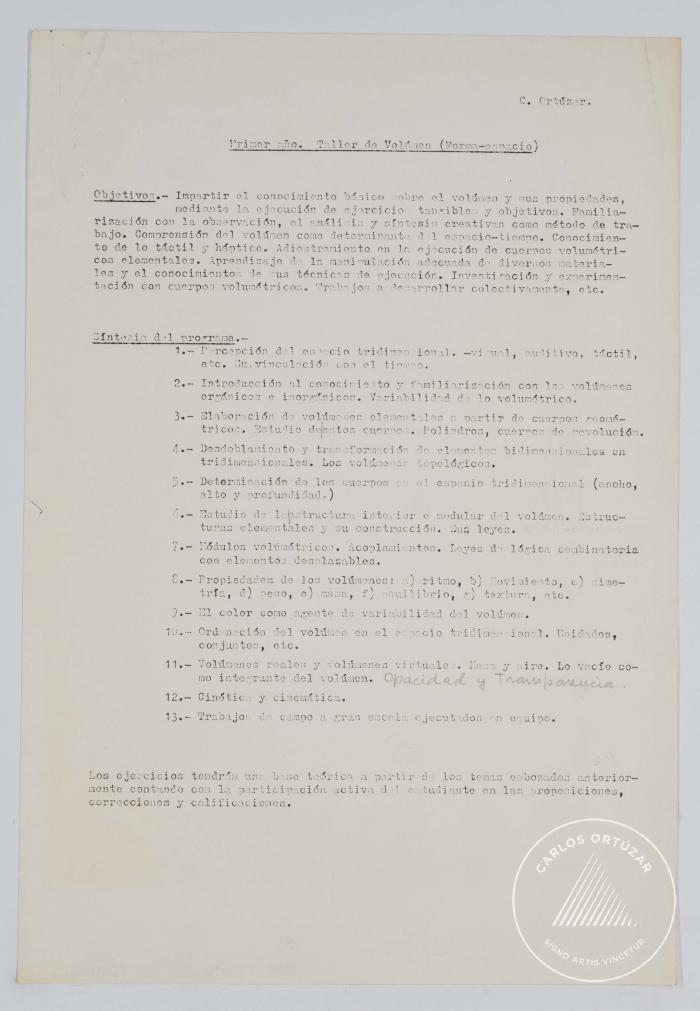 Programa forma y color 1 año básico (3-10003)
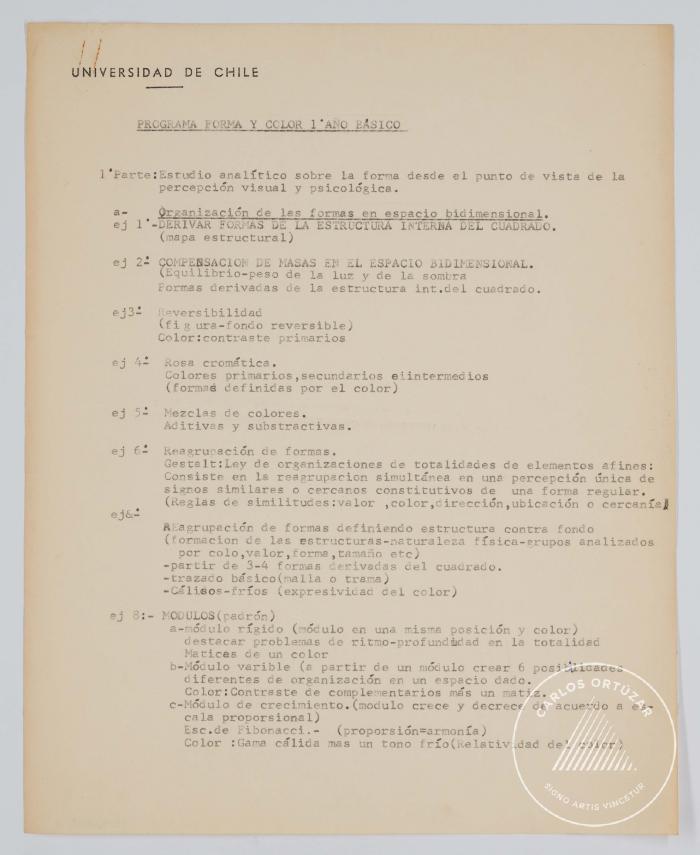 Primer Año. Taller forma-color (3-10002)
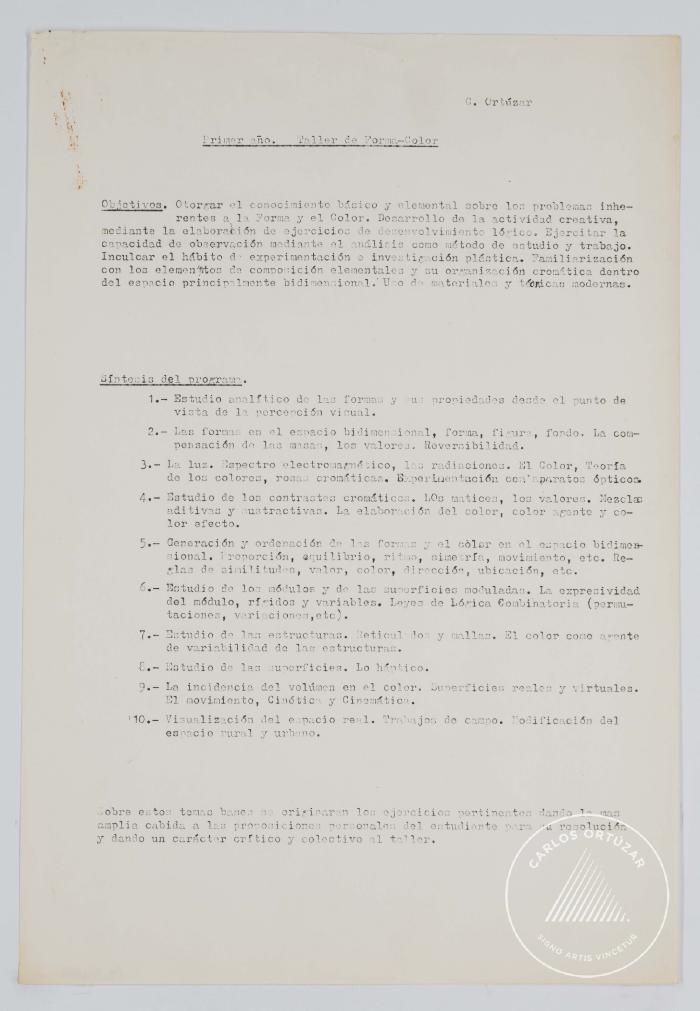 Instituto de Artes Visuales de Santiago. Programa (3-10001)
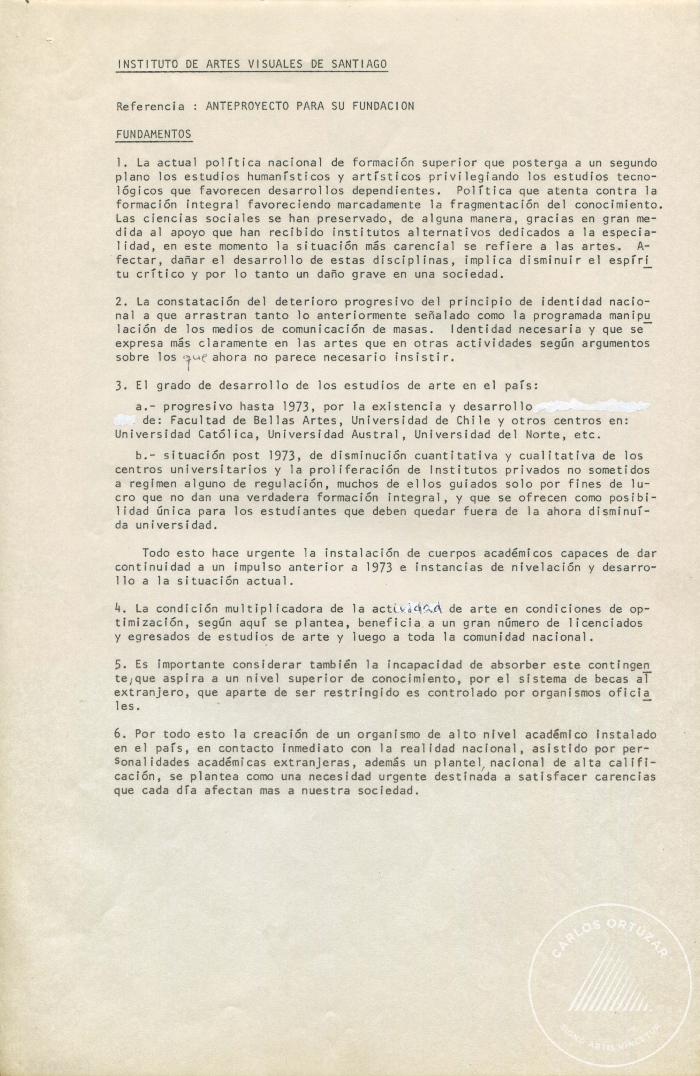 Carlos Ortúzar. Síntesis cronológica de carrera 1961-1981 (2-10014)
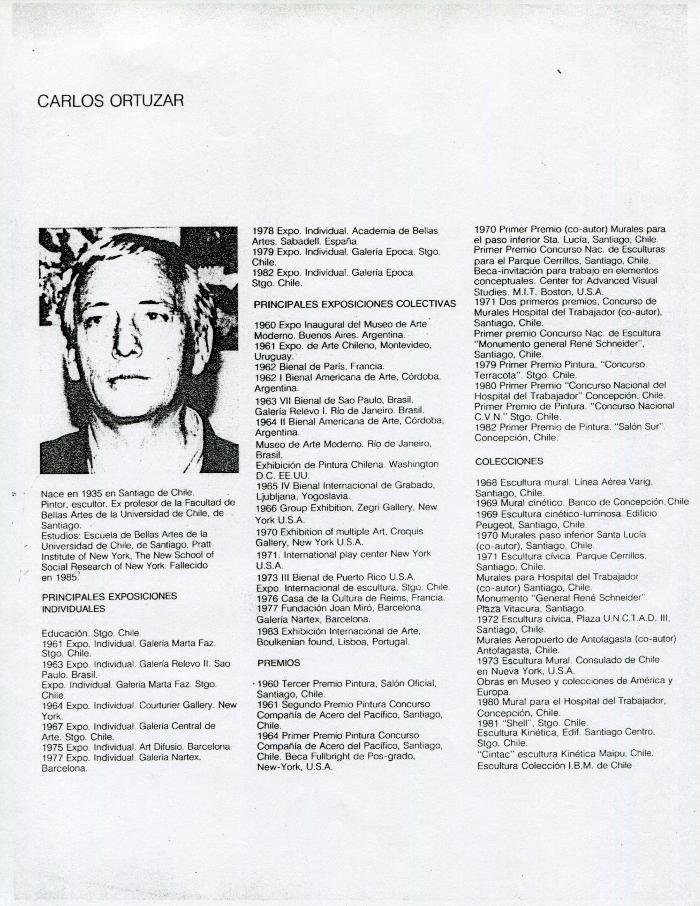 Carlos Ortúzar. Síntesis cronológica de carrera 1960-1981 (2-10013)
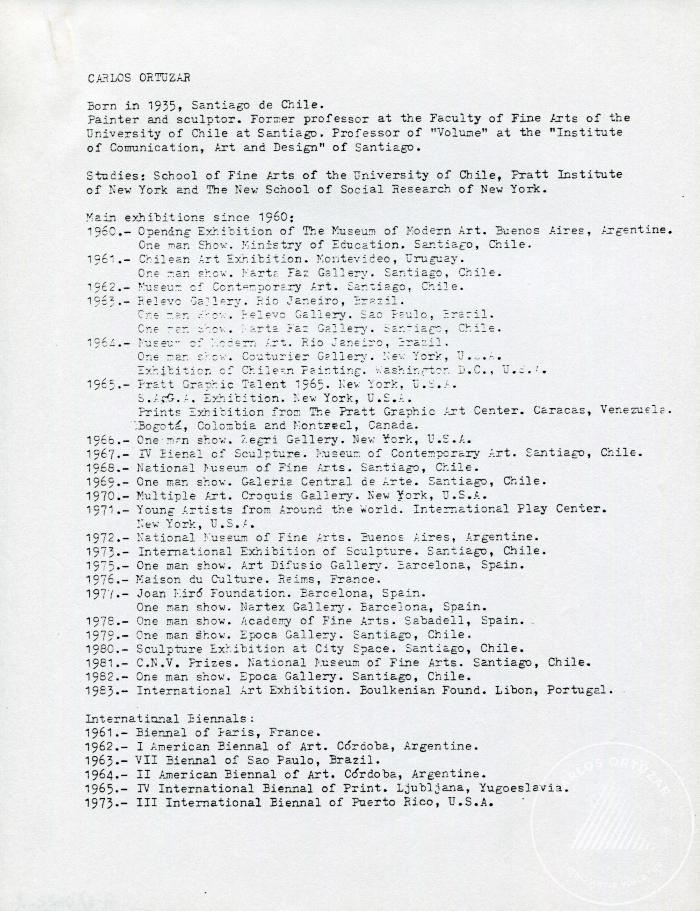 El paisaje. Obras recientes de Carlos Ortúzar (2-10012)
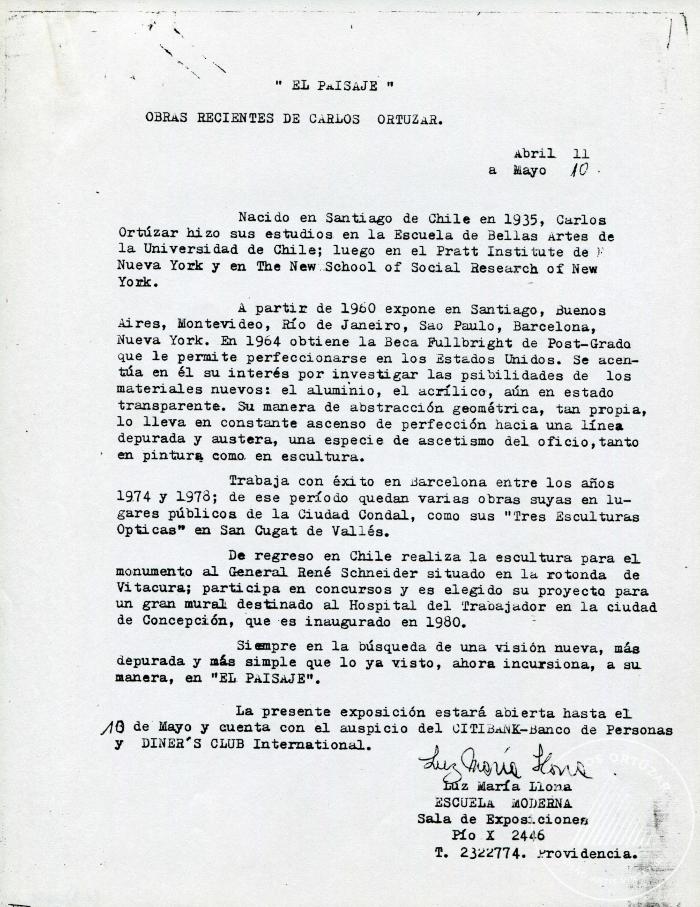 Declaración de principios (2-10011)
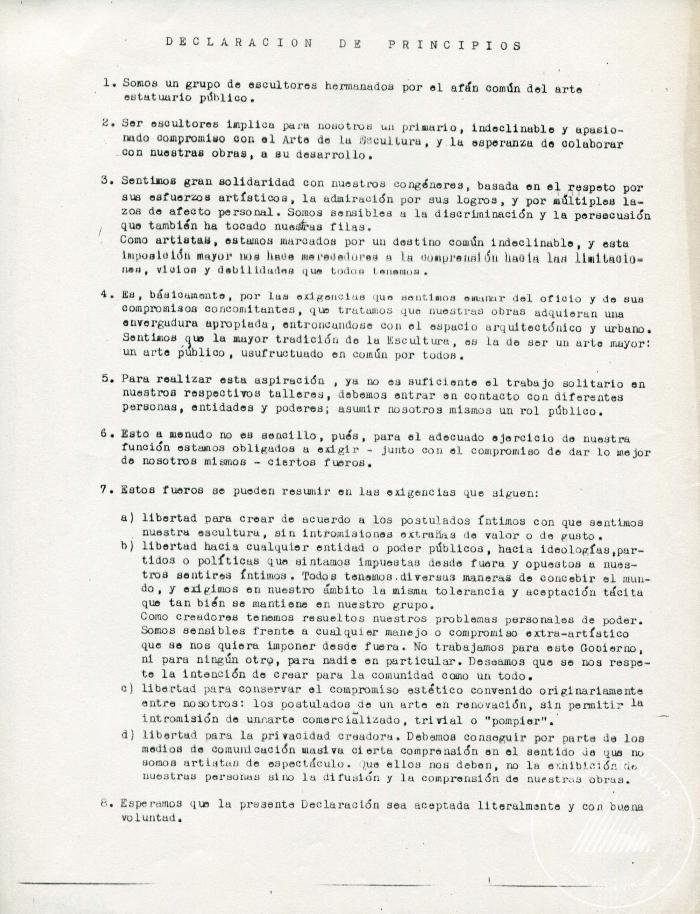 Declaración de principios (2-10010)
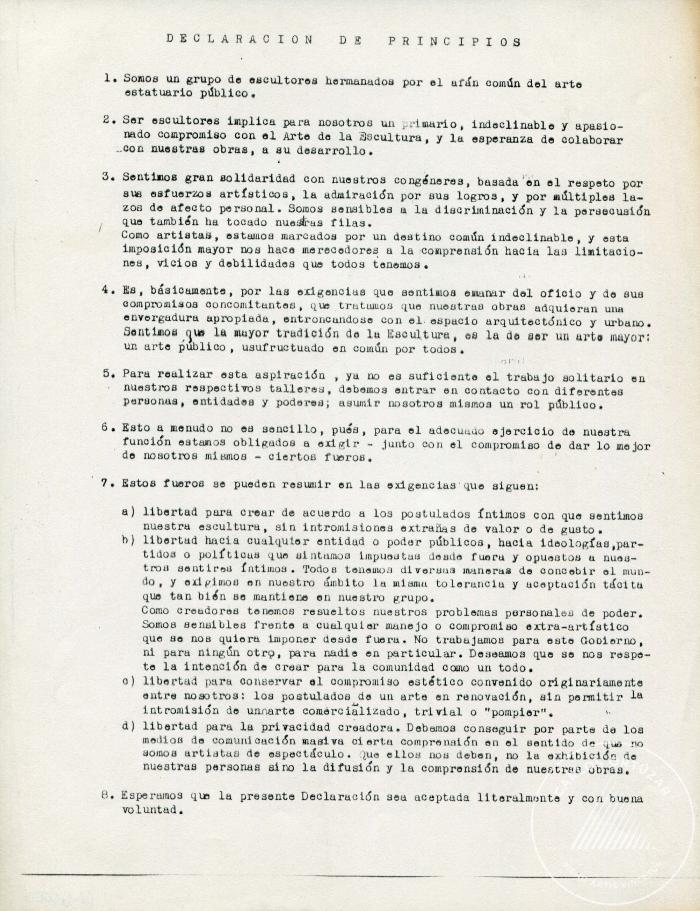 Declaración de principios (2-10009)
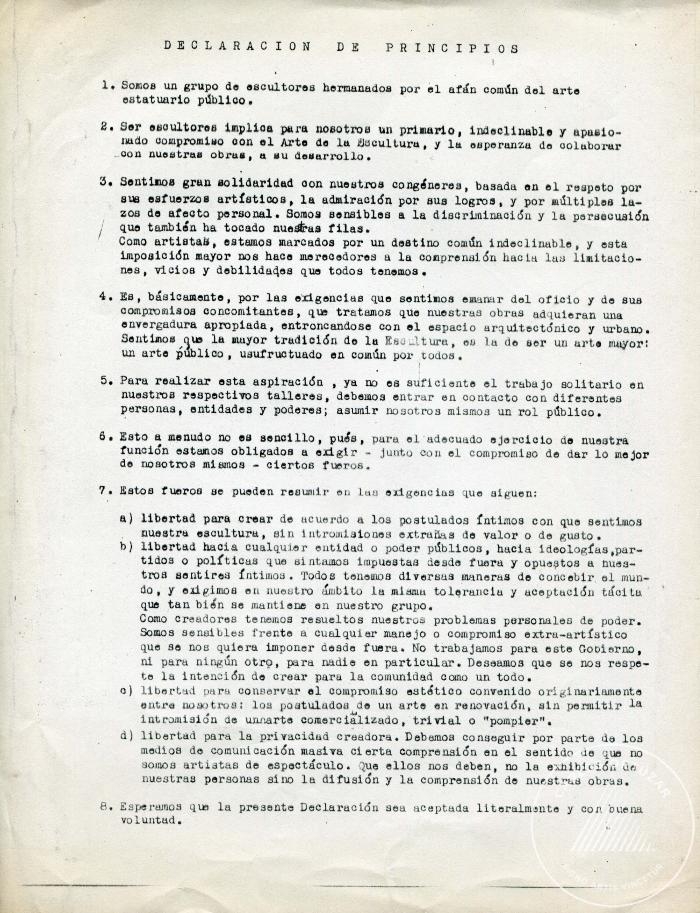 El paisaje. Obras recientes de Carlos Ortúzar (2-10008)
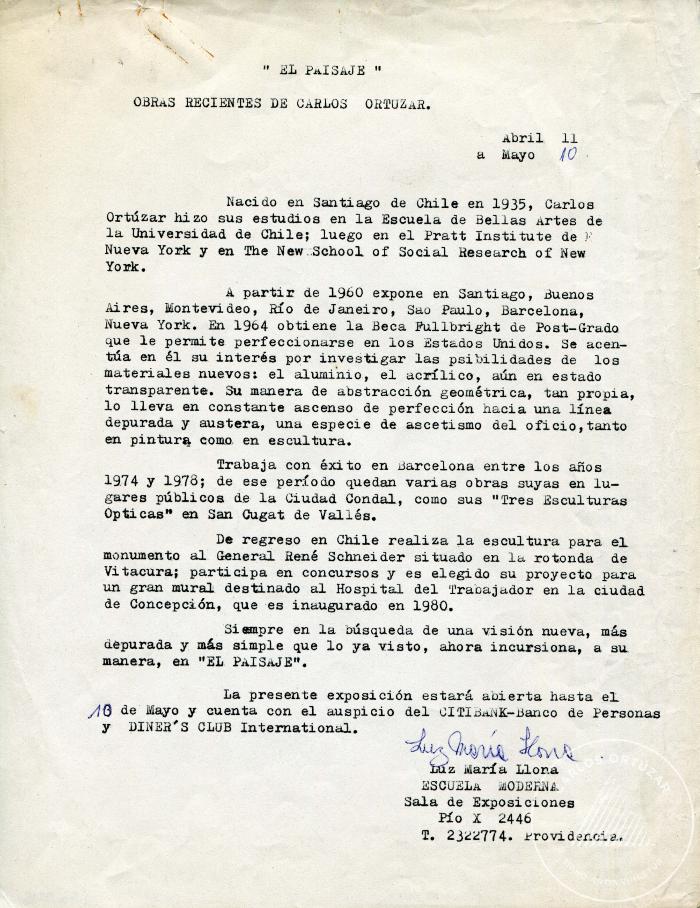 Borrador definitivo de síntesis de carrera (2-10007)
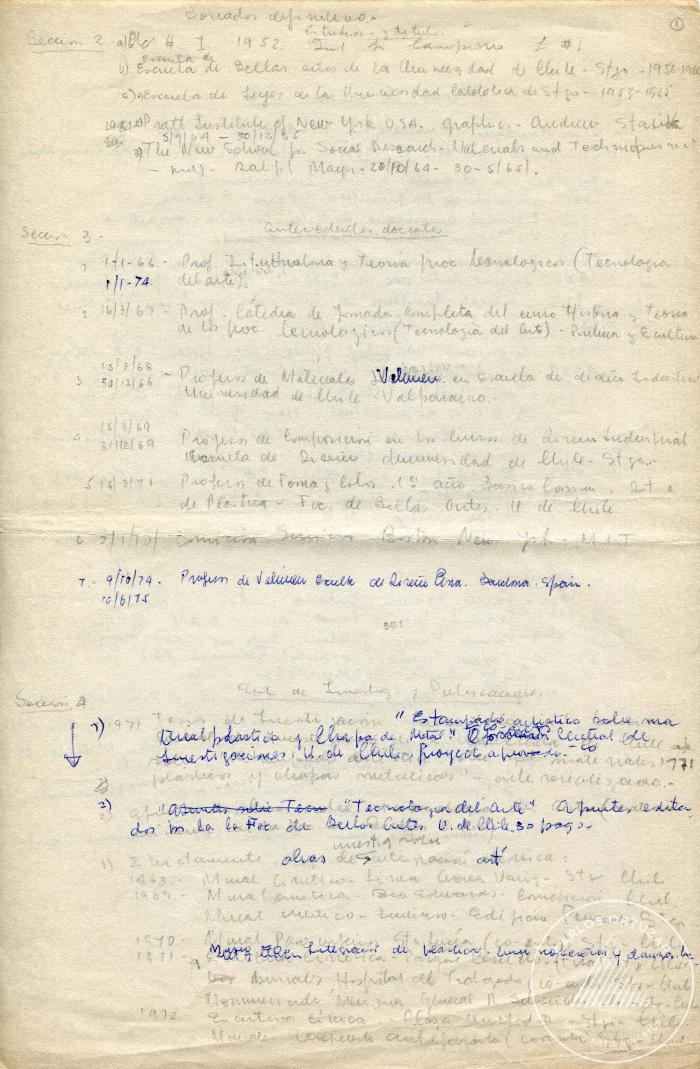 Curriculum Profesional (2-10006)
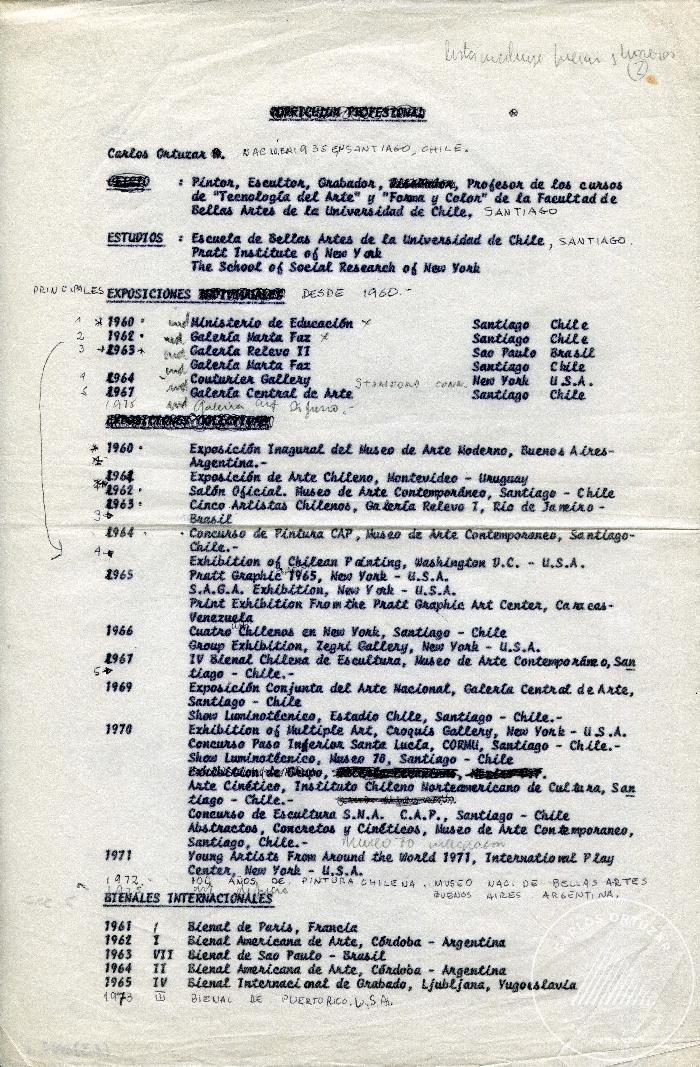 Carlos Ortúzar. Síntesis de carrera 1960-1989 (2-10005)
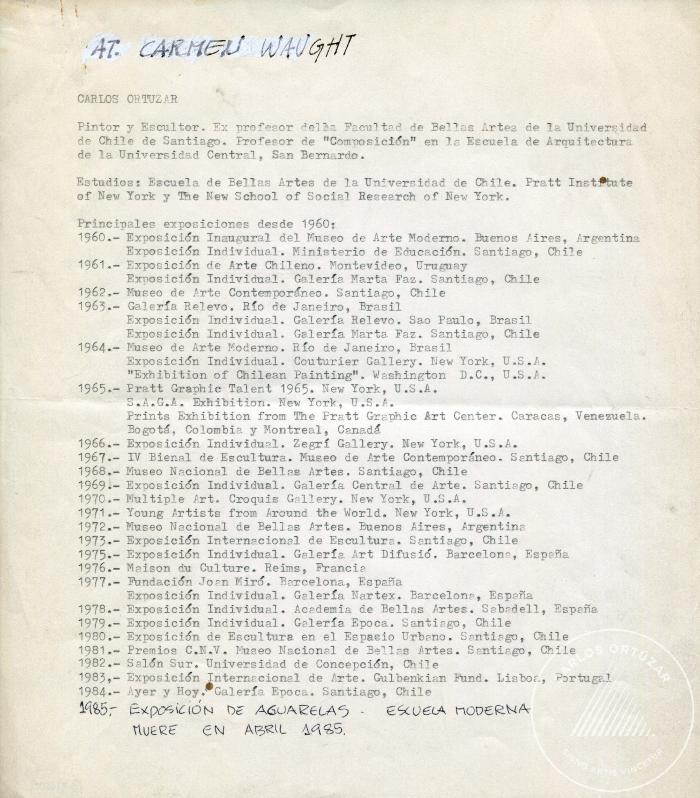 Lista de las principales exposiciones, bienales internacionales y obras de integración cívica desde 1960 (2-10004)
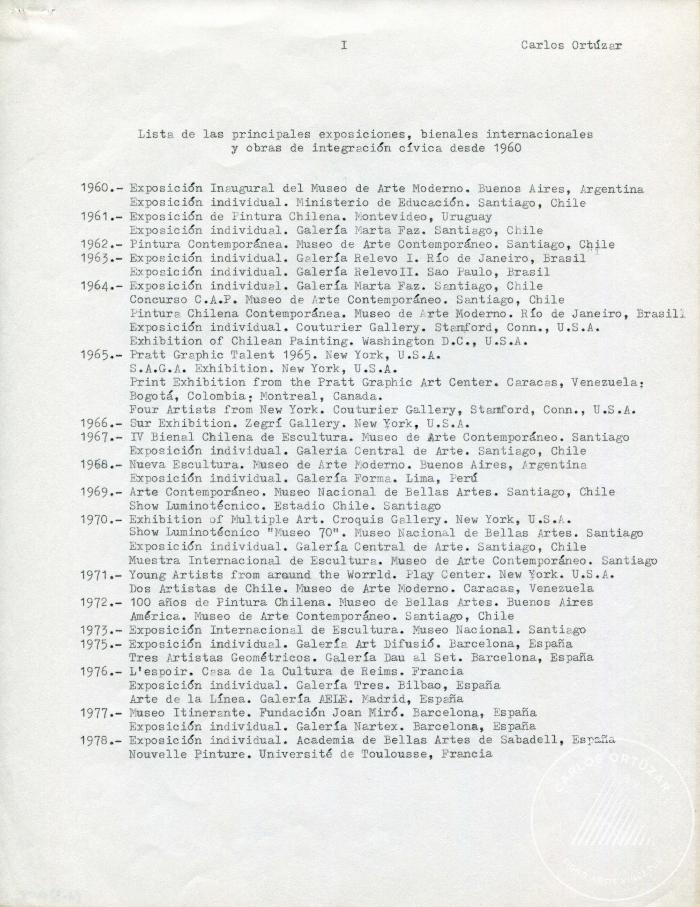 Lista de las principales exposiciones, bienales internacionales y obras de integración cívica desde 1960. Borrador (2-10003)
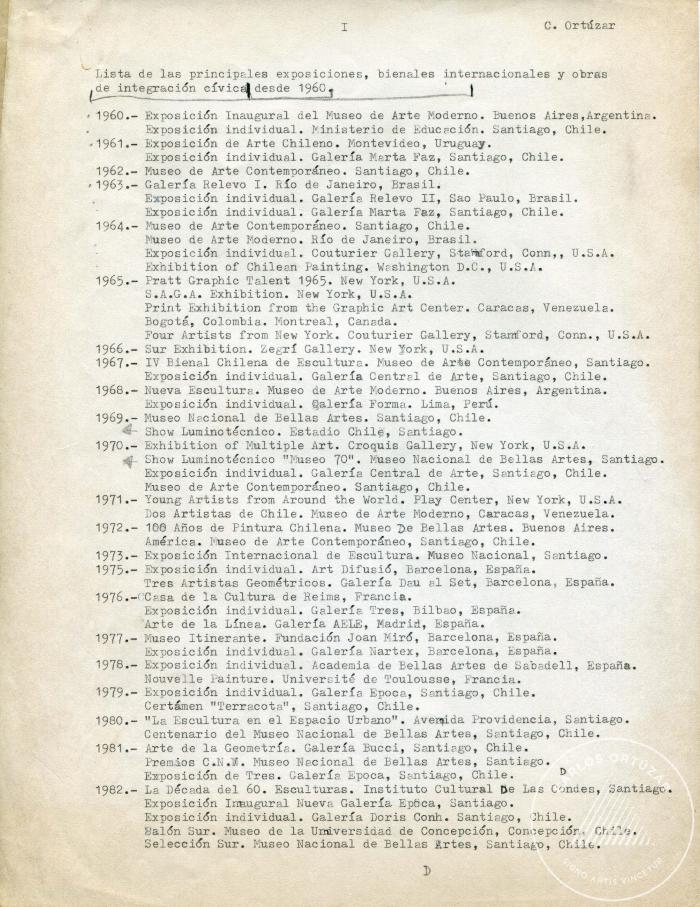 Cronología de carrera 1960-1981 (2-10002)
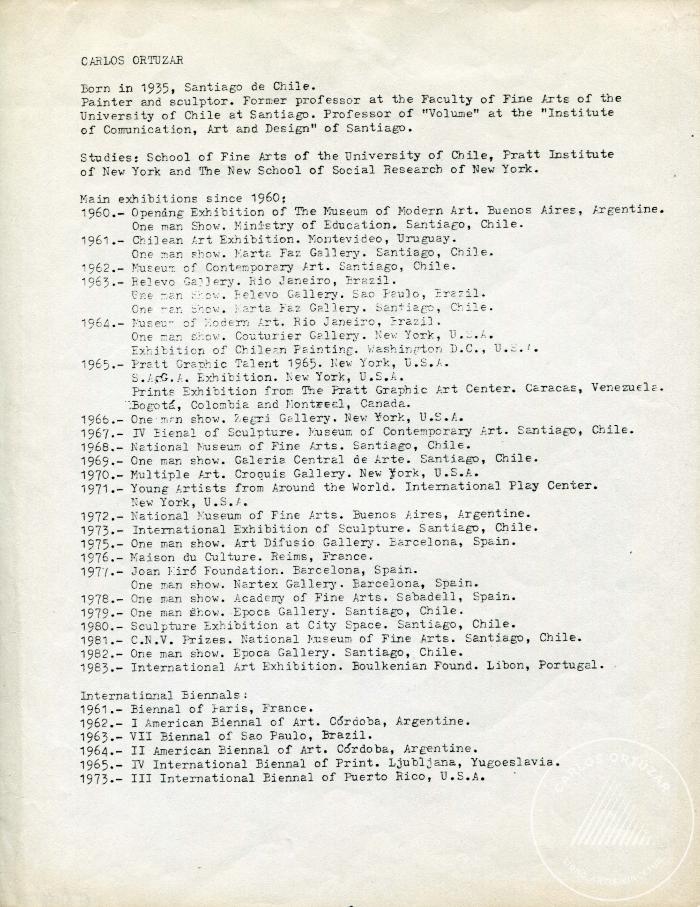 Síntesis Cronológica de carrera (2-10001)
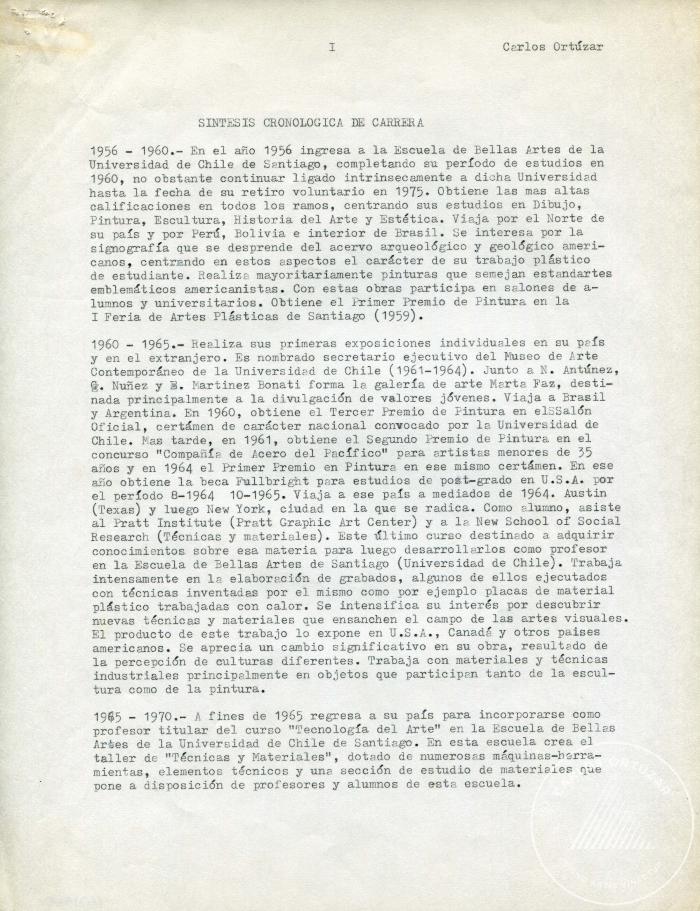 Bases para Concurso de escenografía y/o vestuario para las operas "Andrea Chenier" de Giordano y "La Cenicienta" de Rossini (1-10014)
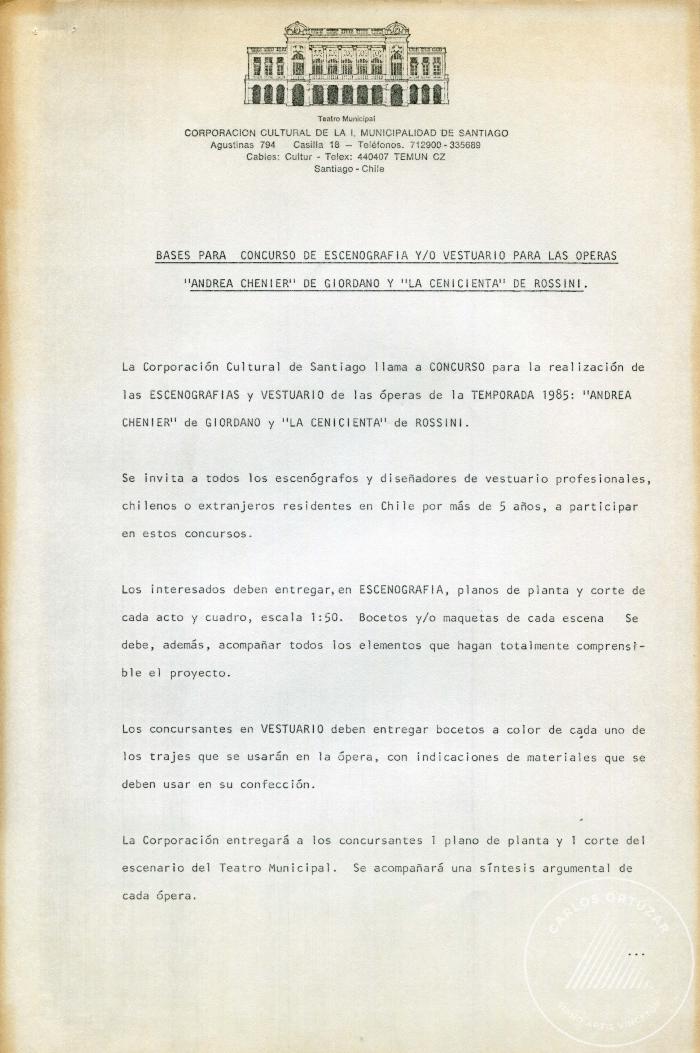 Hoja papel milimetrado (1-10013)
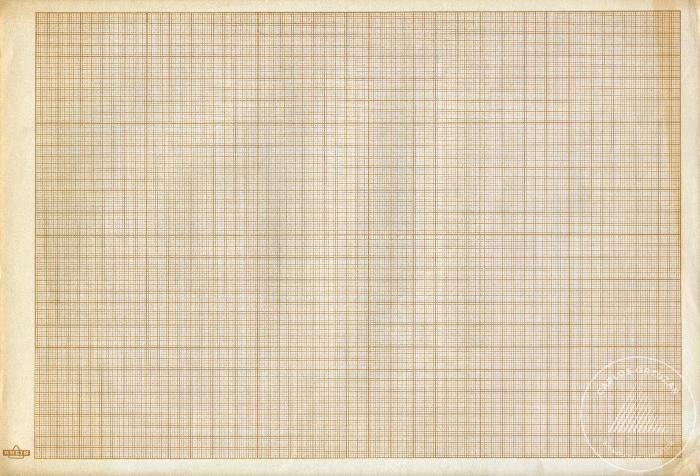 Calculo ingresos y egresos (1-10012)
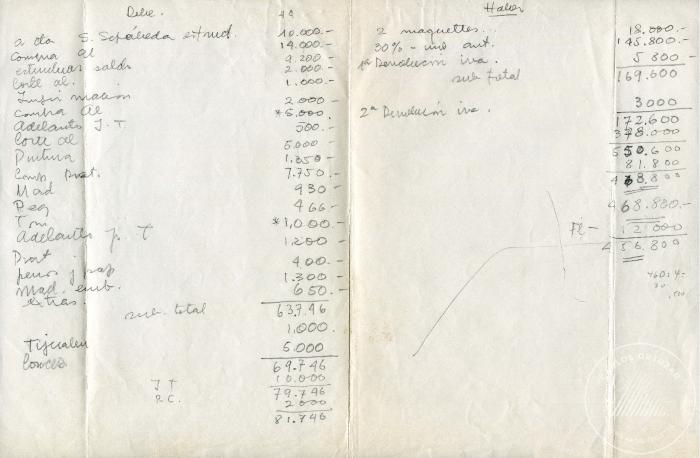 Caderneta de poupança. Recorte de prensa (1-10011)
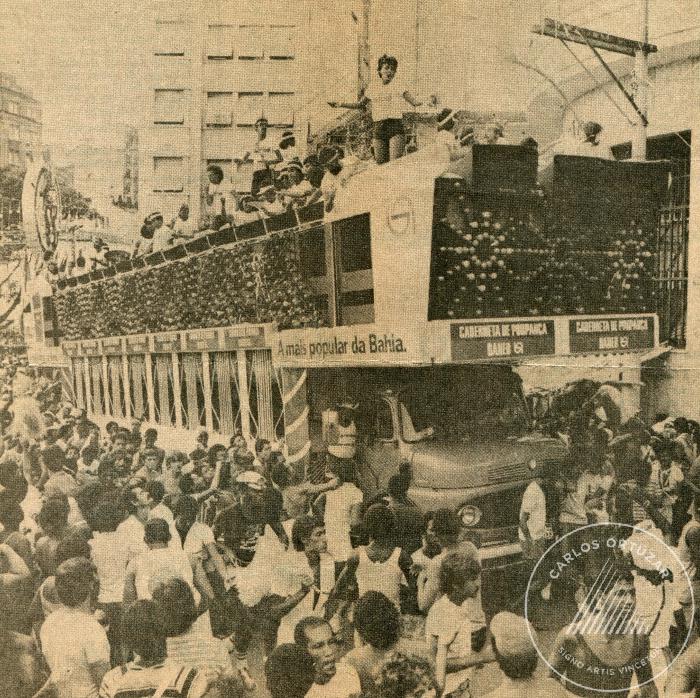 Tejenderas de Putaendo (1-10010)
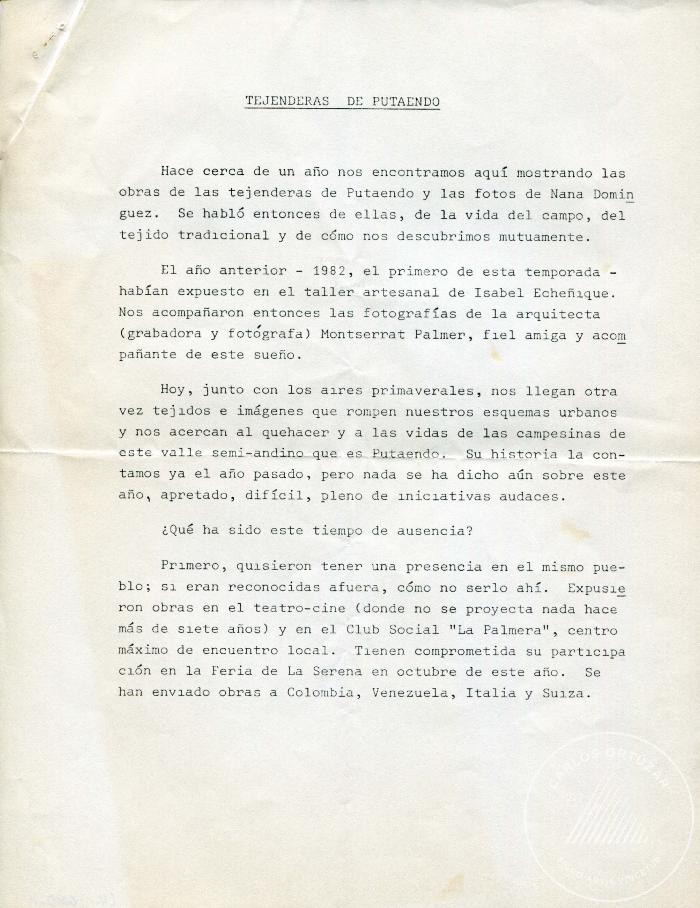 Carta de Raúl García a Carlos Ortúzar (1-10009)
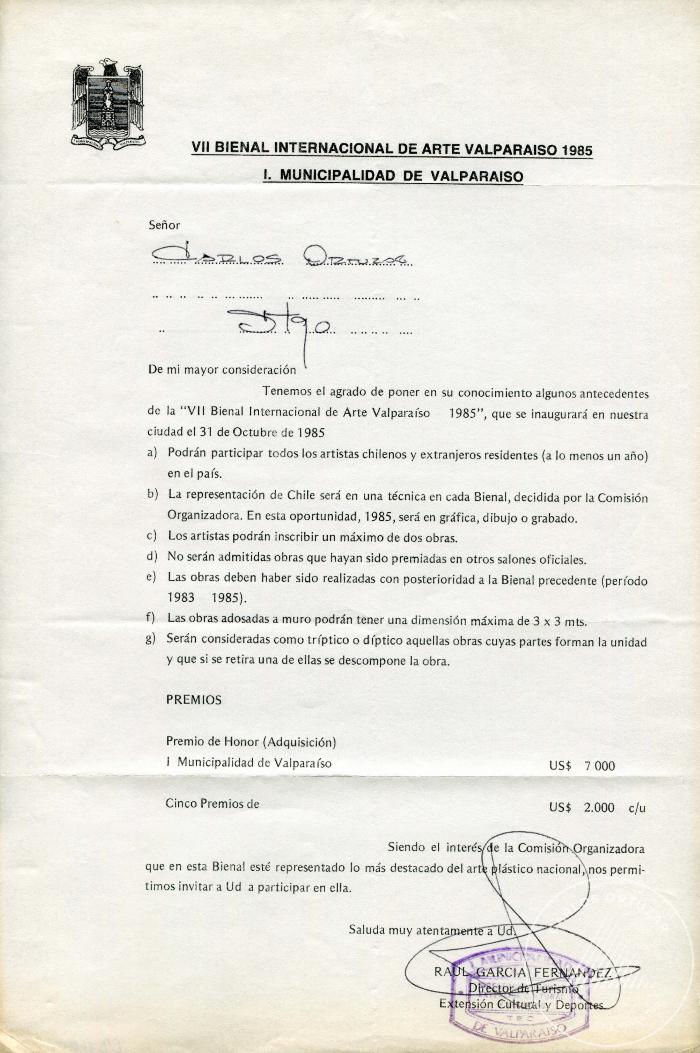 Carta de Donald Goodall a Carlos Ortúzar (1-10008)
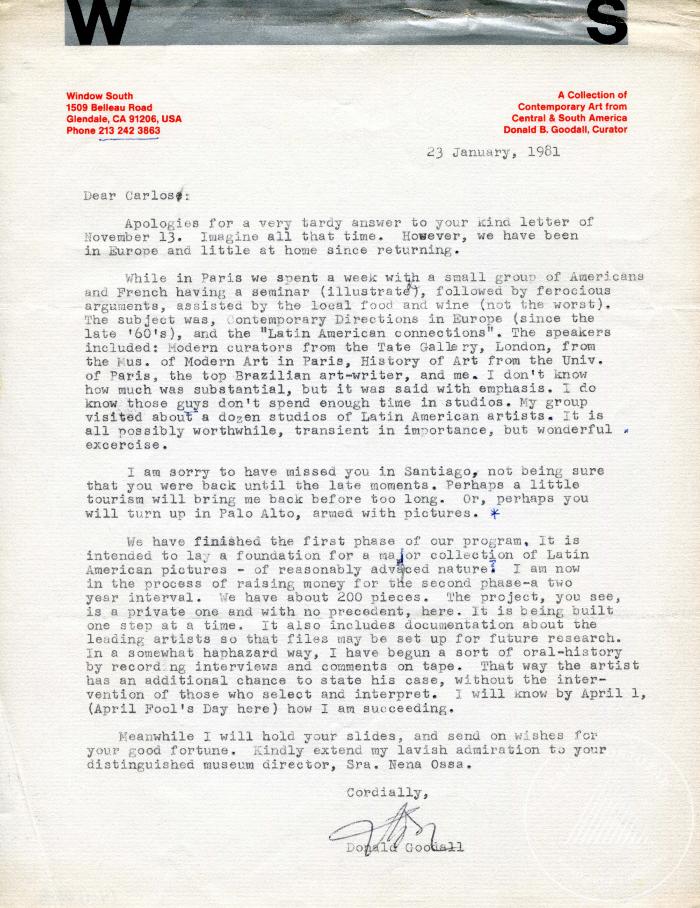 Carta de Jorge Páez a Carlos Ortúzar (1-10007)
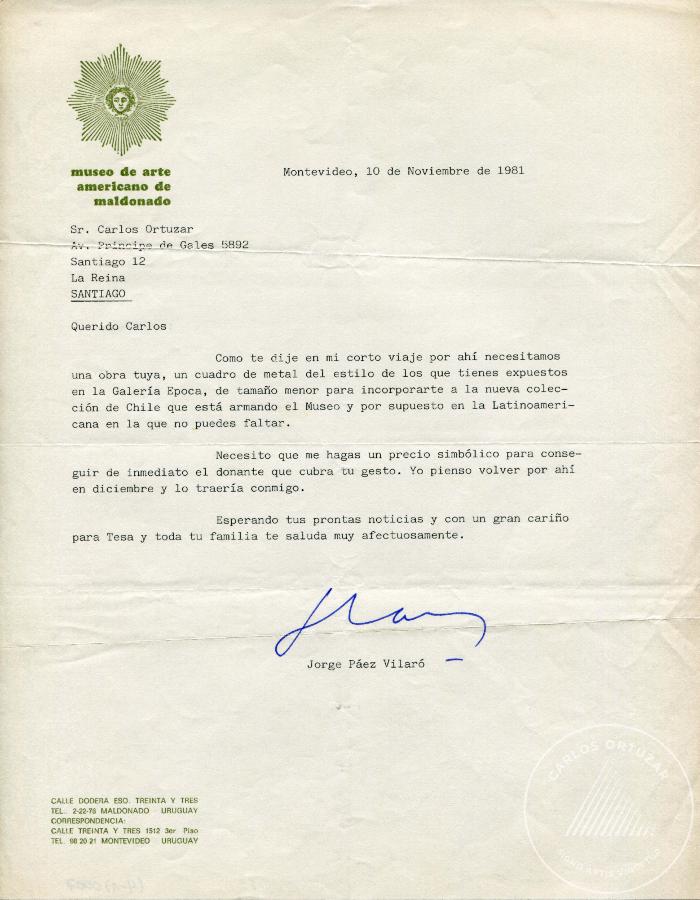 Carta de Luz María Llona a Carlos Ortúzar (1-10006)
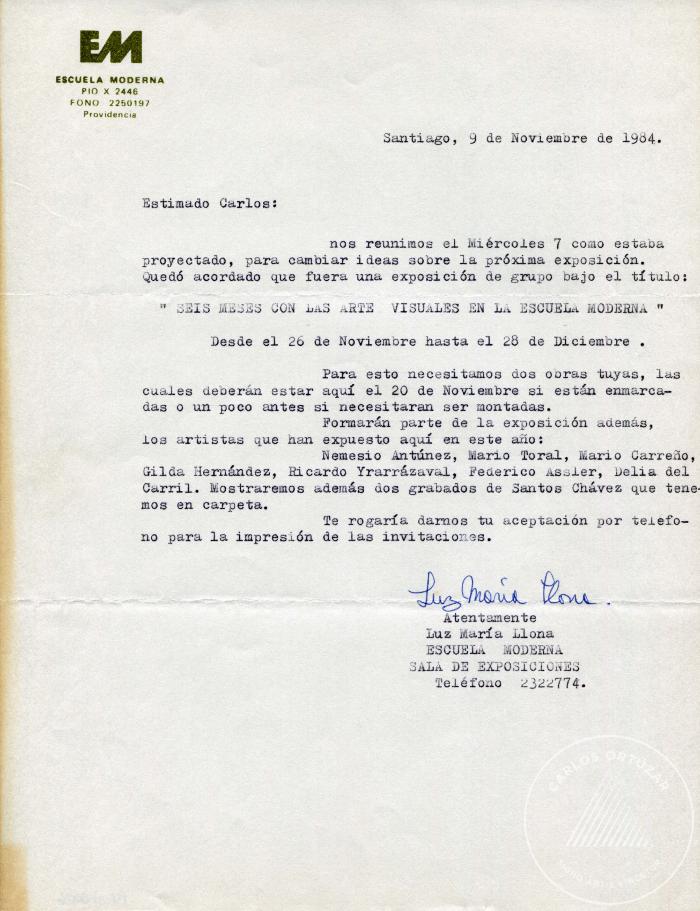 Carta a Germán Domínguez (1-10005)
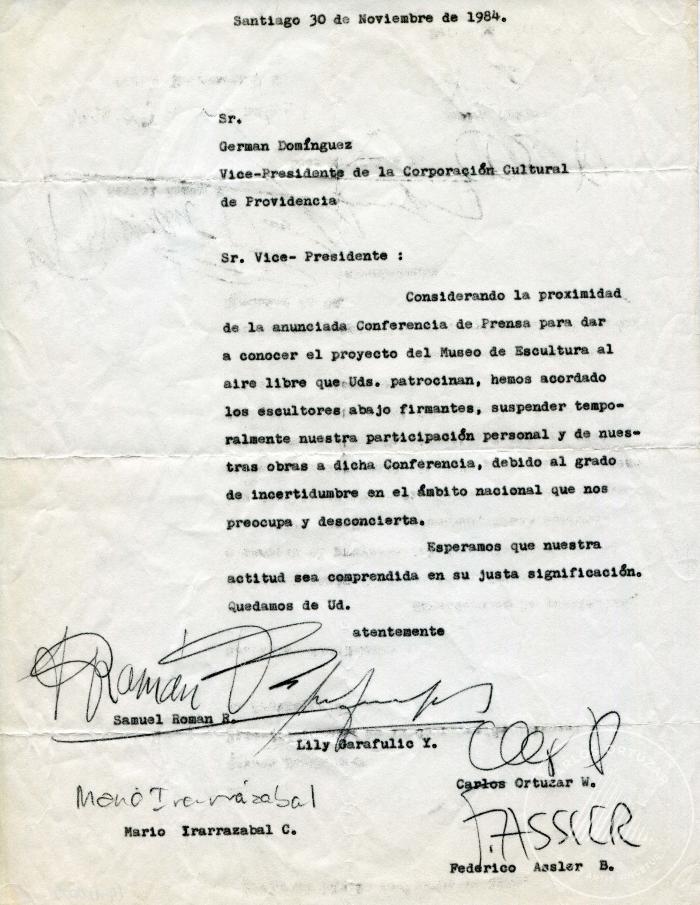 Carta de German Domínguez y Federico Assler a Carlos Ortúzar (1-10004)
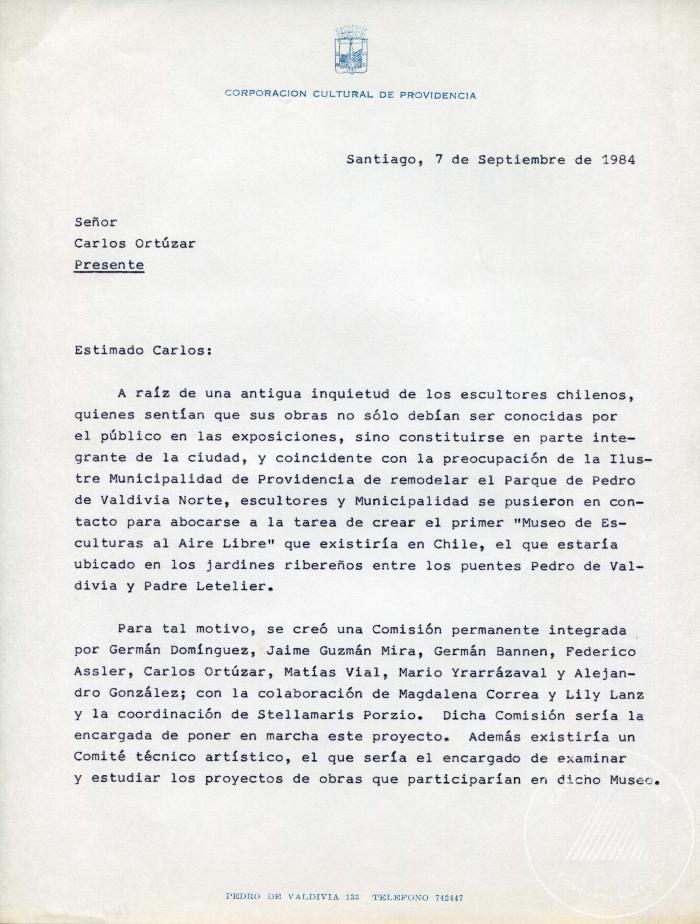 Carta de Germán Domínguez y Federico Assler a Carlos Ortúzar (1-10003)
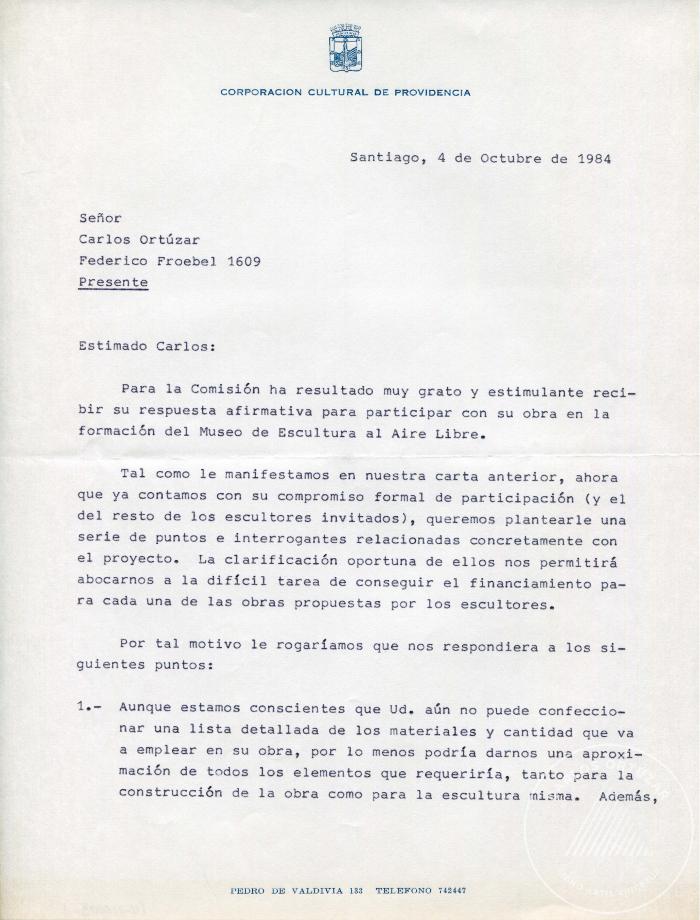 Carta de Magdalena Correa a Carlos Ortúzar (1-10002)
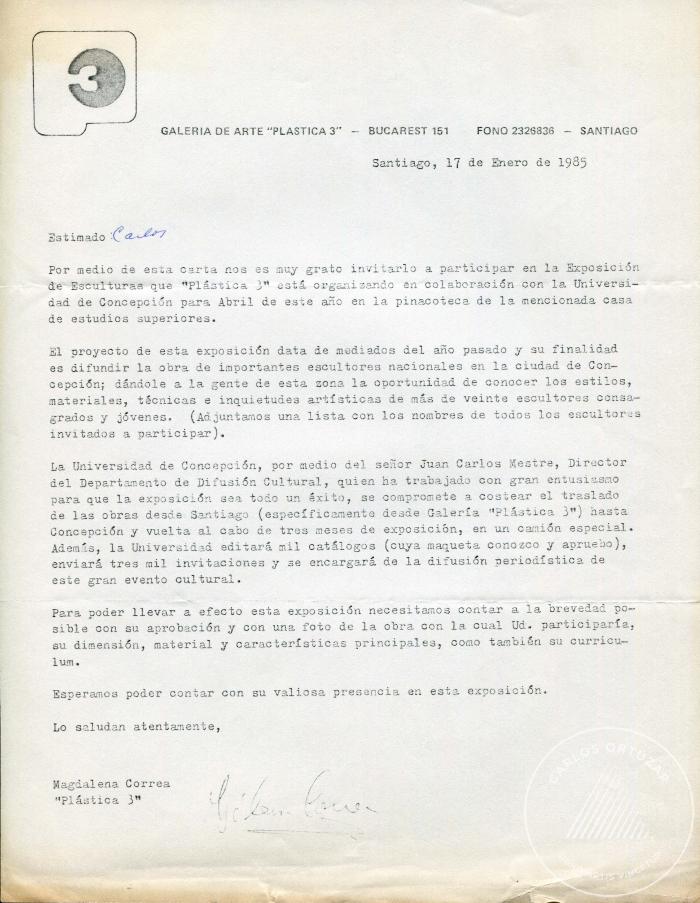 Carta de Elida Román a Carlos Ortúzar (1-10001)
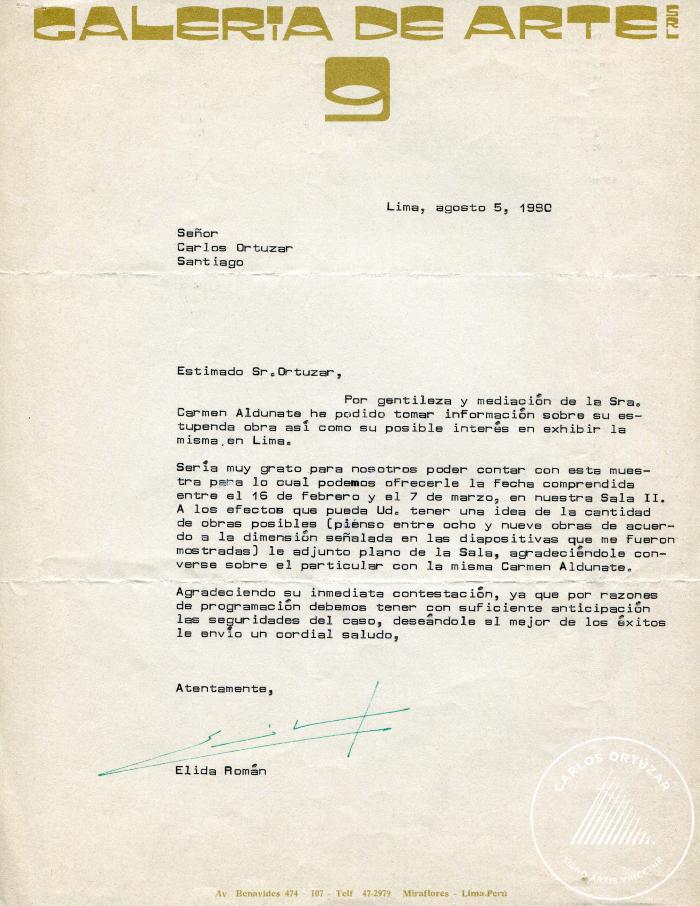